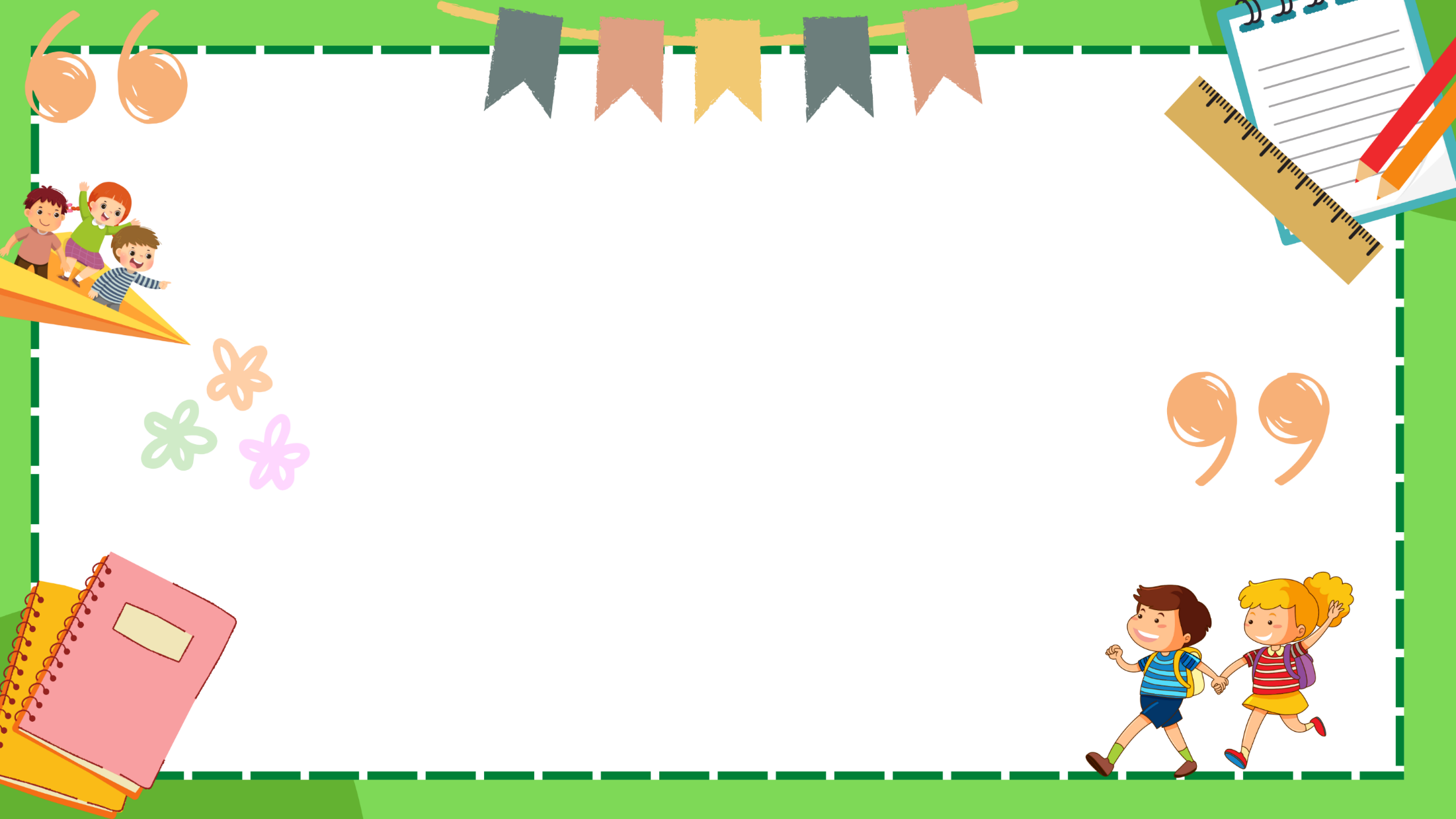 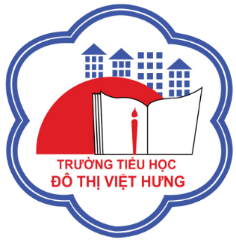 ỦY BAN NHÂN DÂN QUẬN LONG BIÊN
TRƯỜNG TIỂU HỌC ĐÔ THỊ VIỆT HƯNG
BÀI GIẢNG ĐIỆN TỬ
KHỐI 3
MÔN: TOÁN
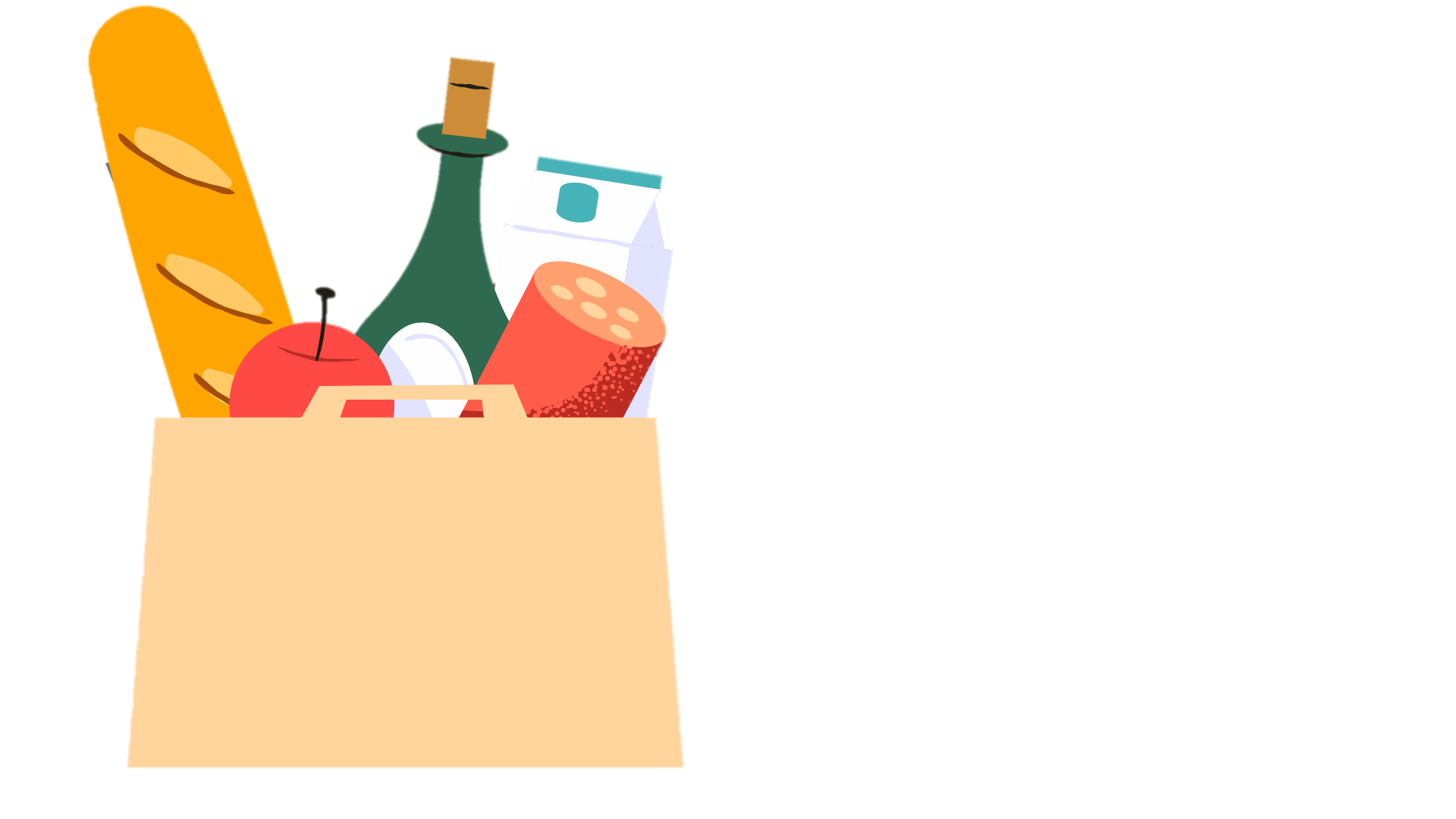 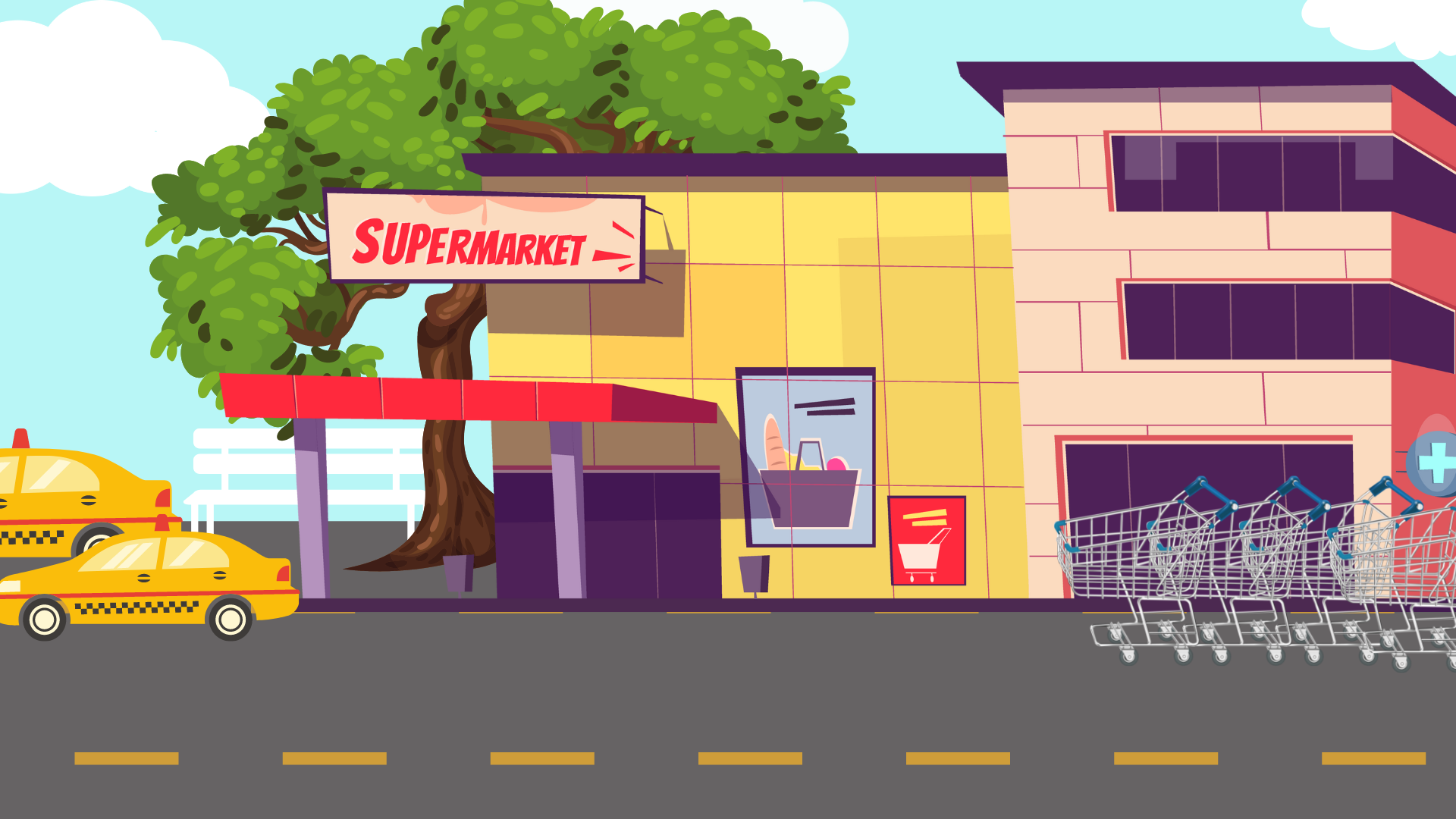 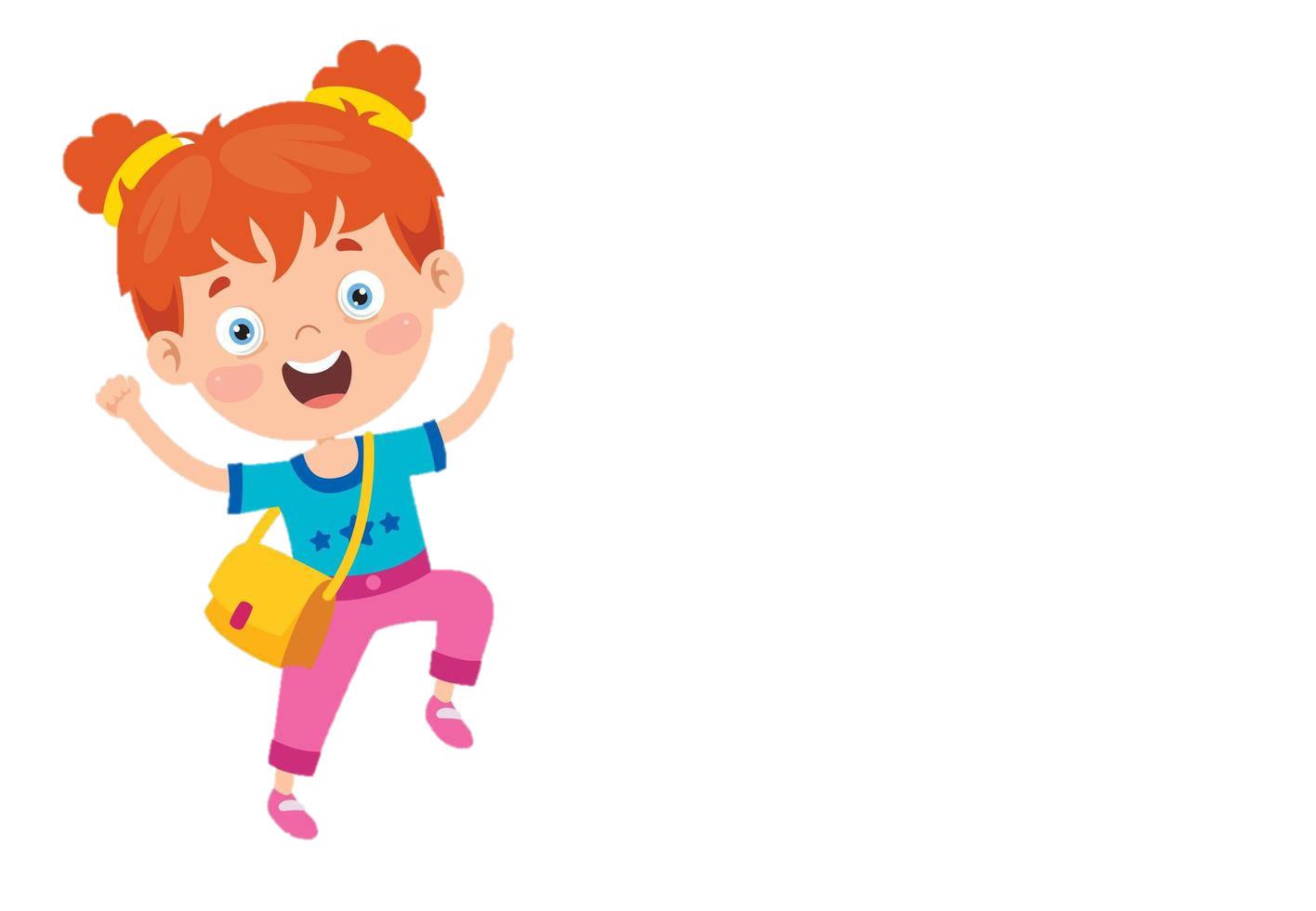 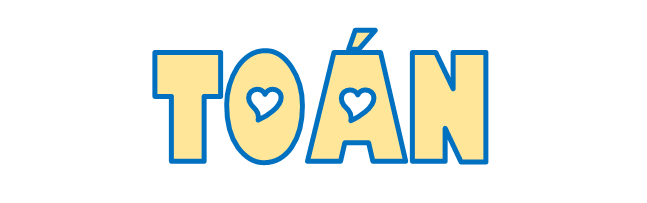 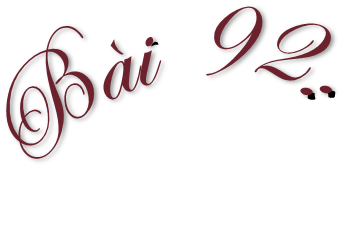 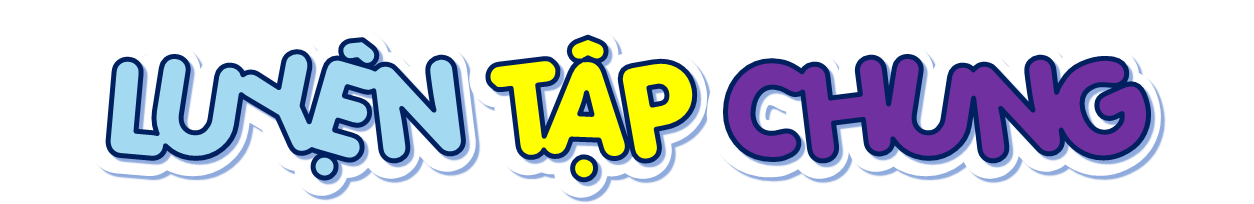 Tiết 1
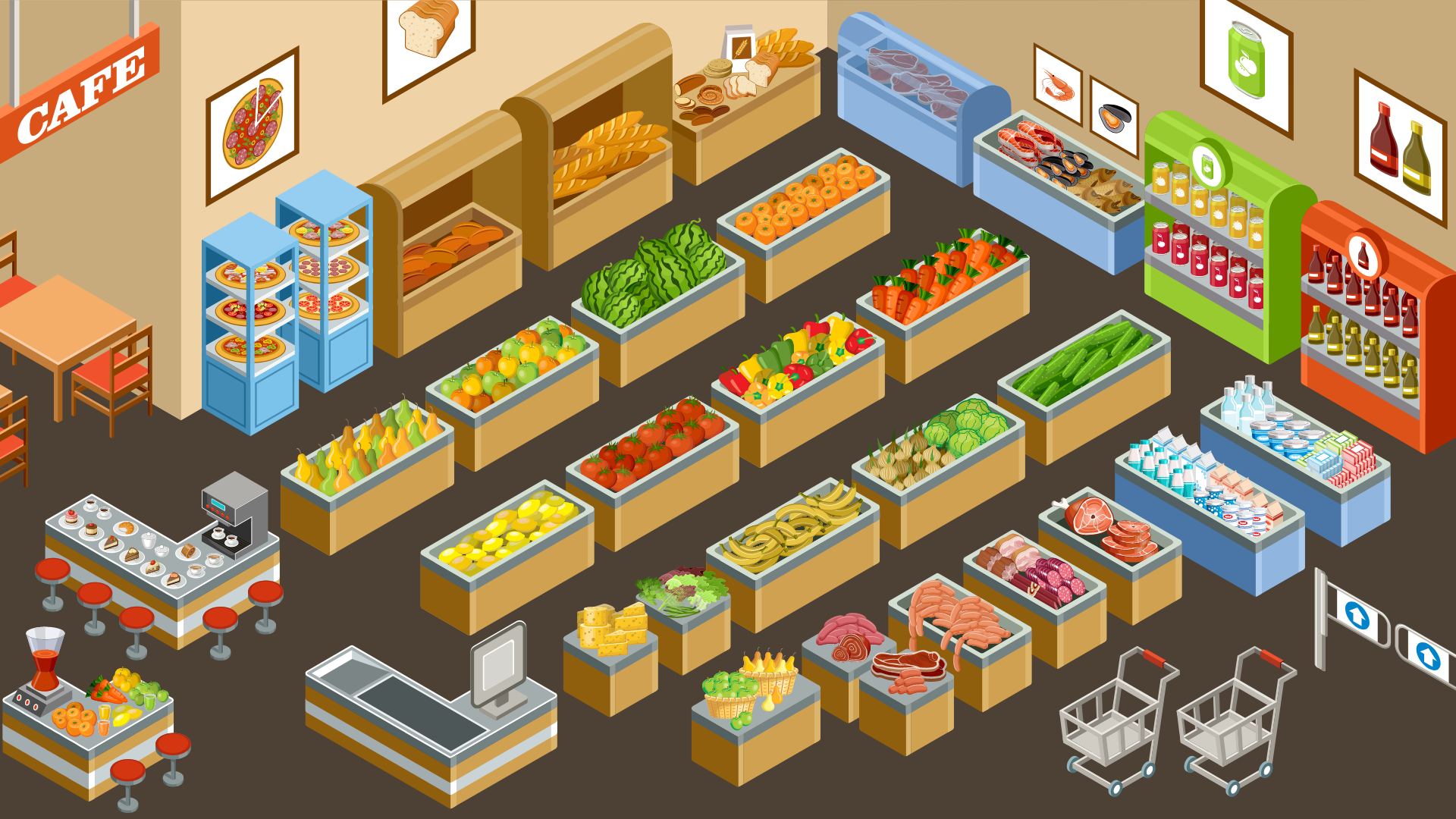 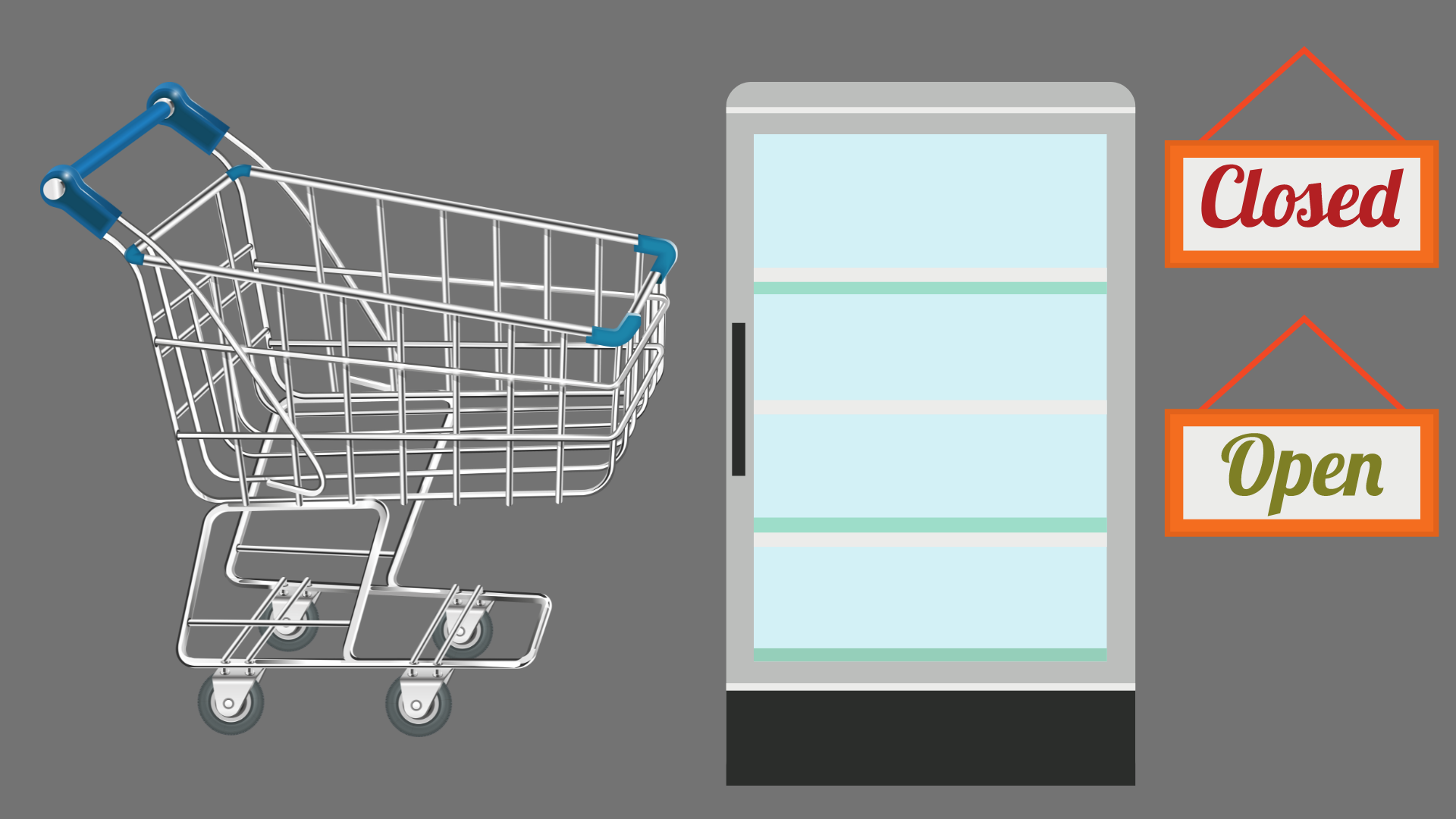 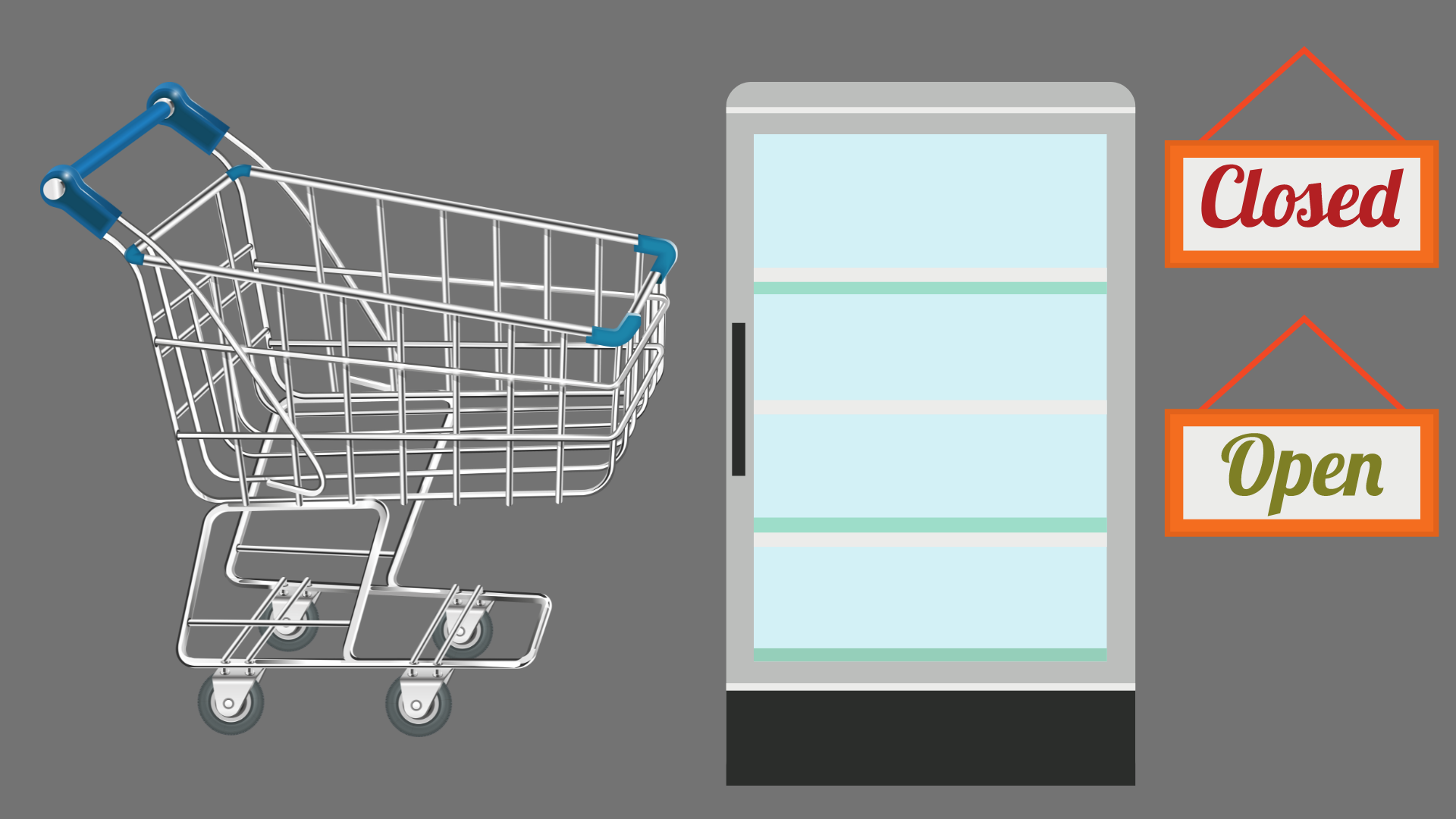 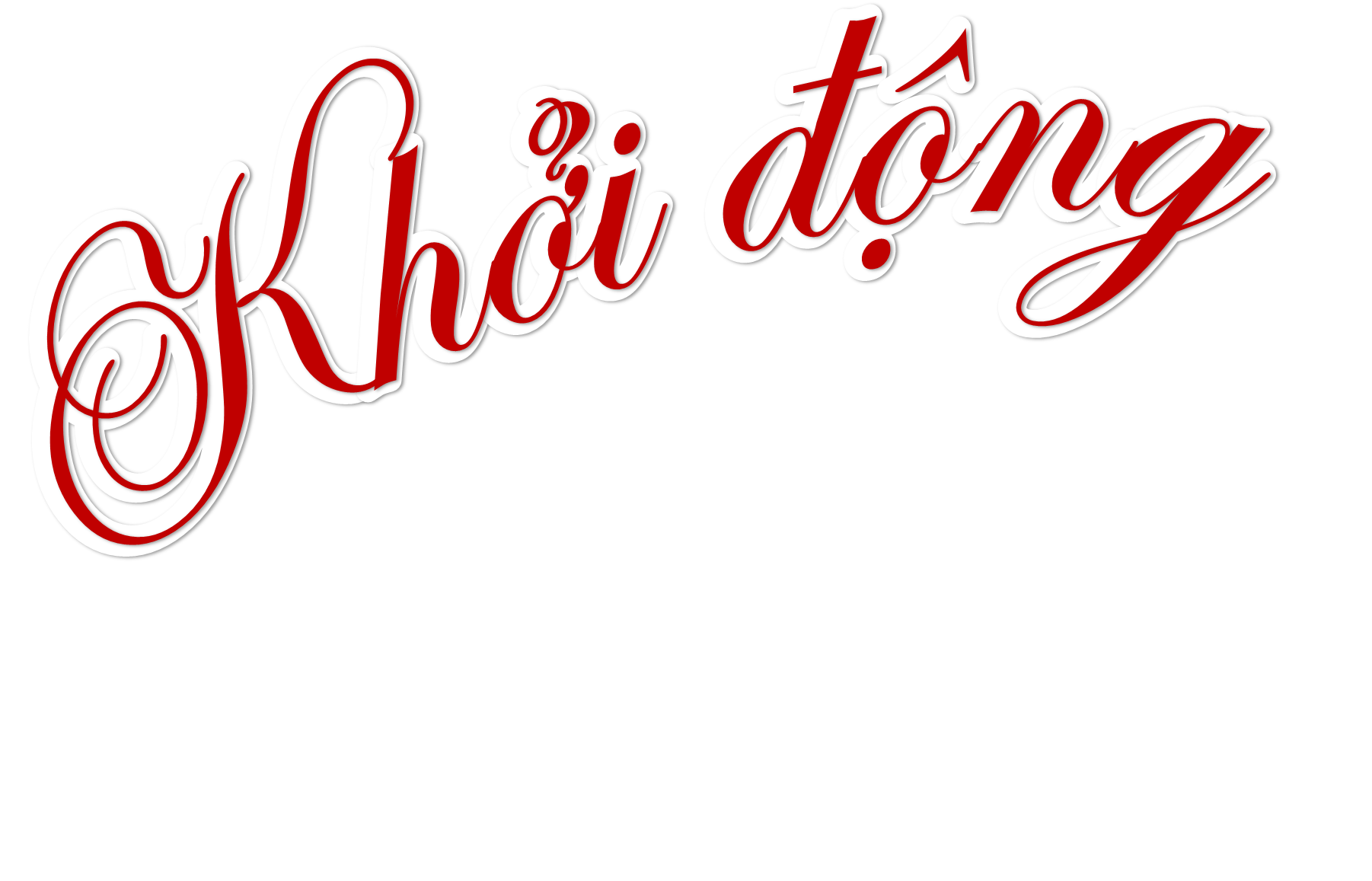 1. Trong Toán học muốn tìm số hạng chưa biết ta làm thế nào?
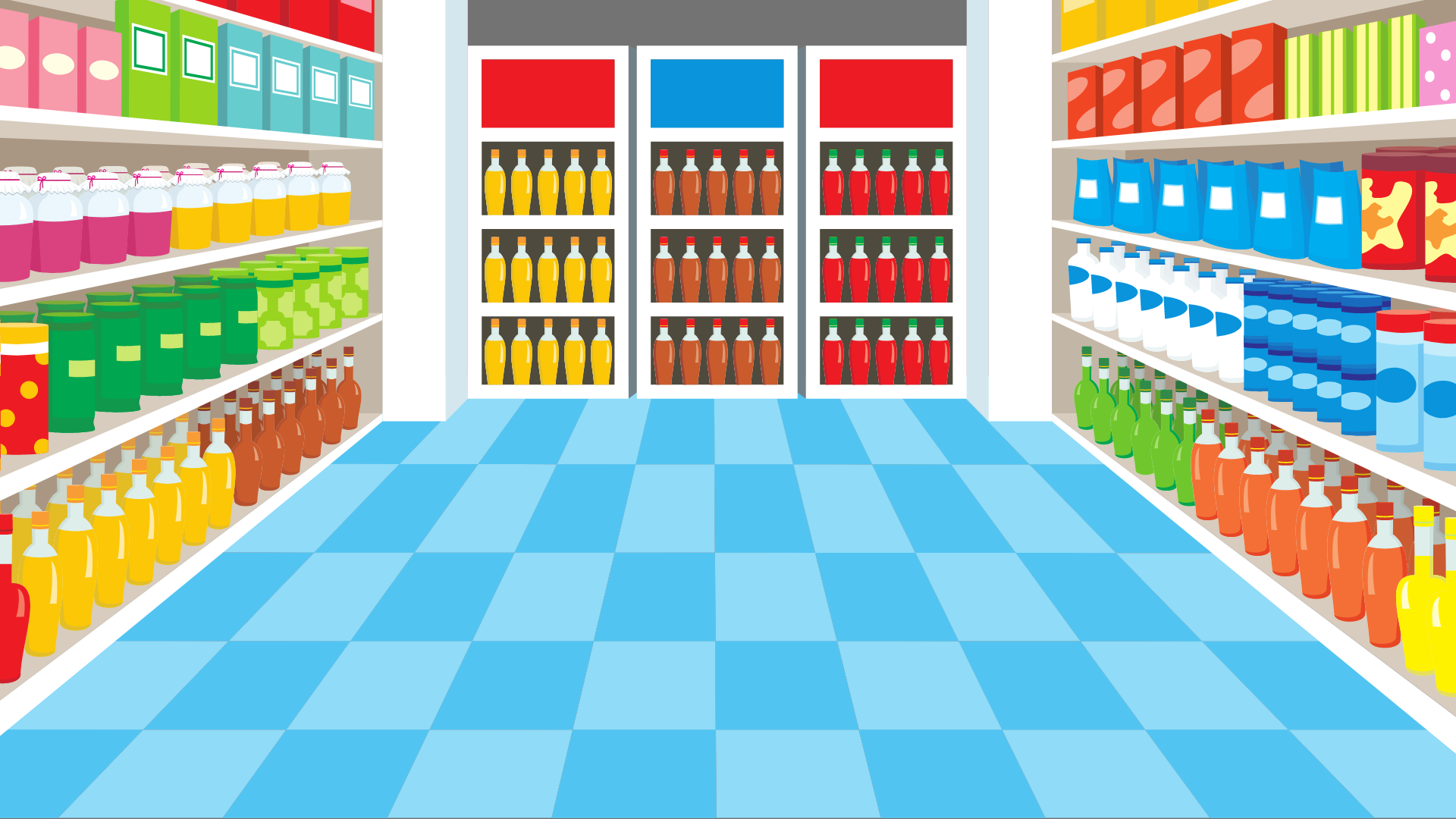 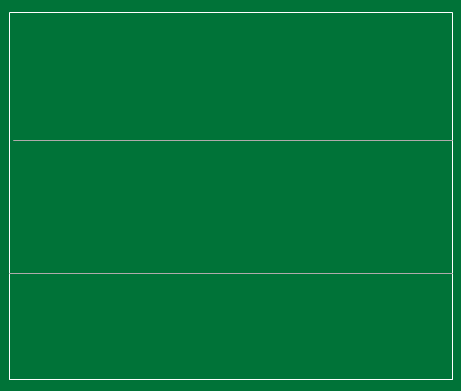 Trong Toán học muốn tìm số hạng chưa biết ta lấy tổng trừ đi số hạng đã biết.
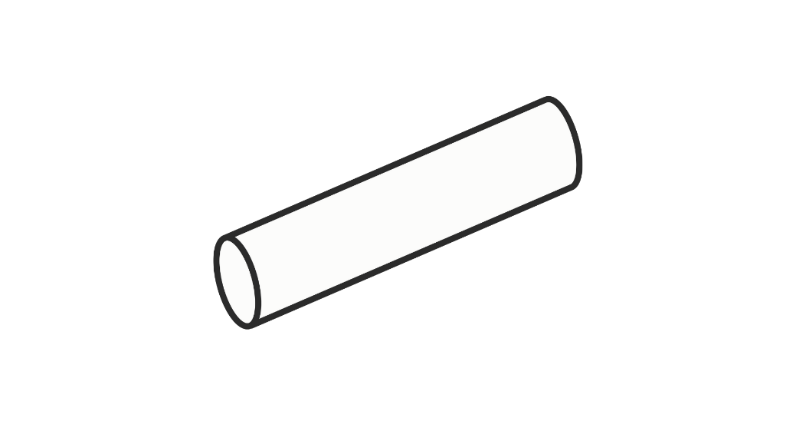 2. Trong Toán học muốn tìm số trừ ta làm thế nào?
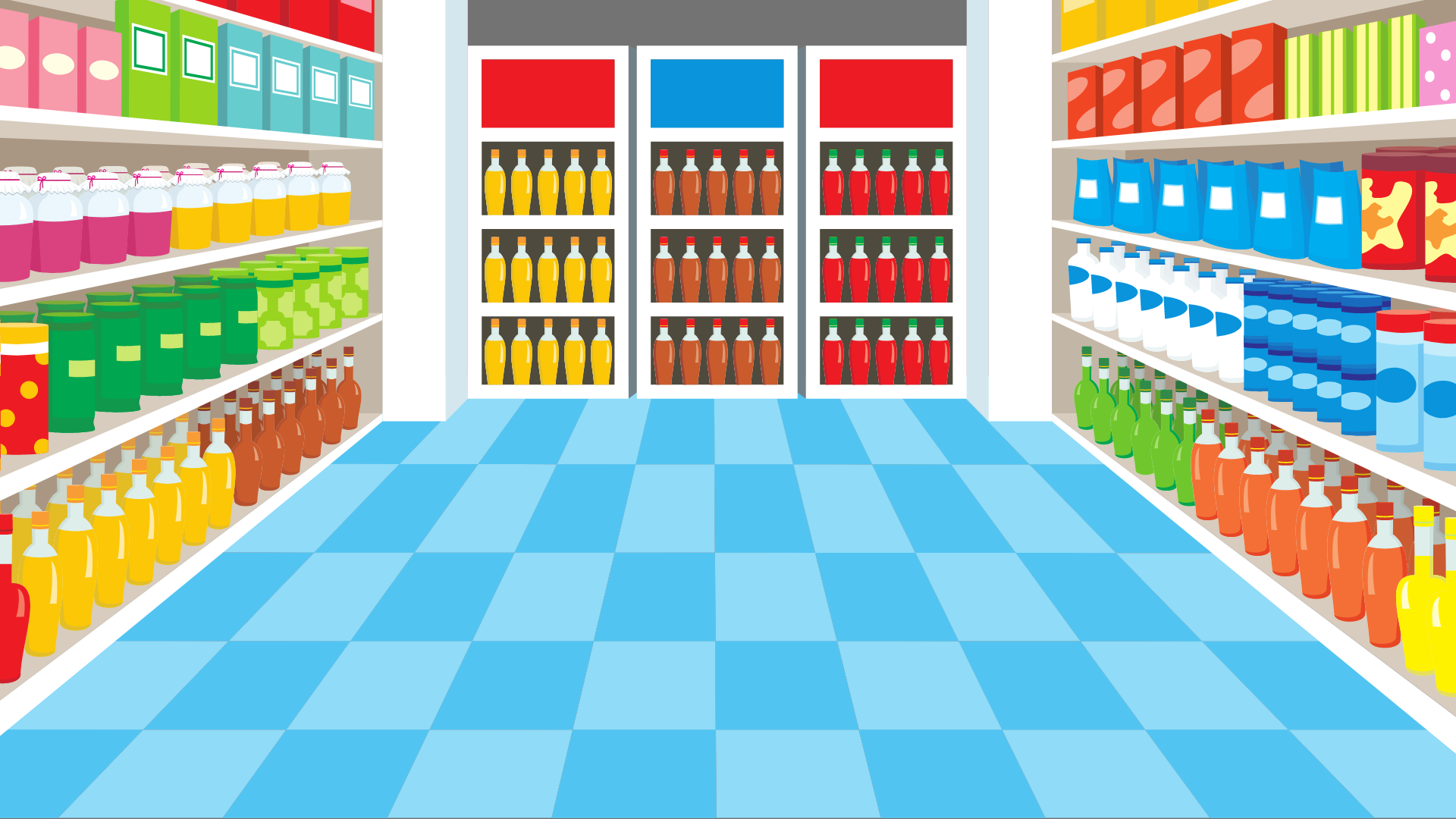 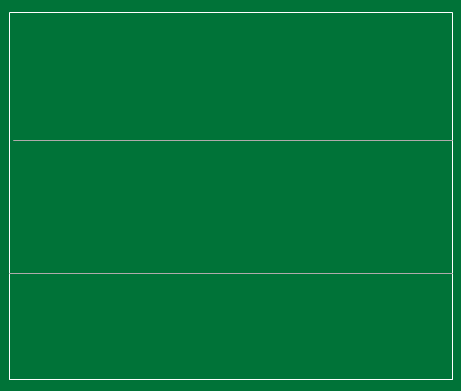 Trong Toán học muốn tìm số trừ ta lấy số bị trừ trừ đi hiệu.
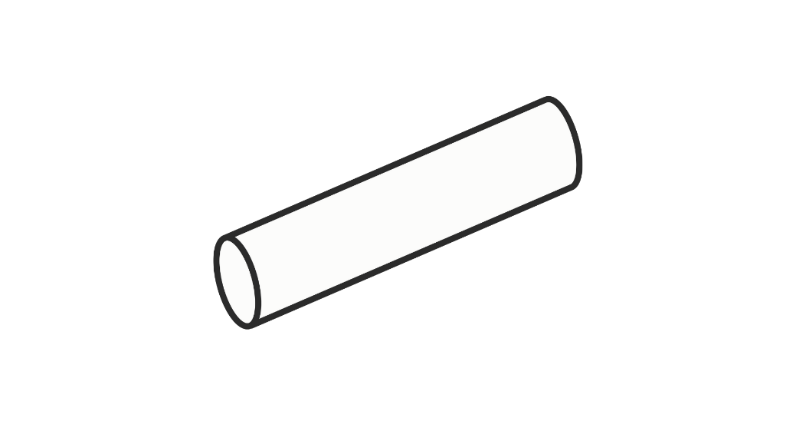 3. Trong Toán học muốn tìm số trừ ta làm thế nào?
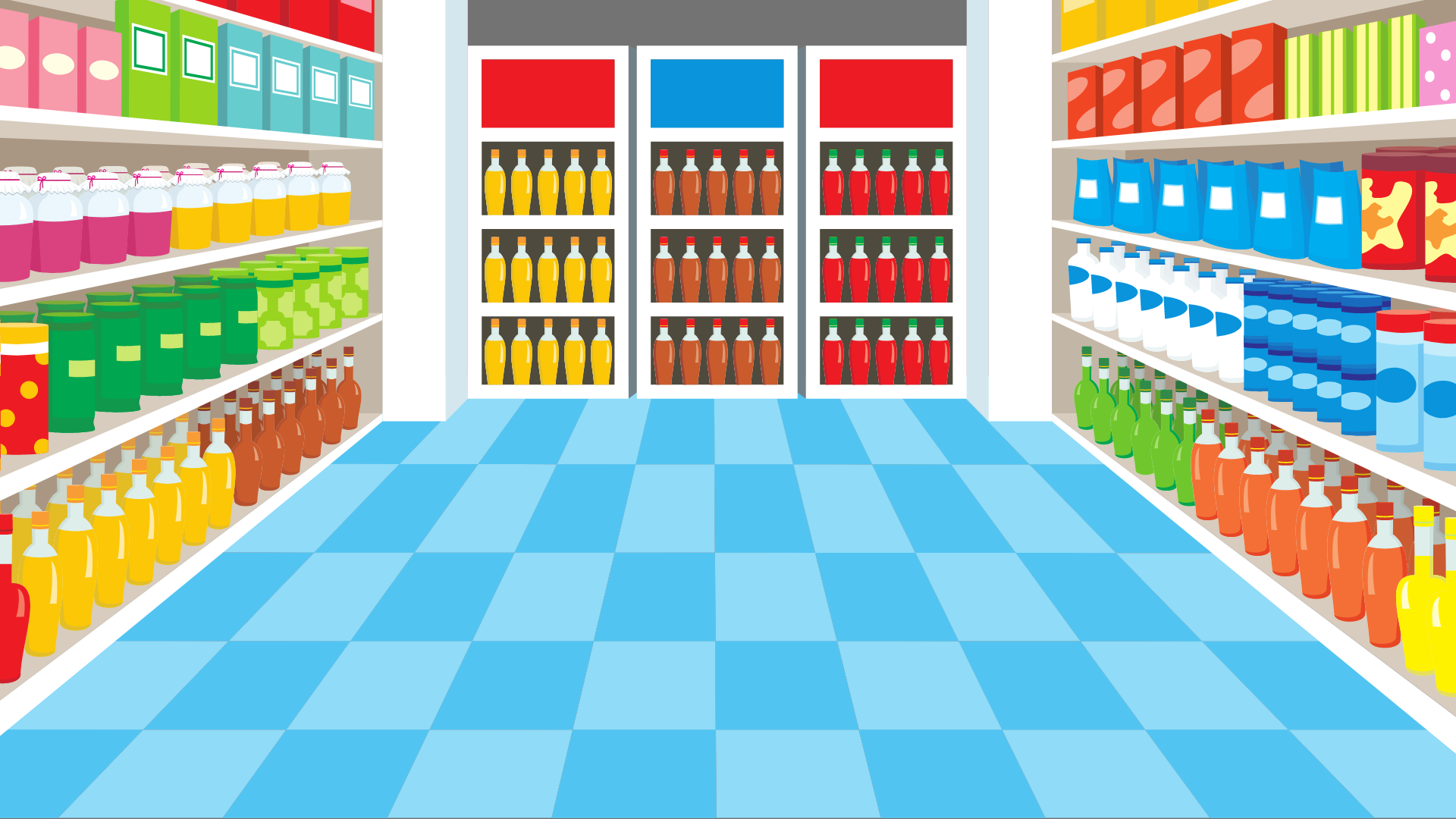 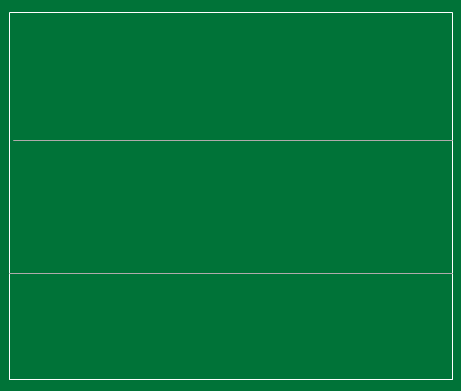 Trong toán học muốn tìm Số bị trừ ta lấy hiệu cộng với Số trừ.
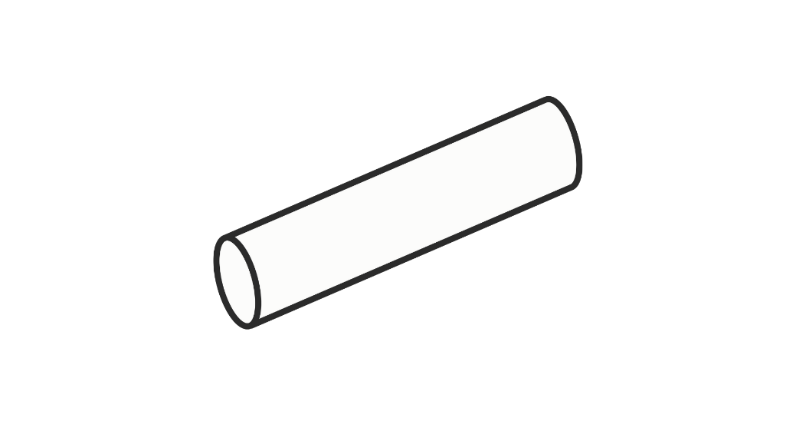 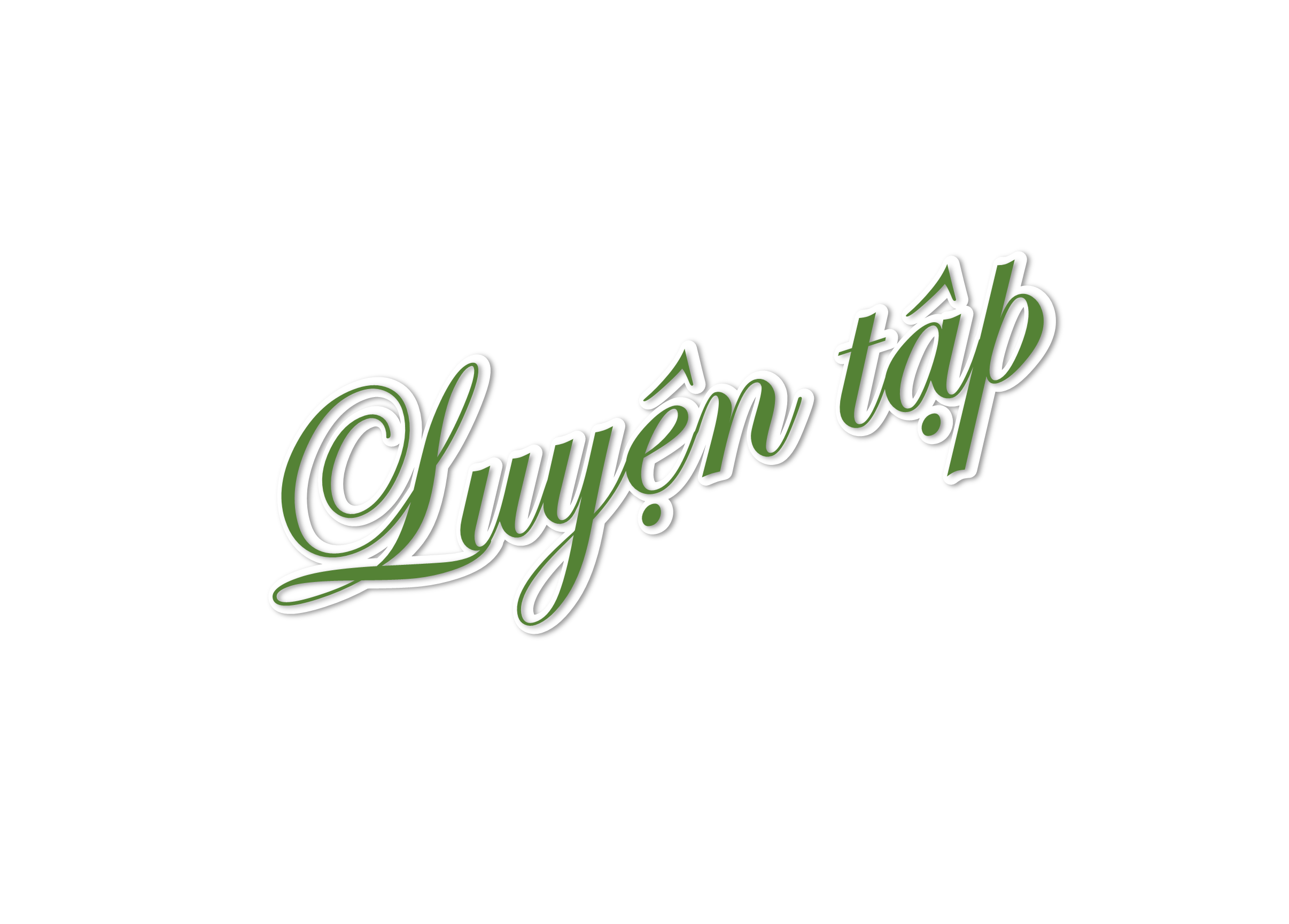 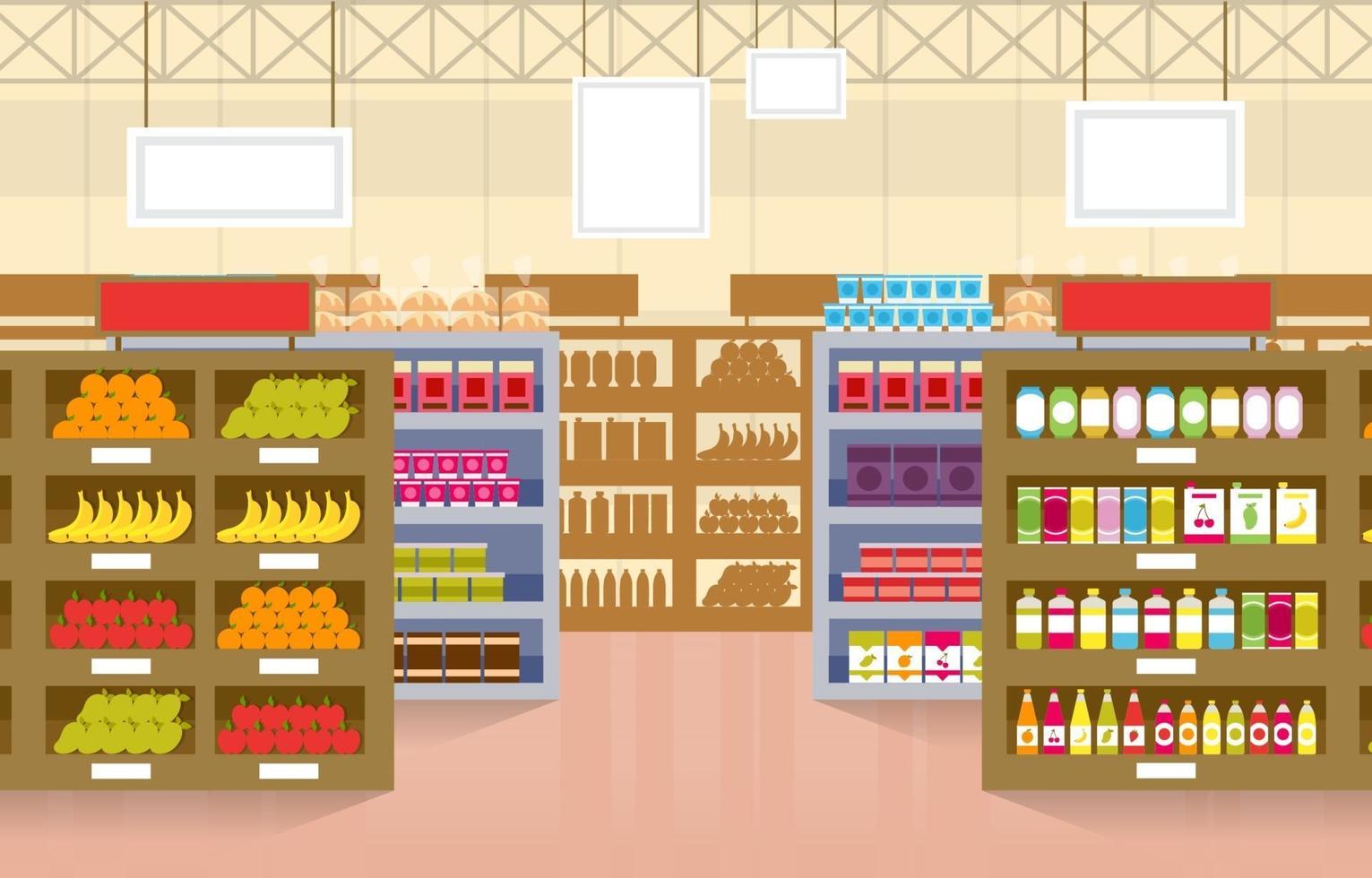 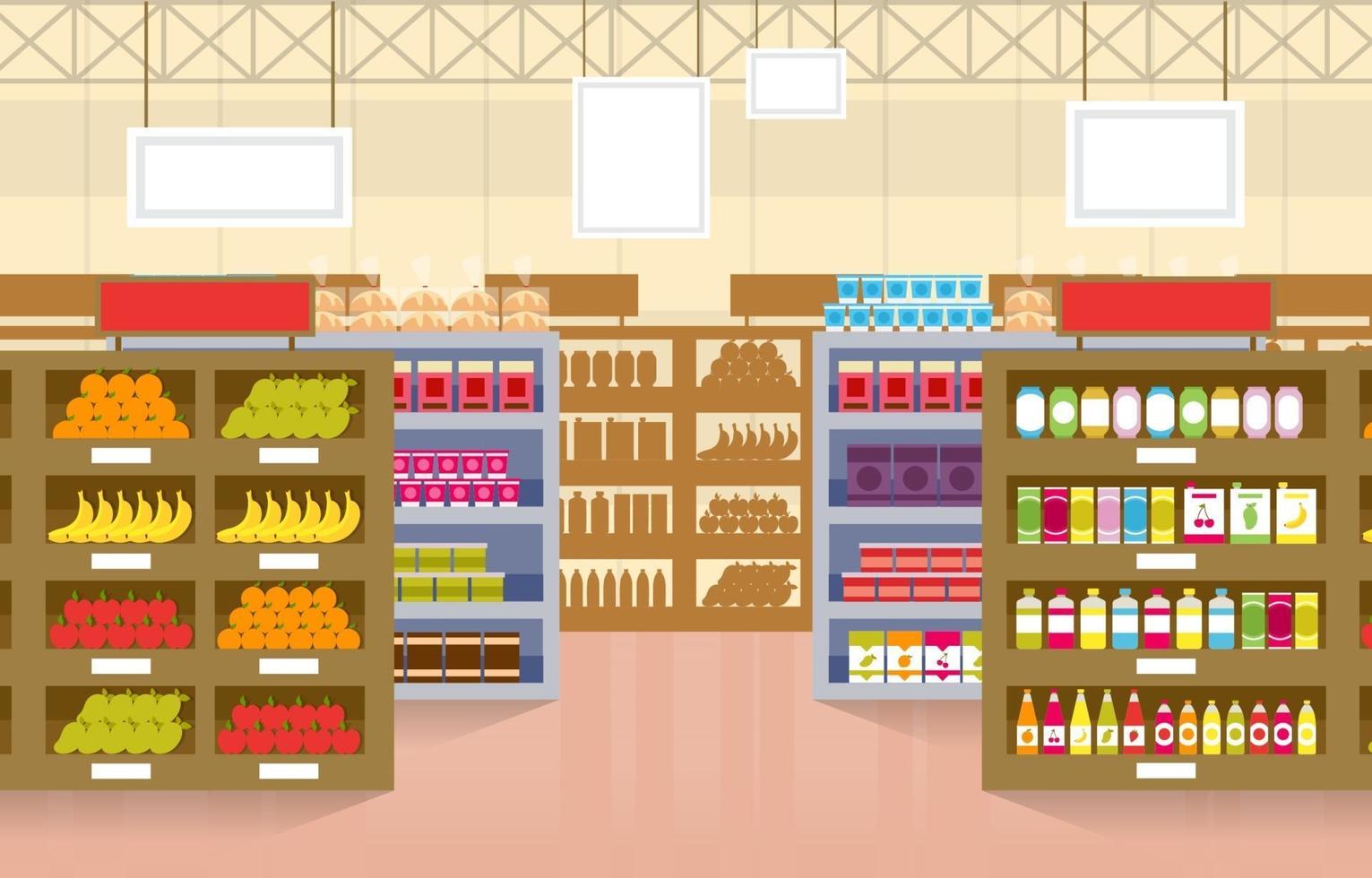 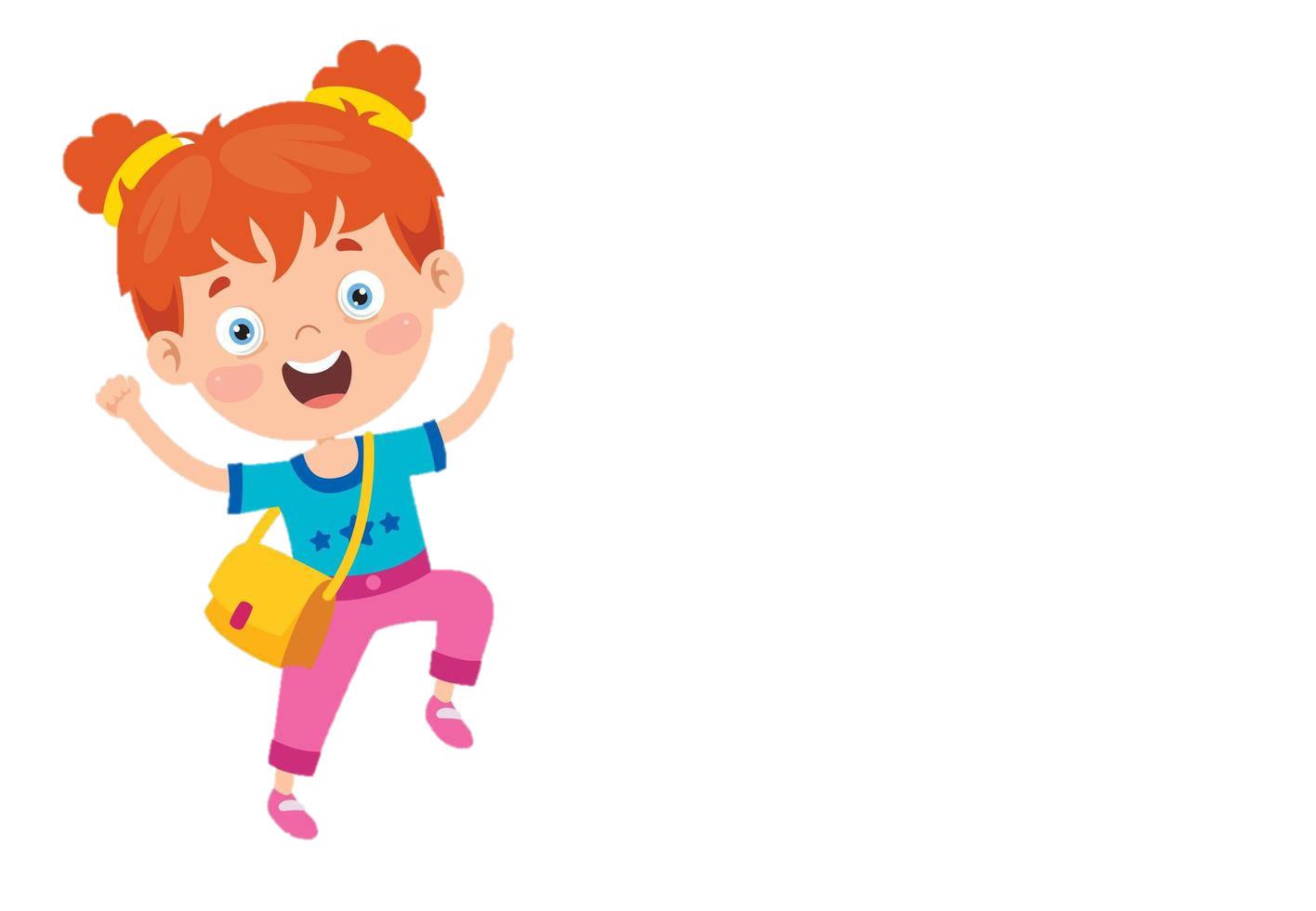 Hôm nay, mình sẽ đi siêu thị giúp mẹ! Các bạn hãy giúp mình hoàn thành các bài tập sau để có thể mua đủ nguyên liệu mẹ cần nhé!
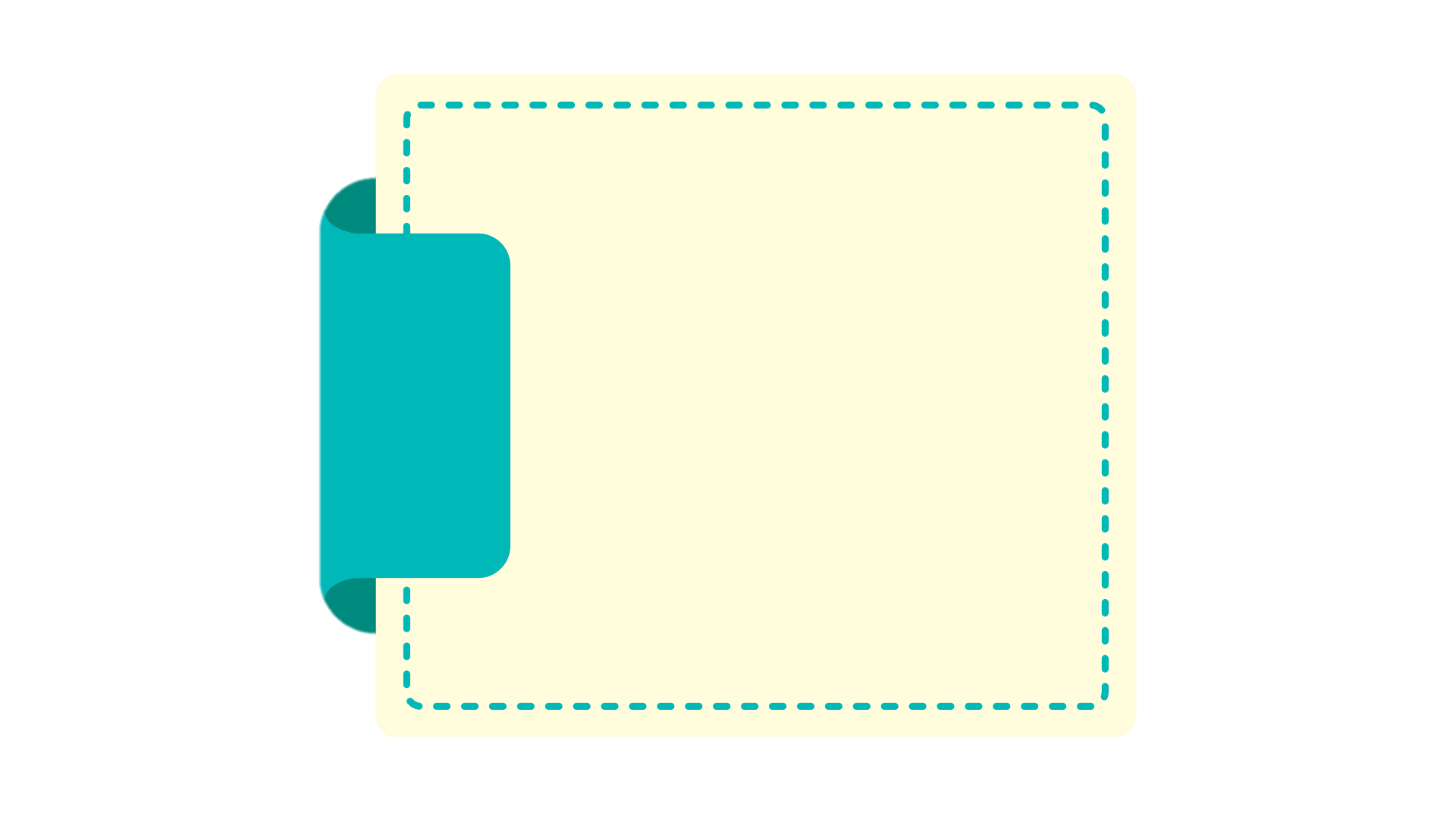 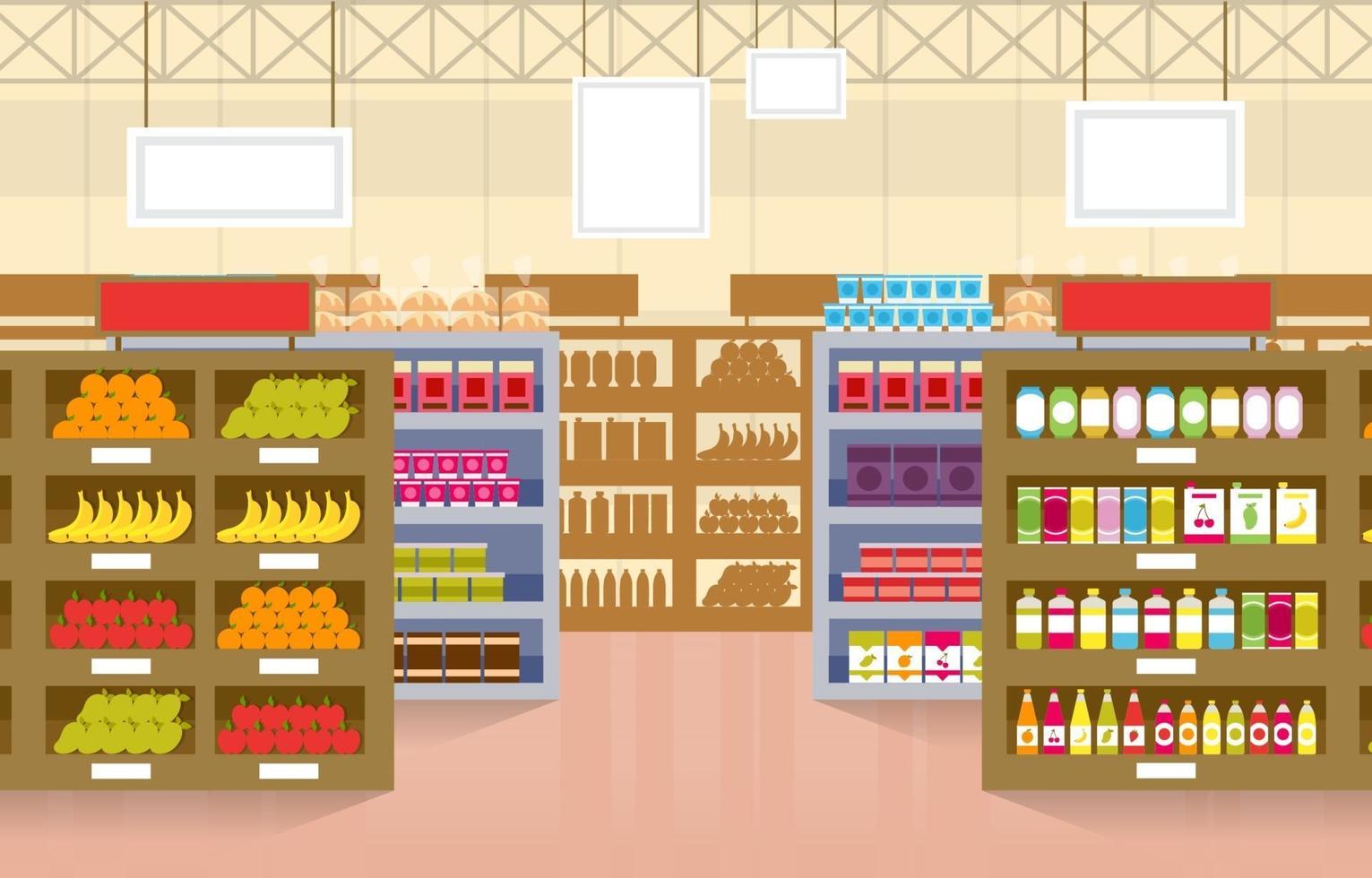 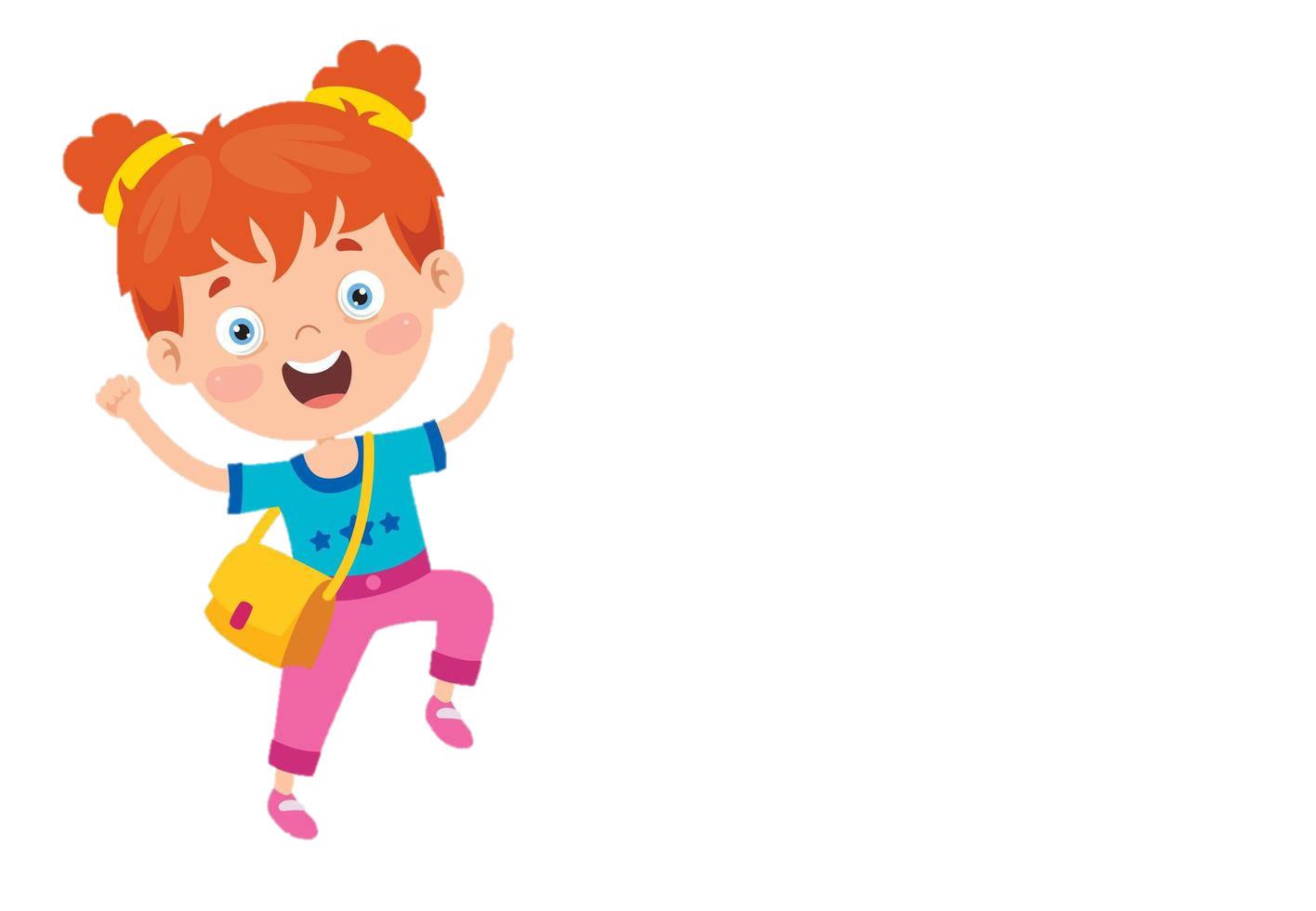 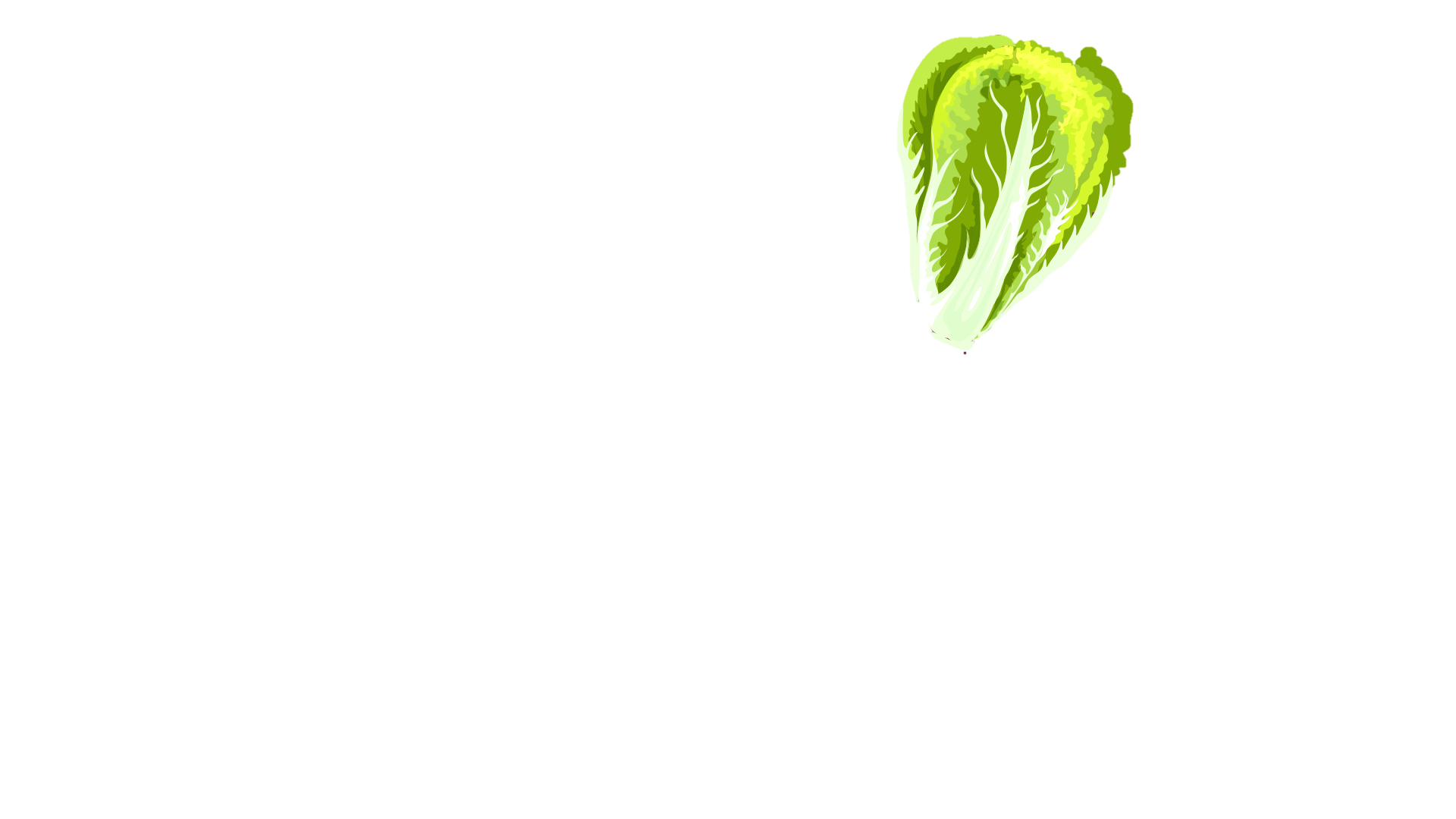 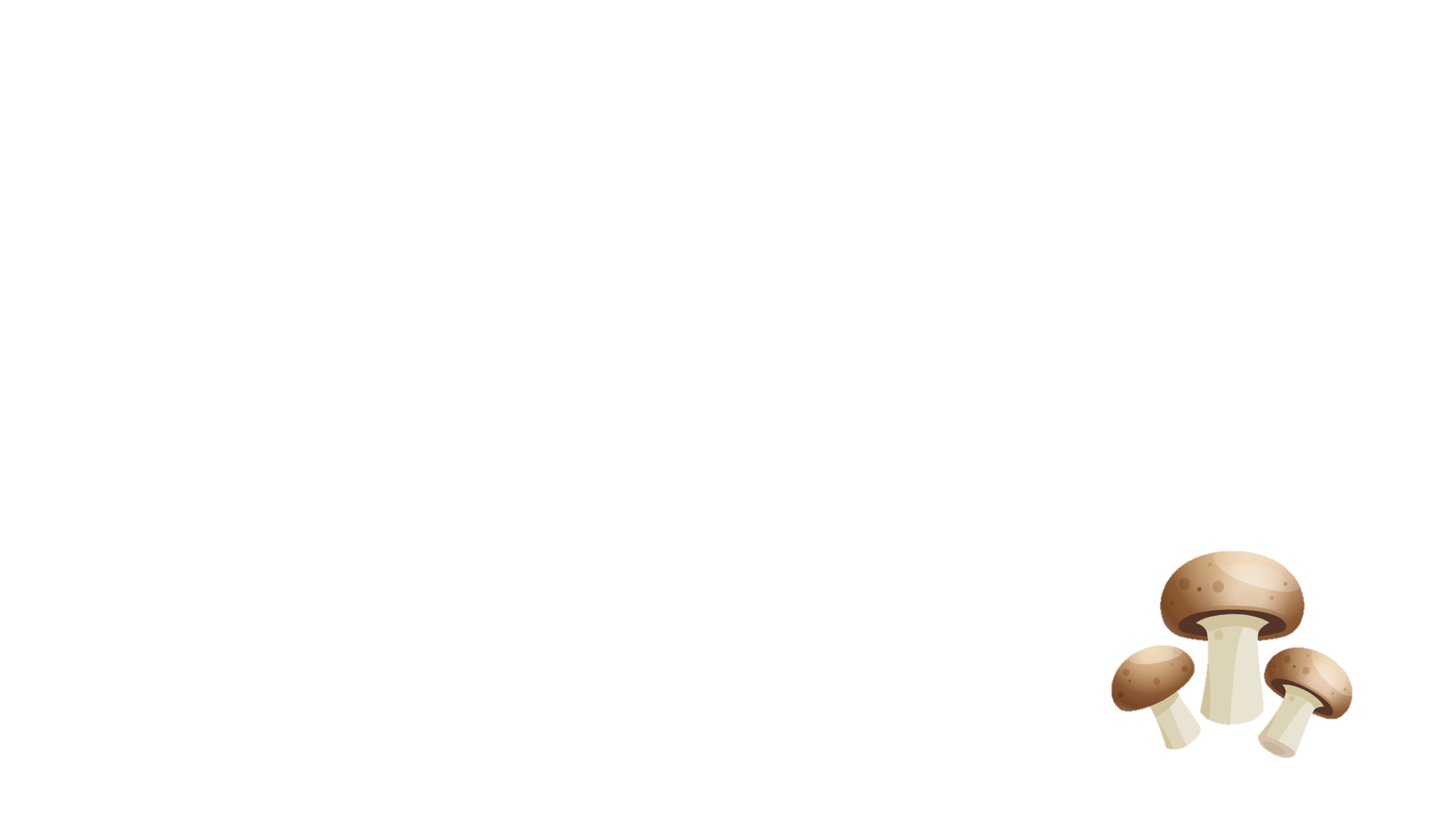 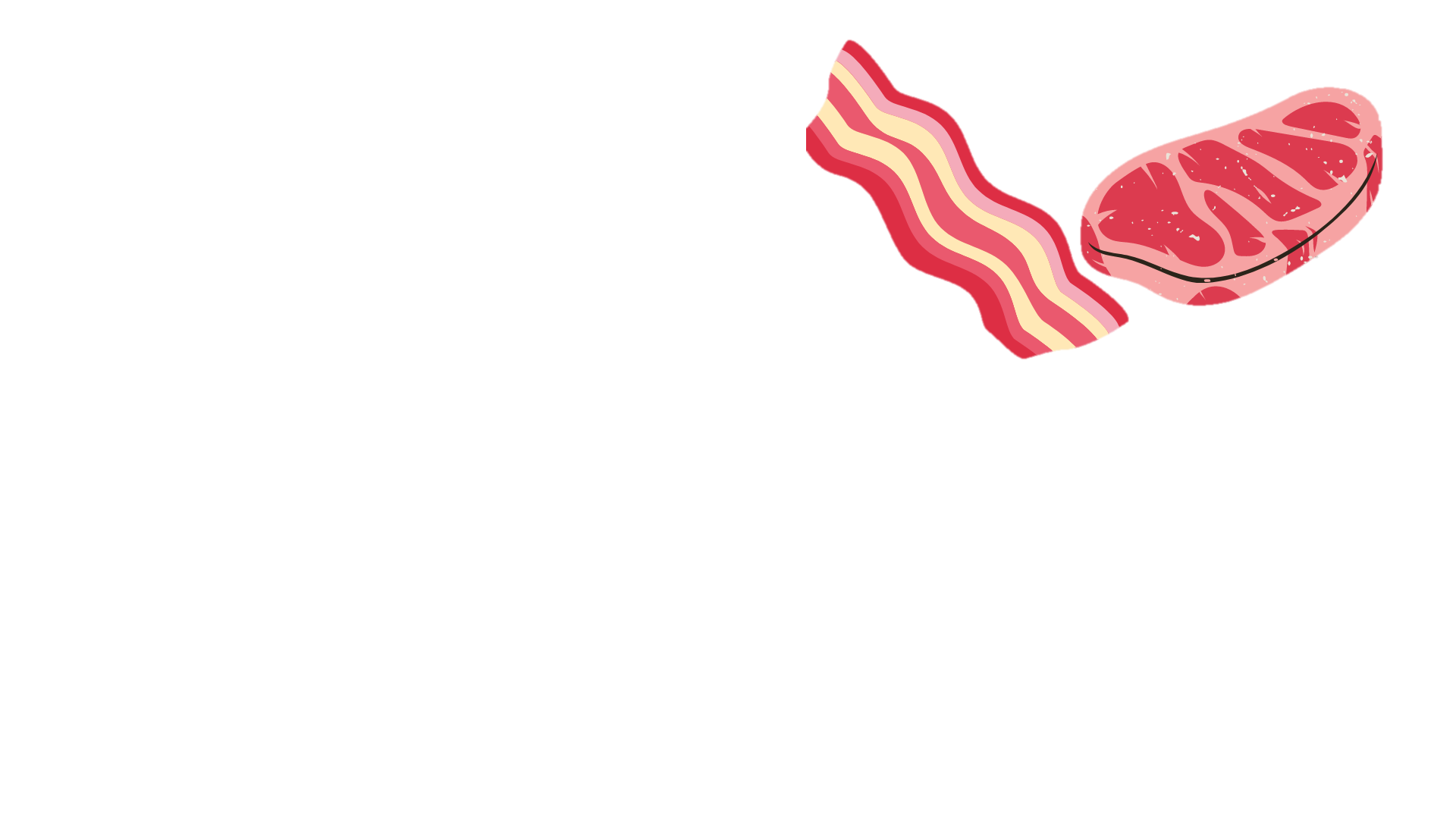 Nguyên liệu mẹ cần :
Nguyên liệu mẹ cần :
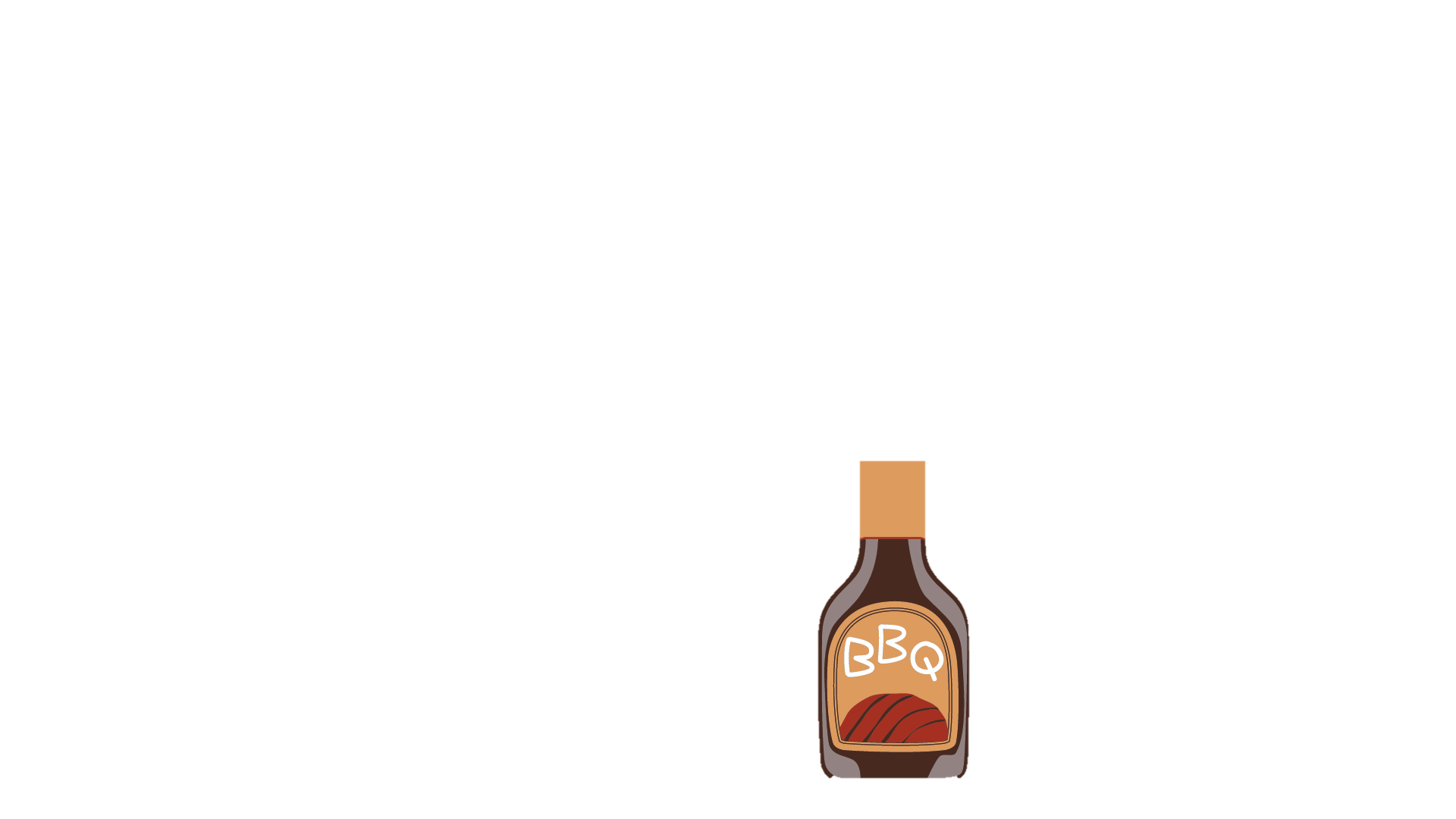 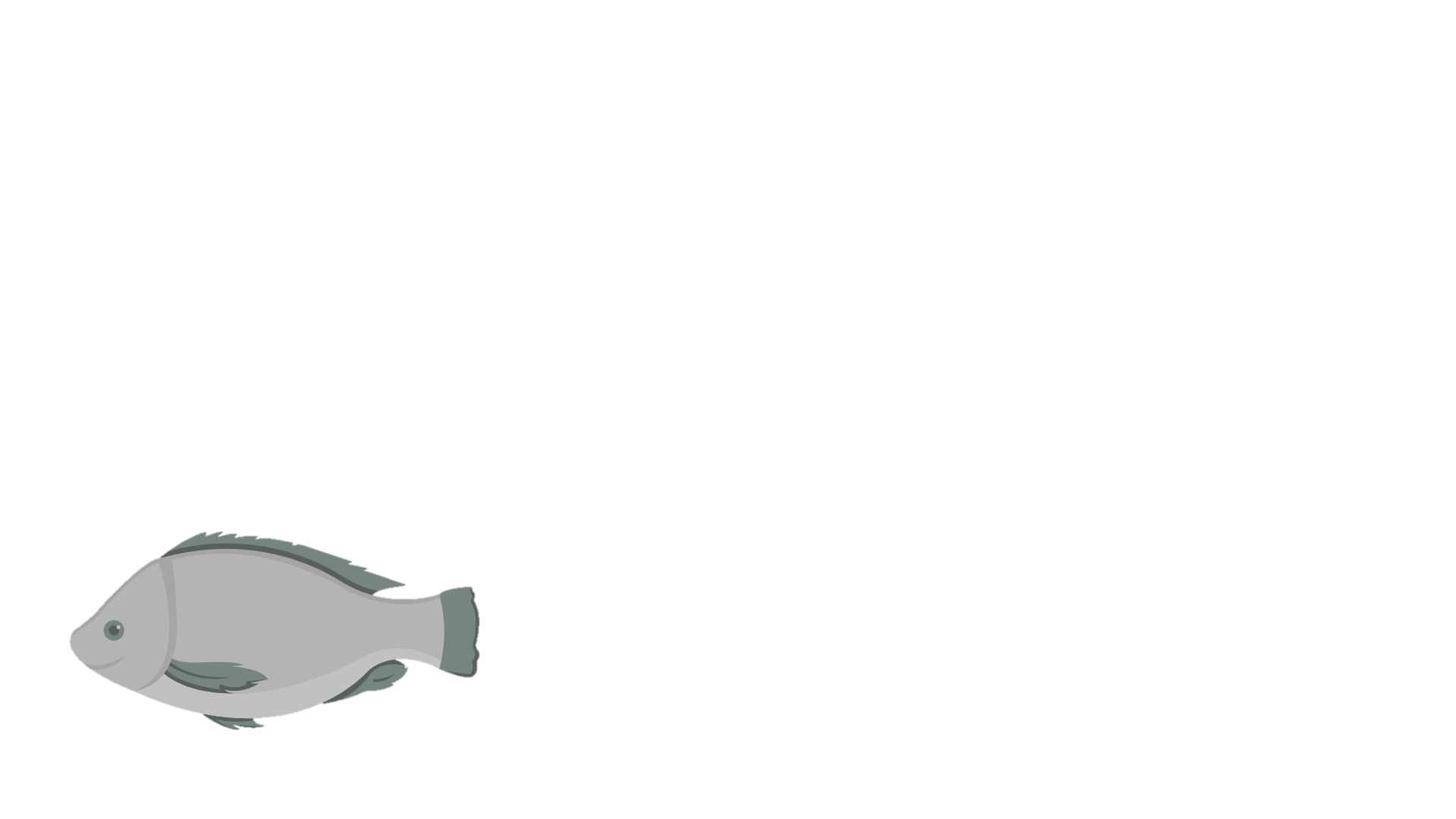 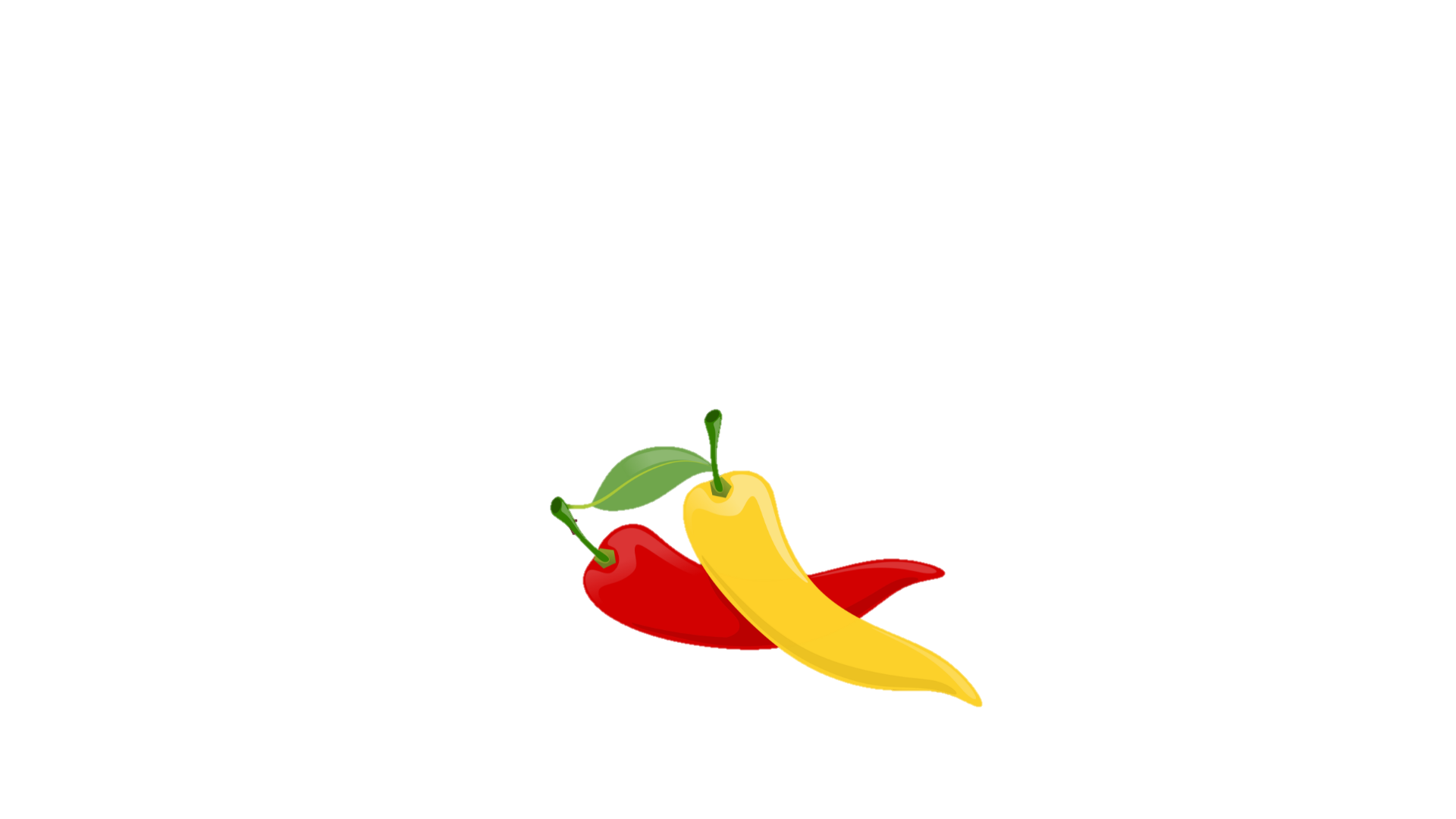 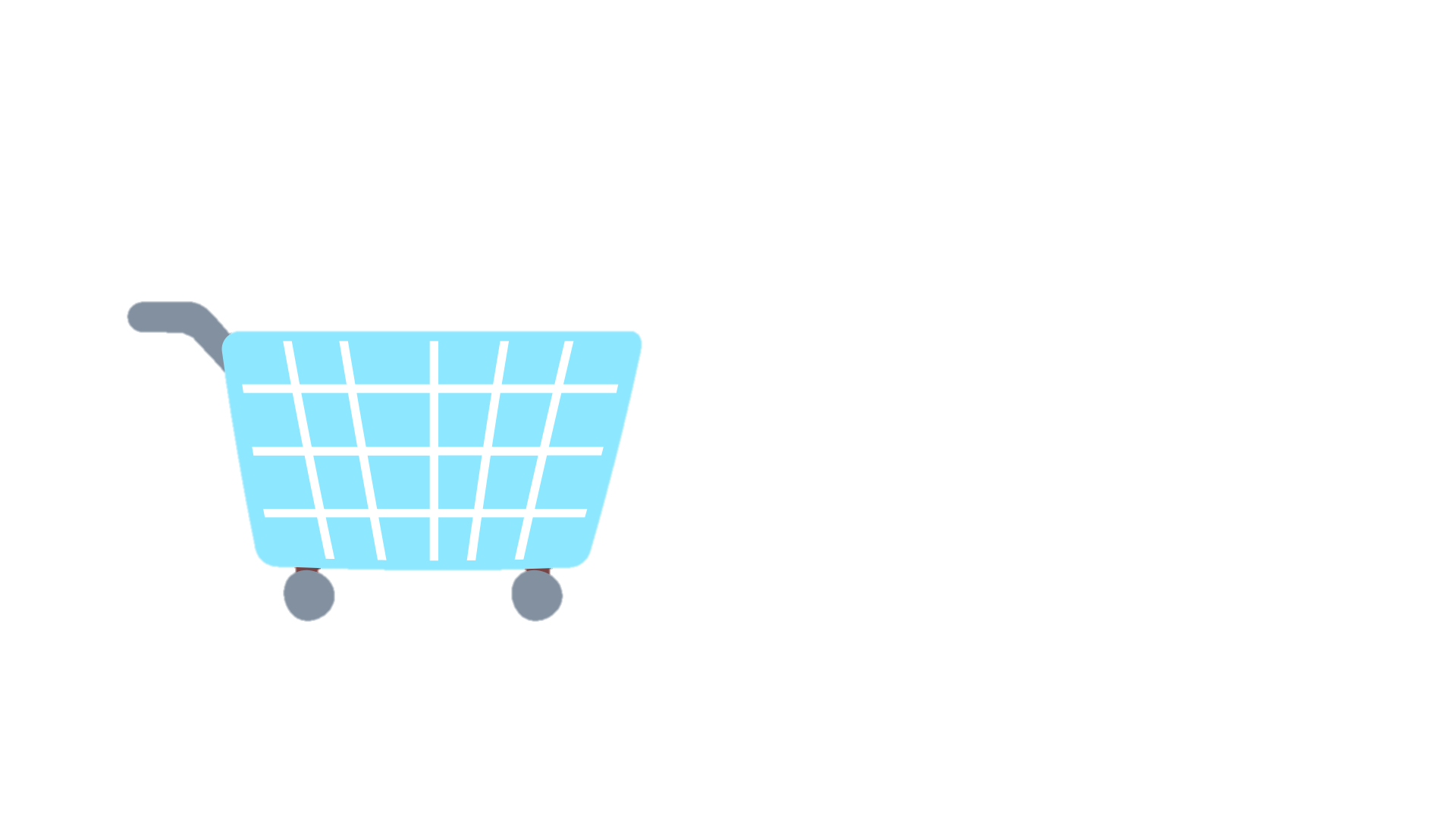 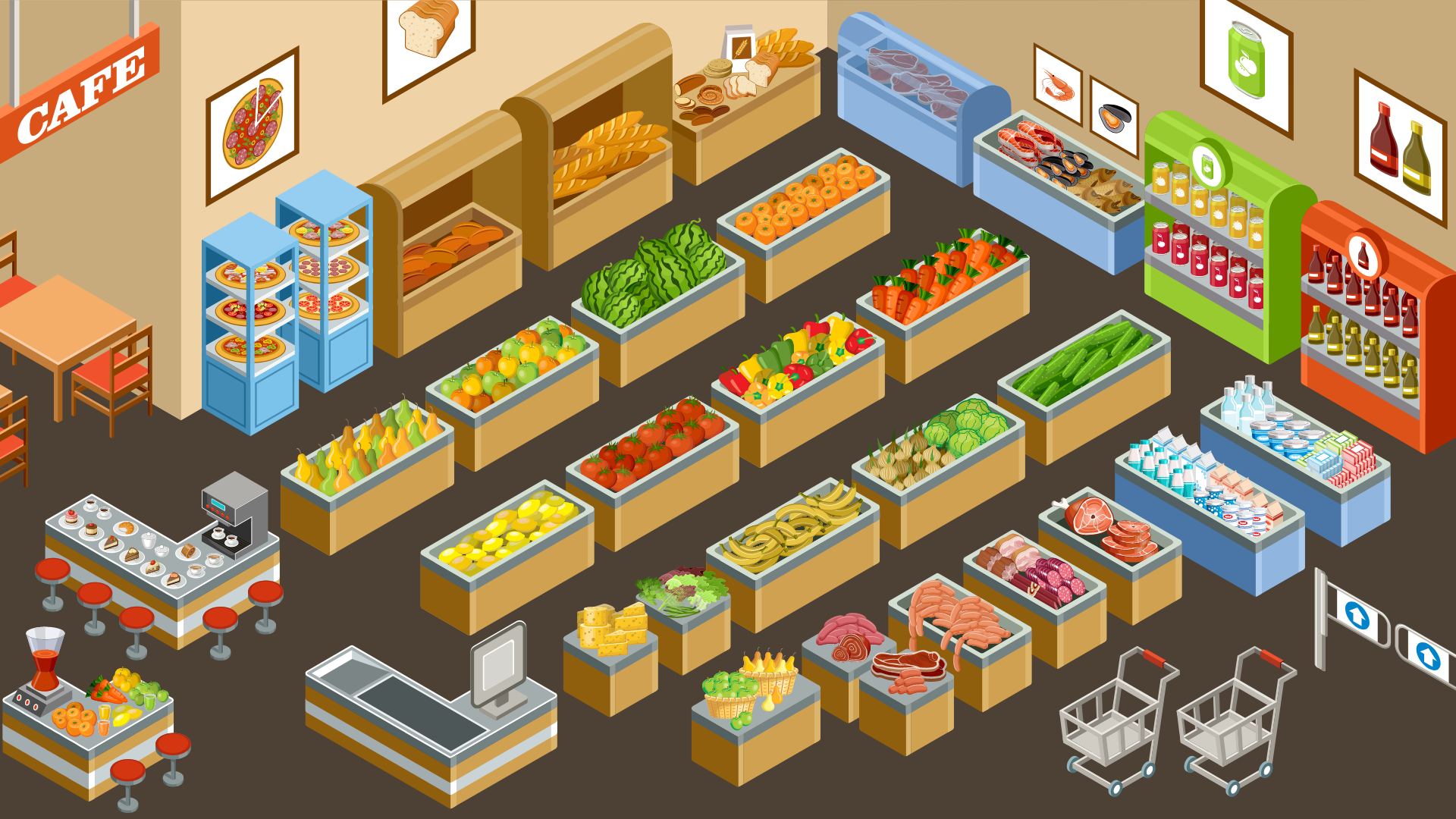 Tìm thành phần chưa biết trong các phép tính
1
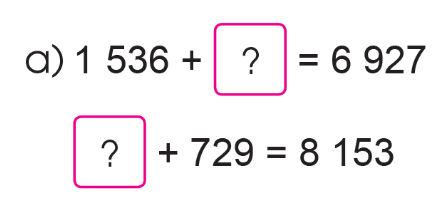 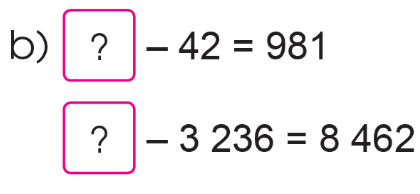 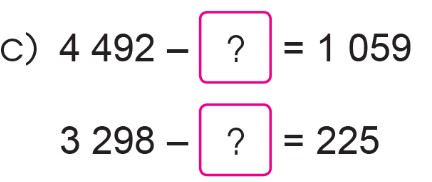 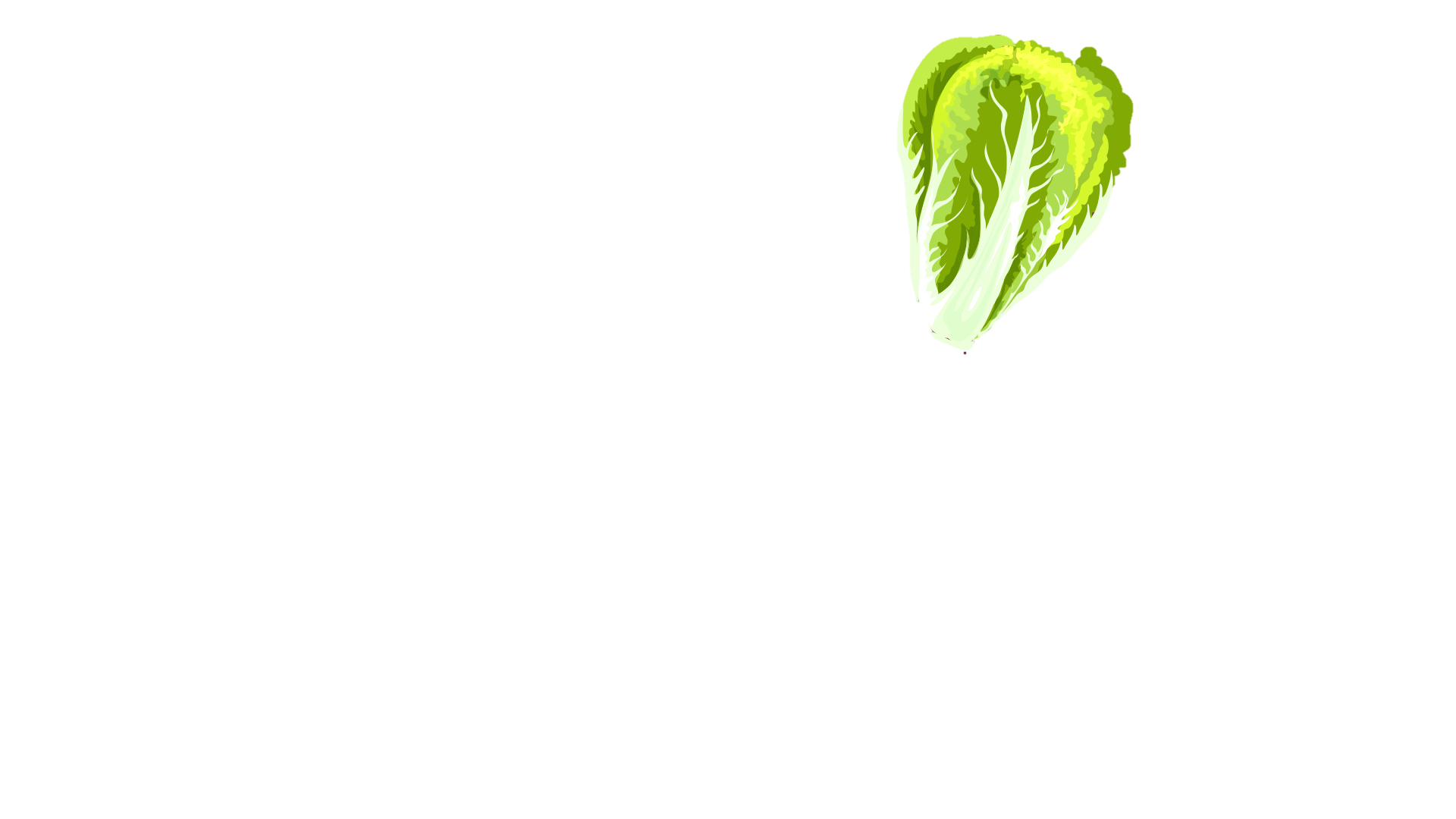 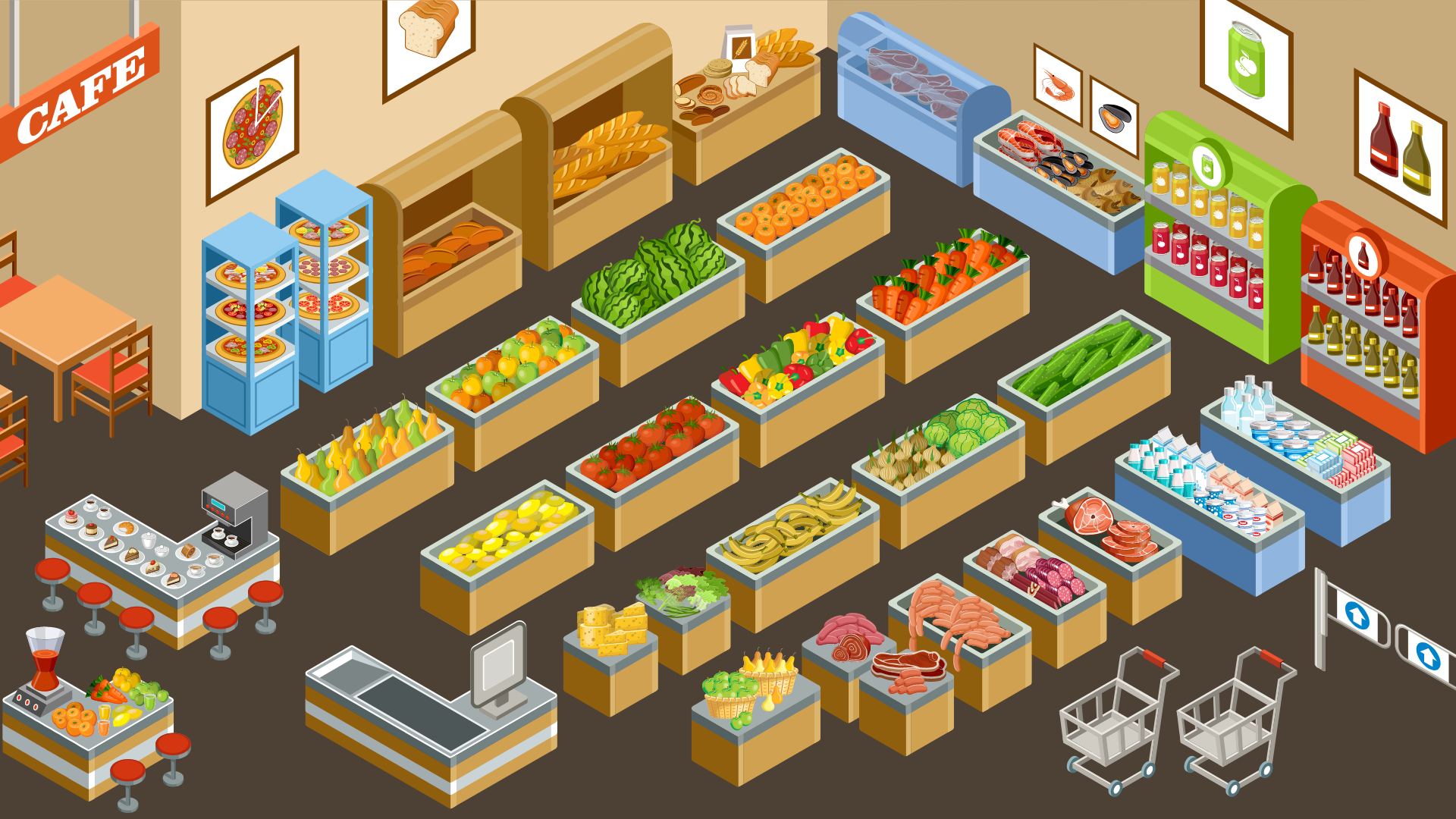 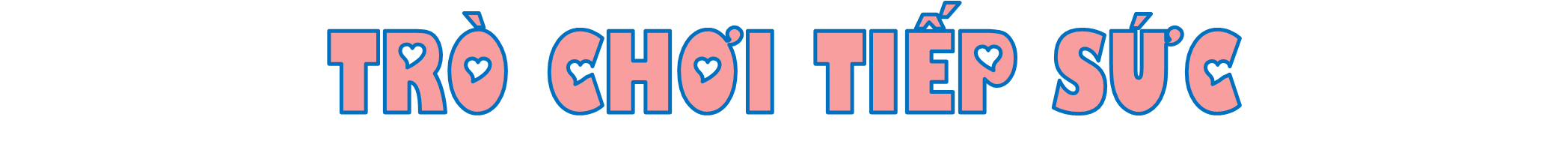 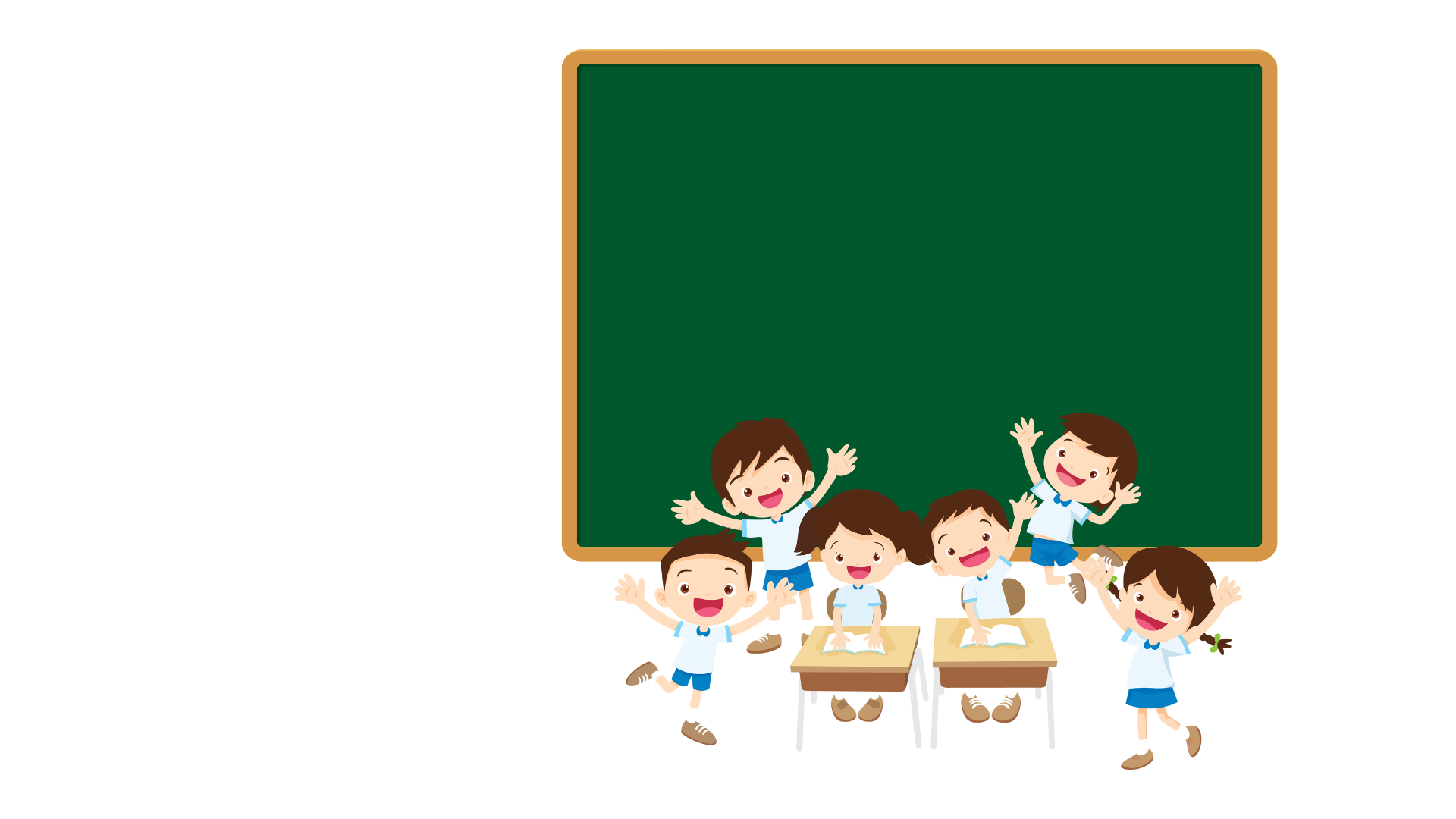 - Học sinh các tổ thay phiên gắn thẻ đáp án phù hợp trên bảng phấn.
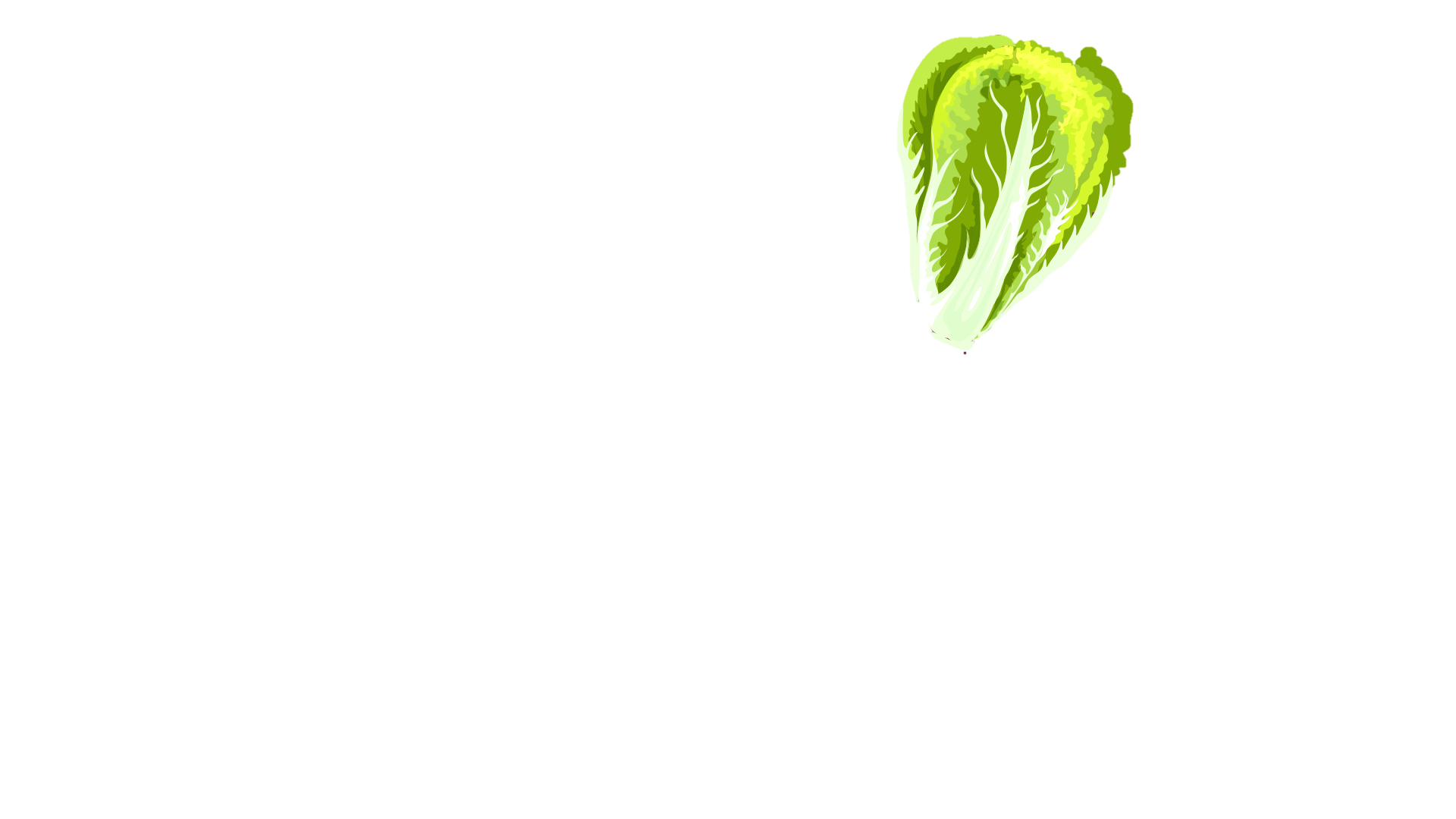 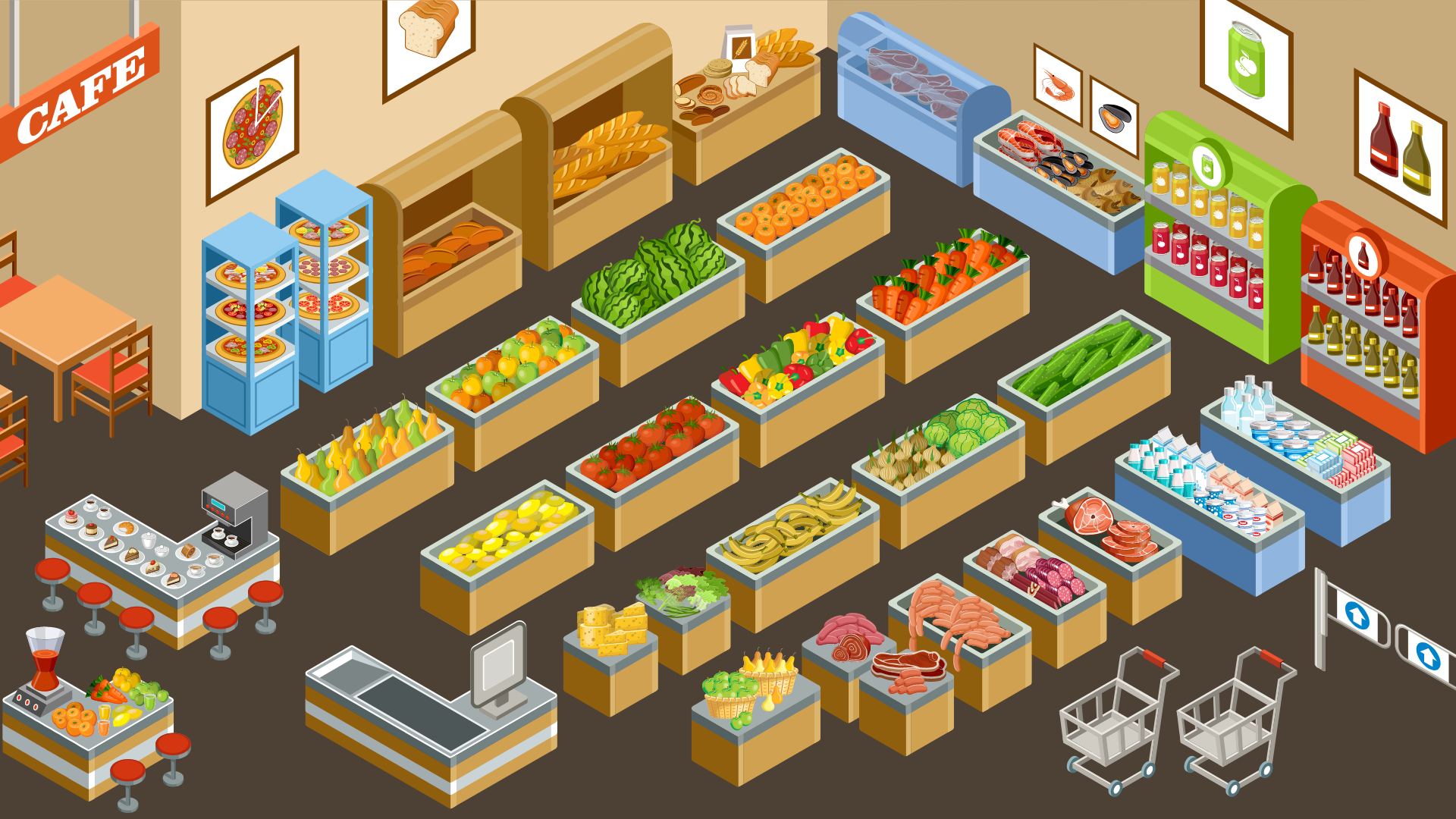 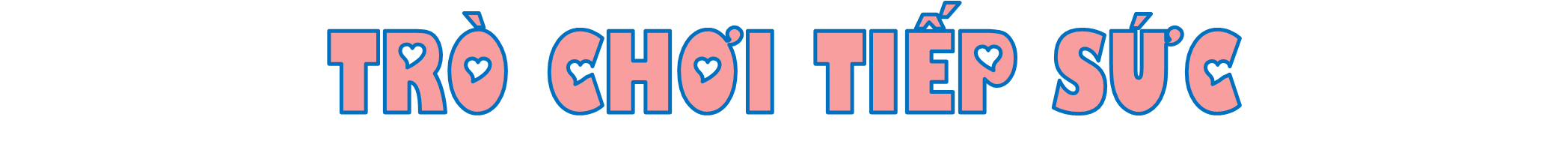 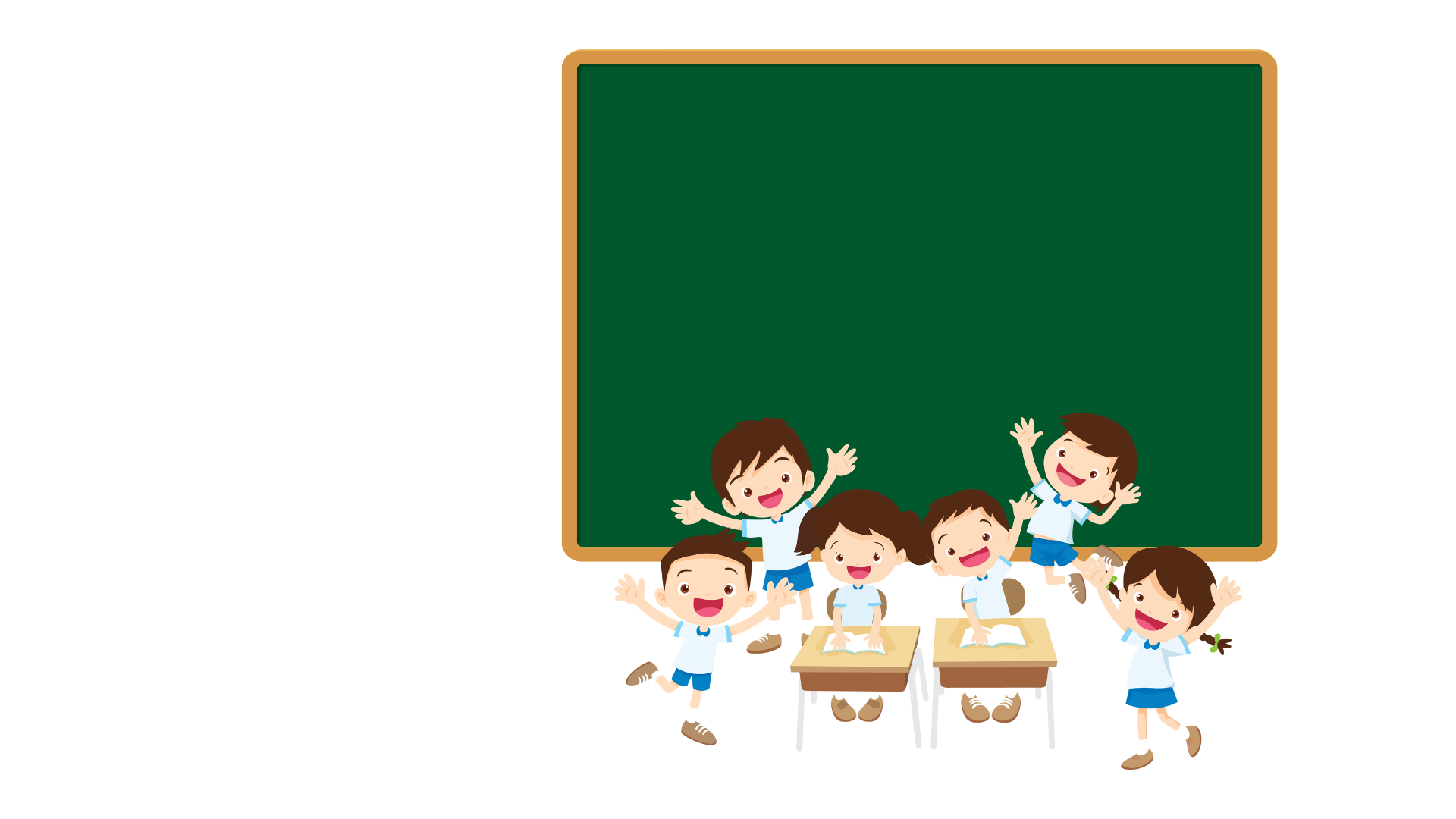 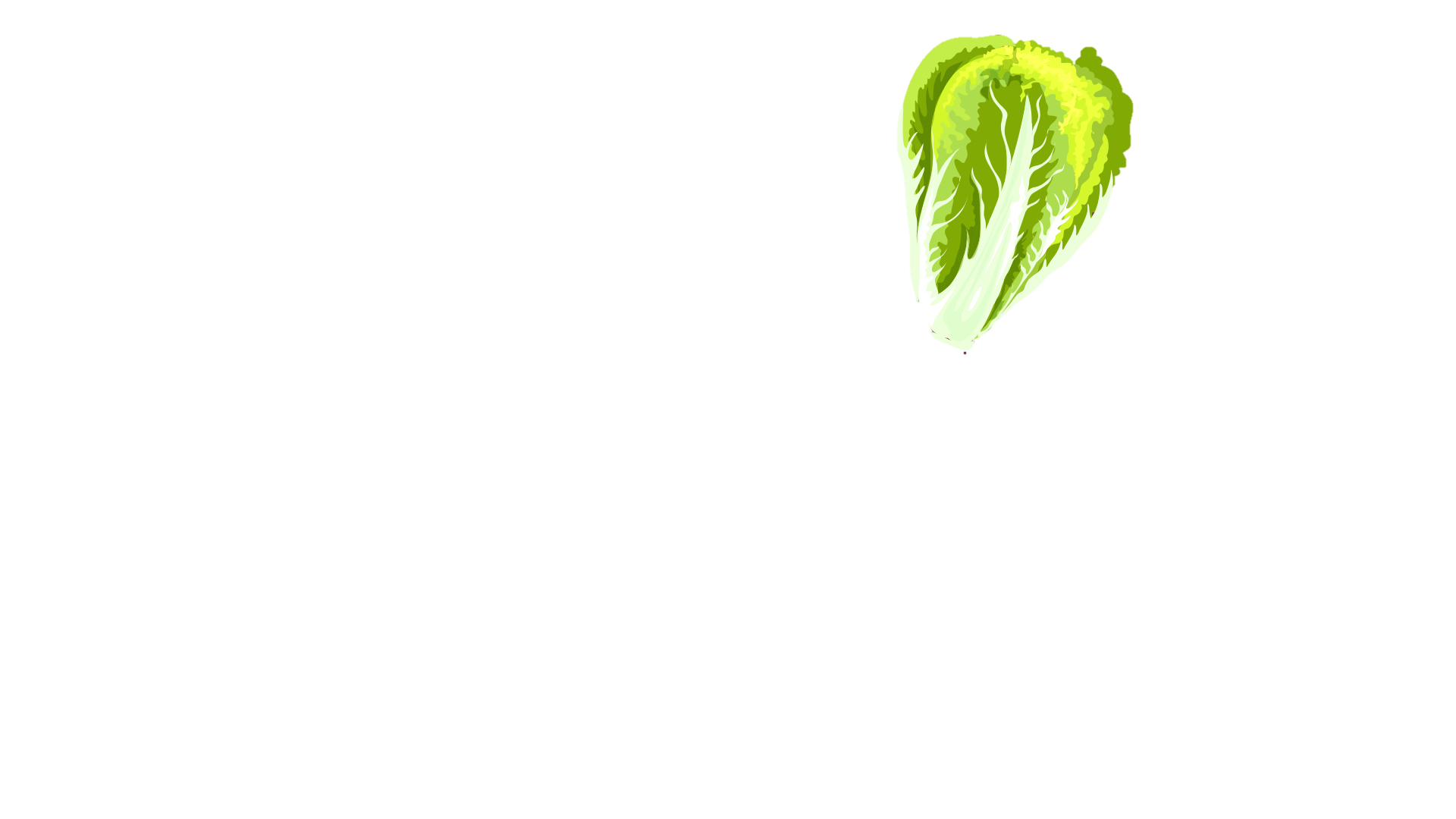 TRÒ CHƠI BẮT ĐẦU
TRÒ CHƠI BẮT ĐẦU
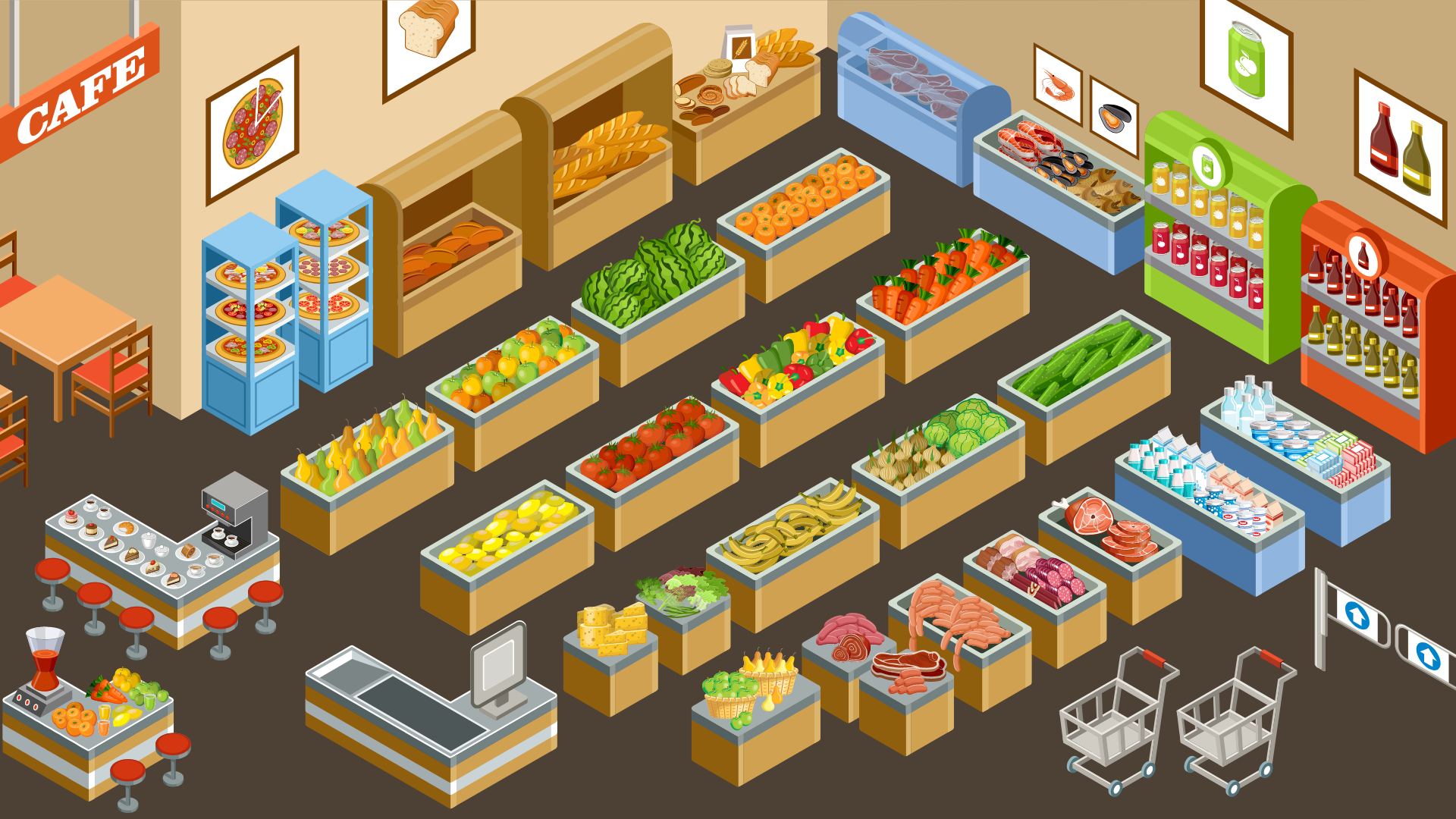 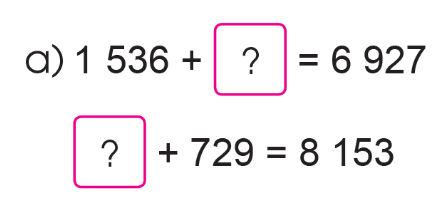 5 391
7 424
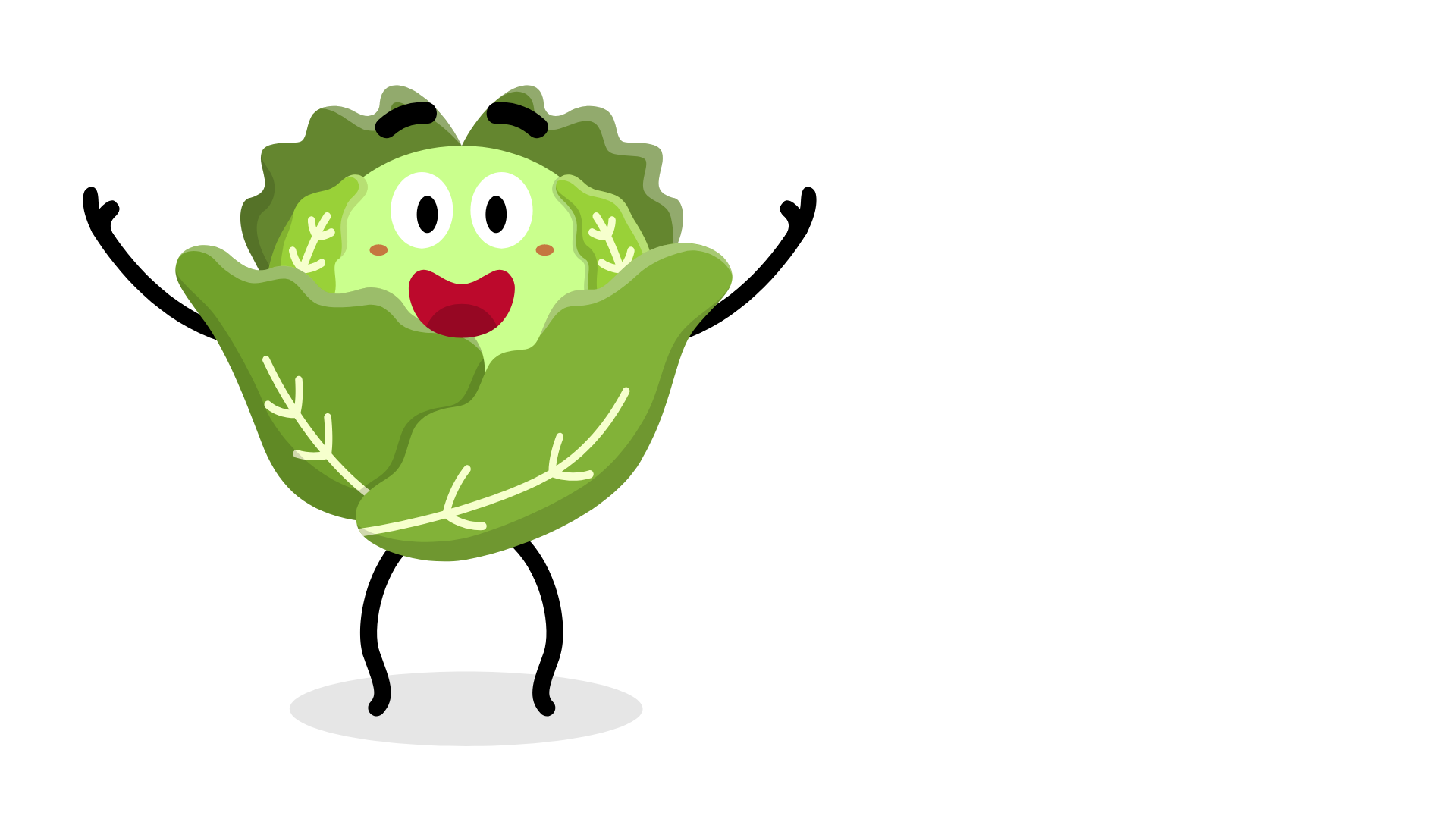 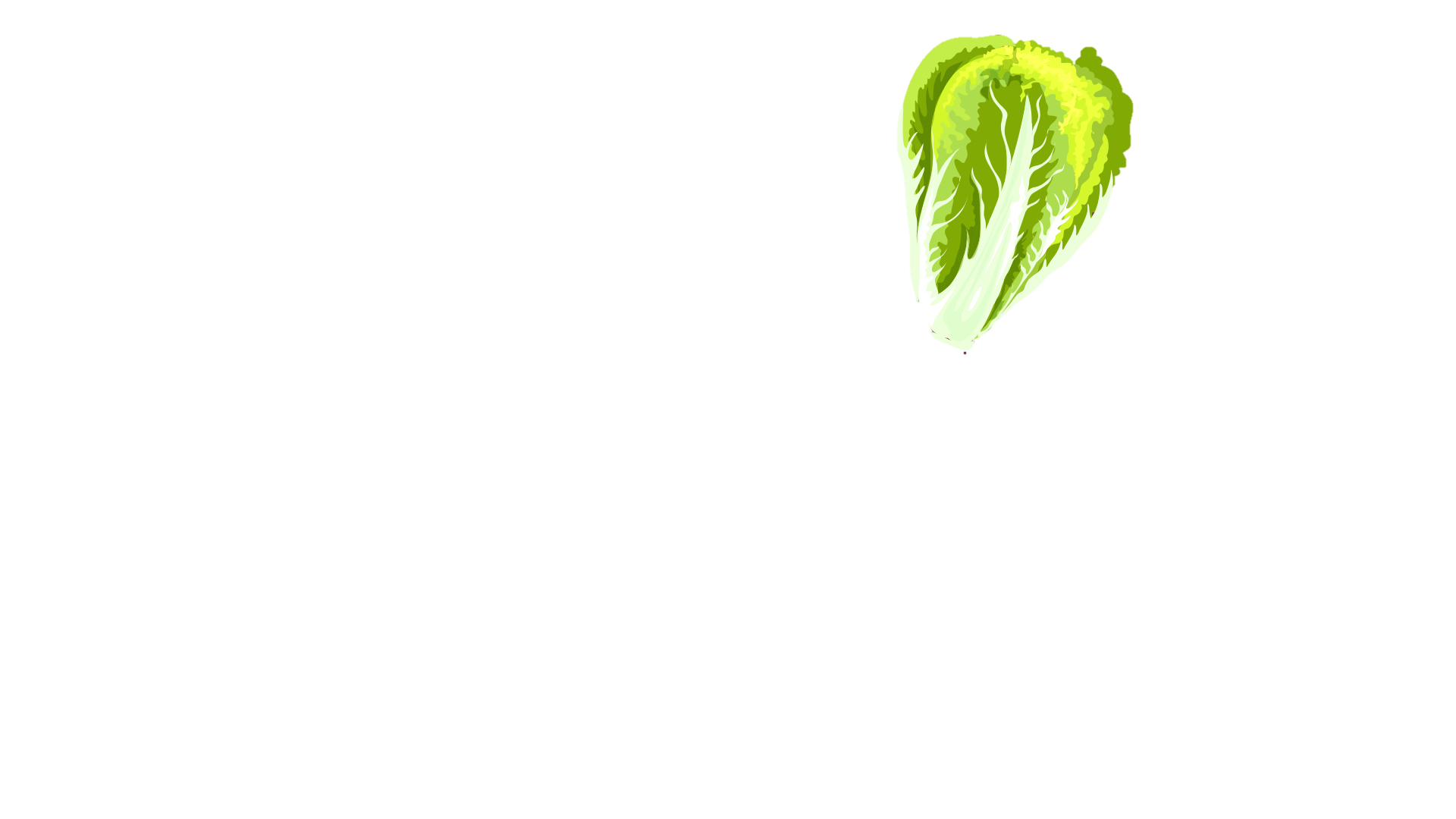 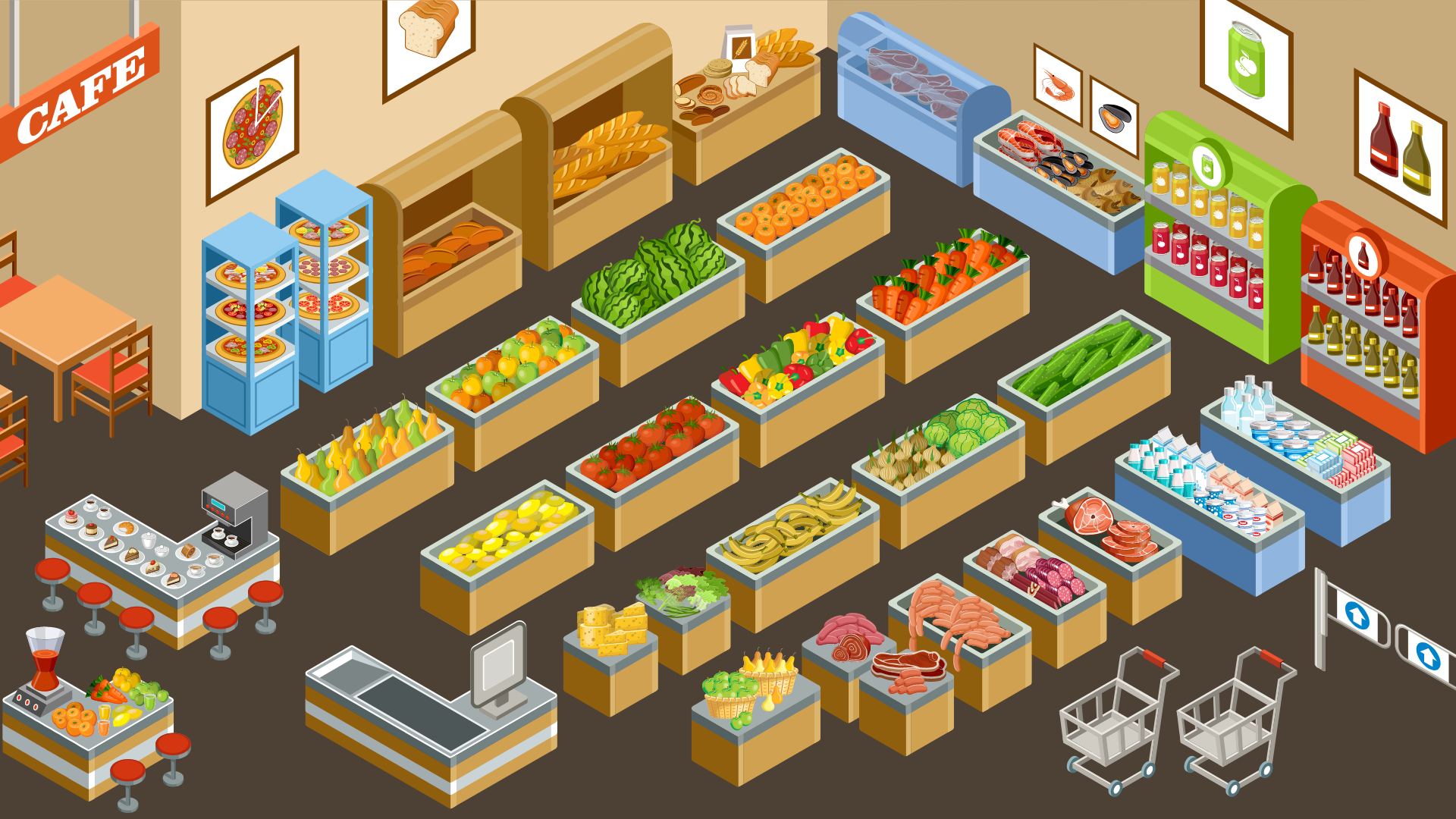 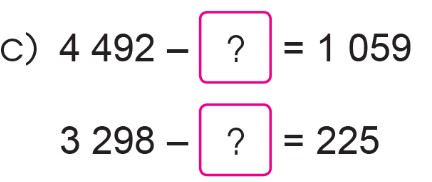 3 433
3 073
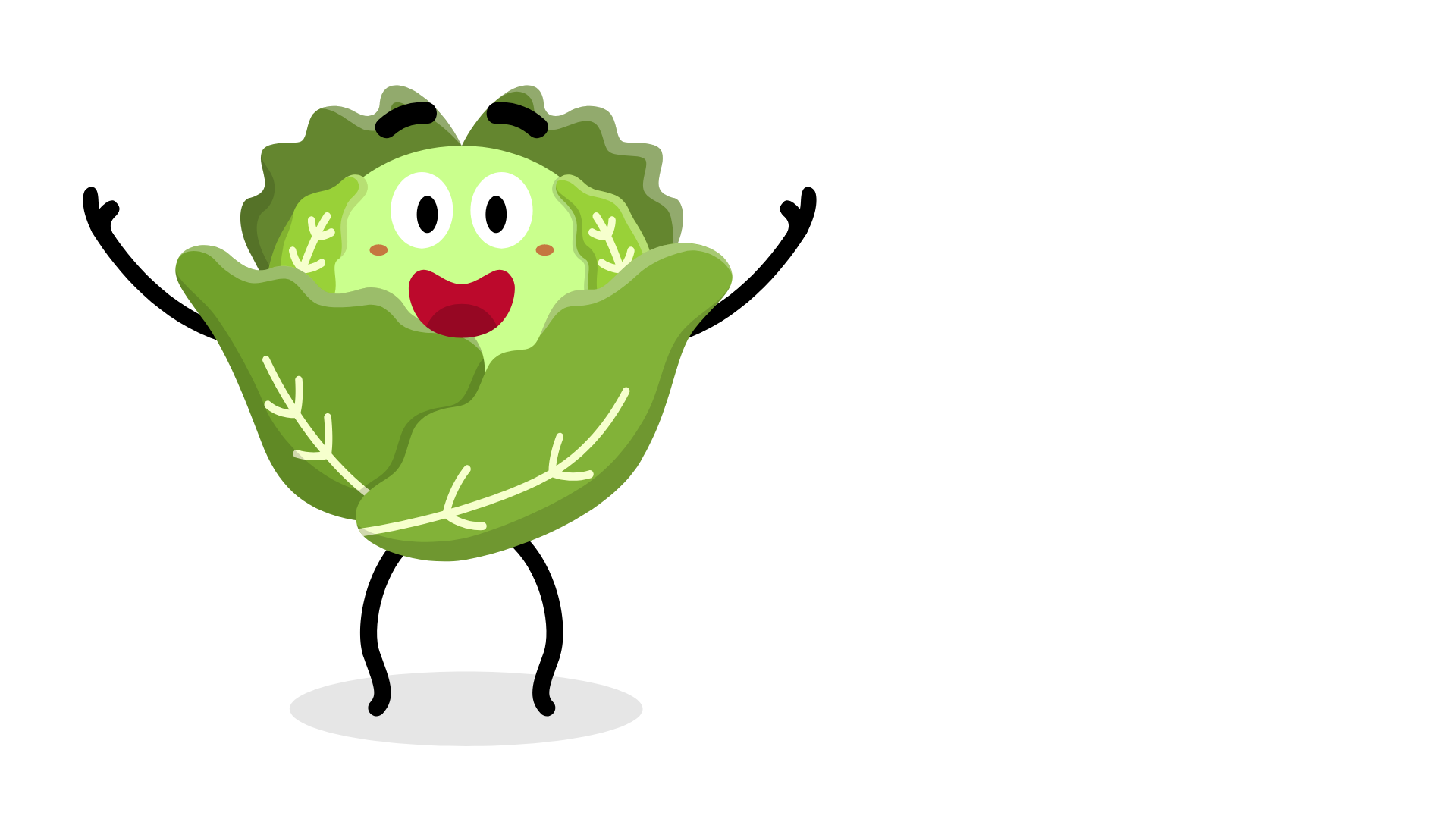 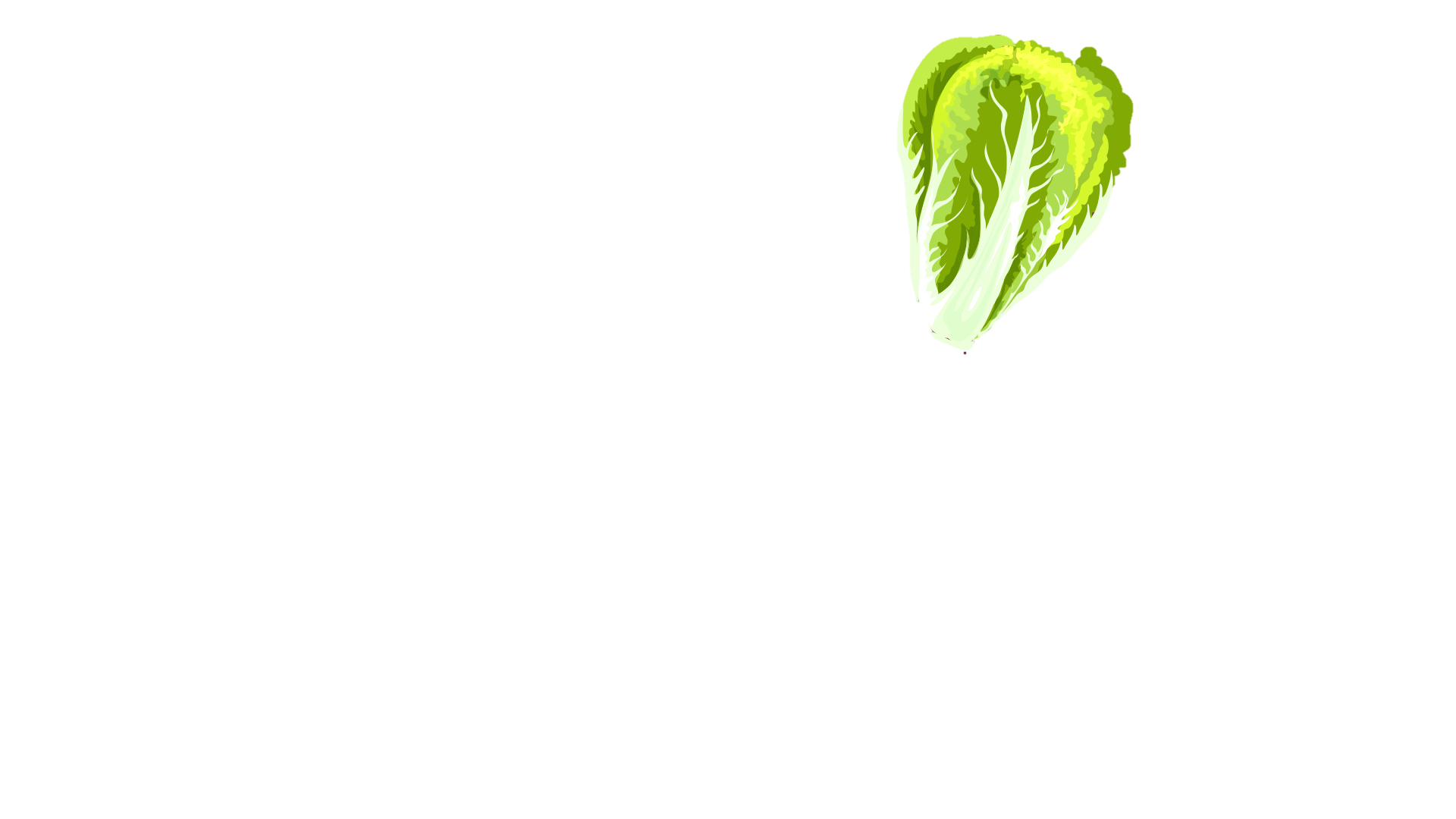 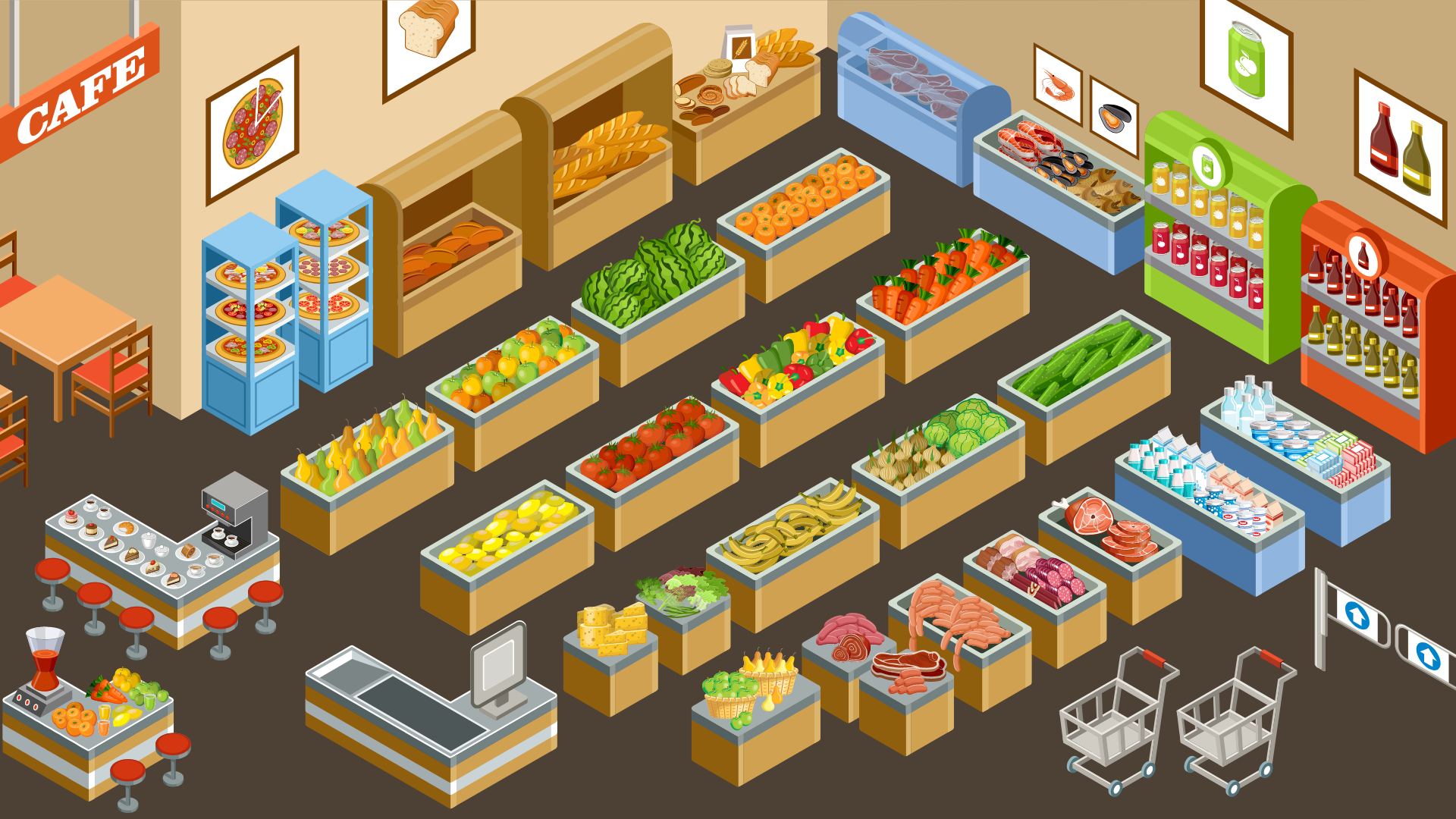 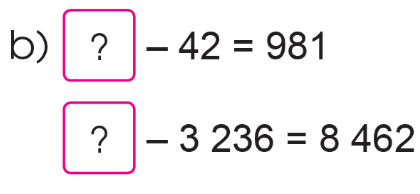 1 023
11 698
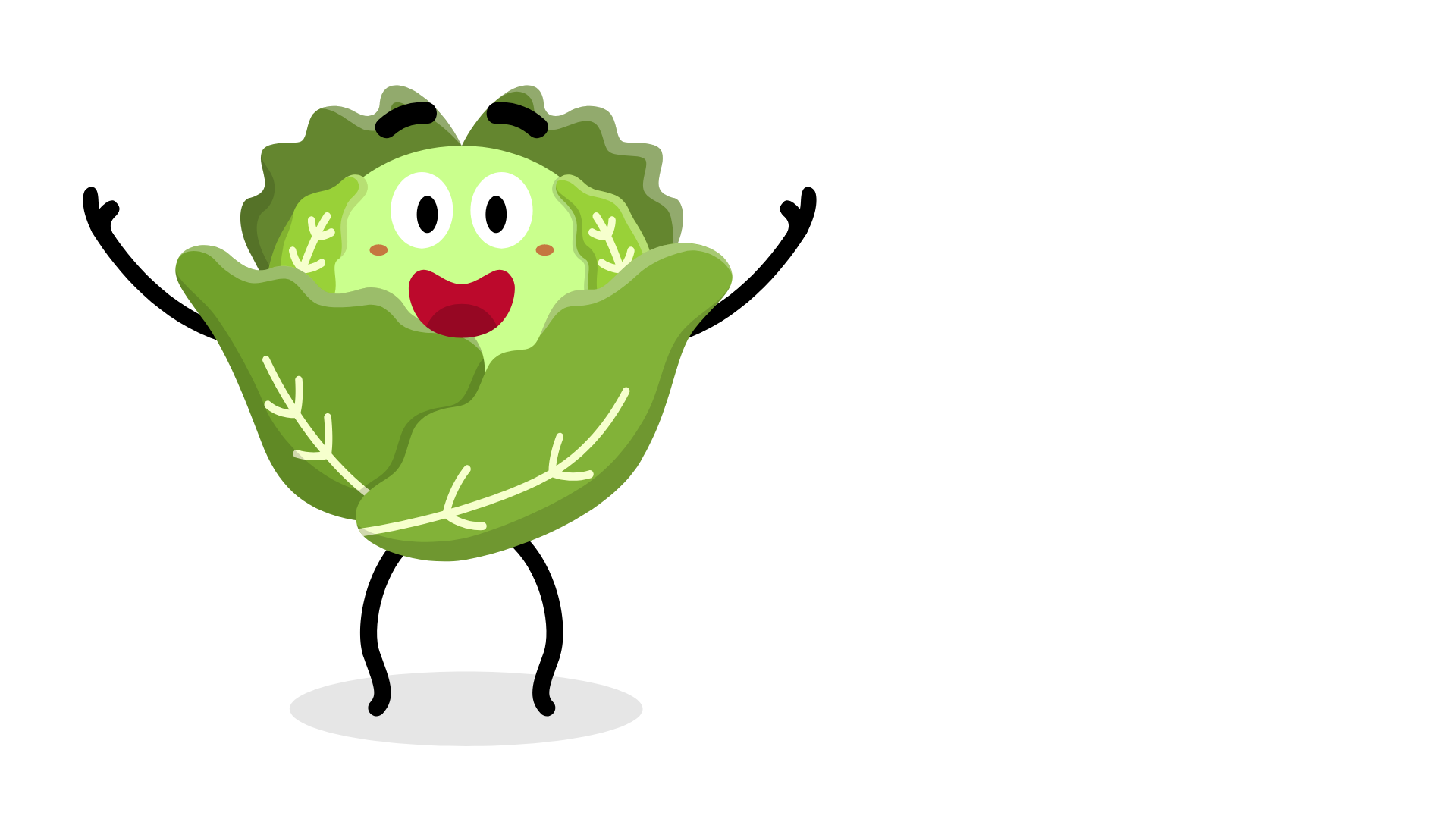 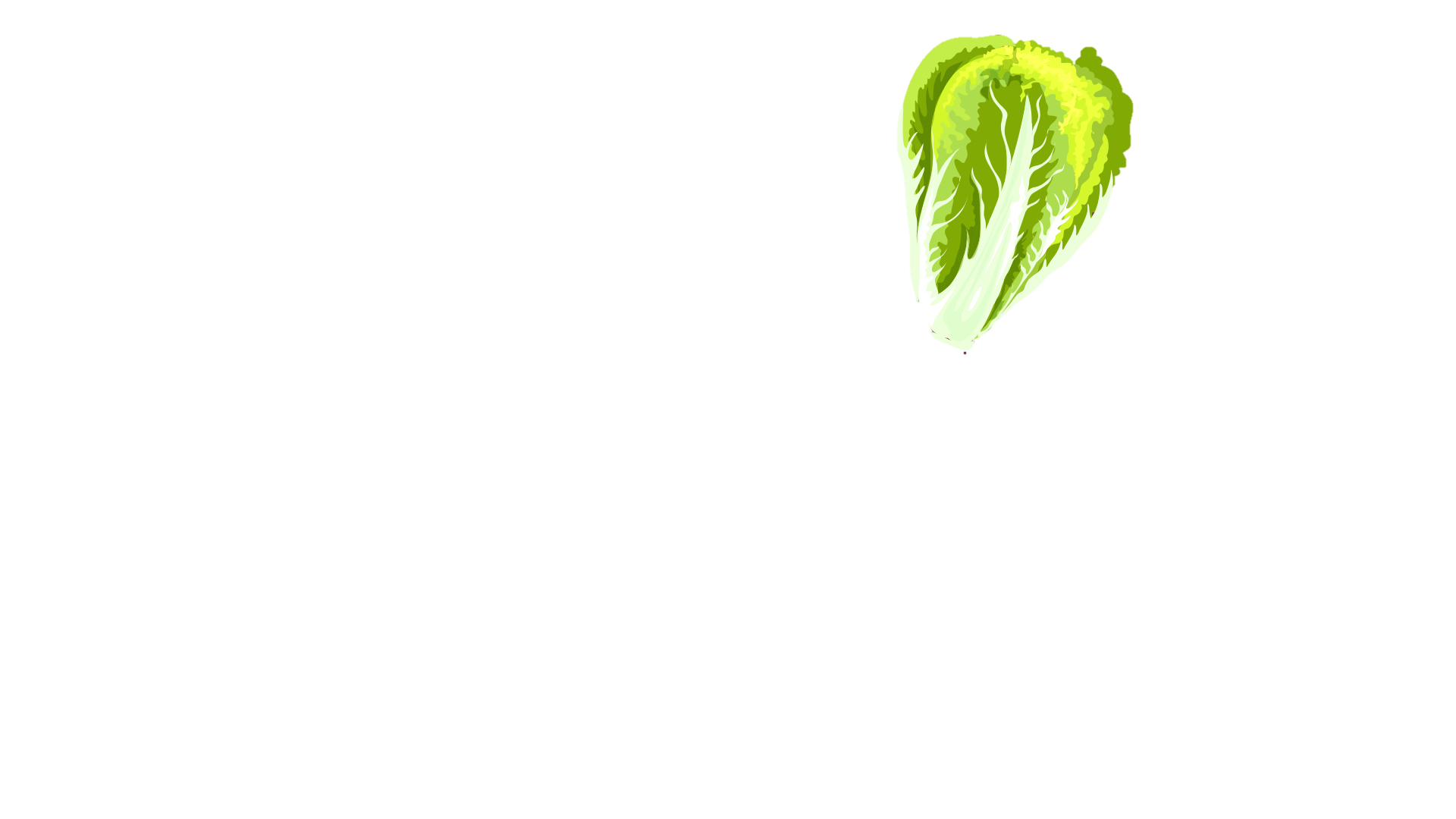 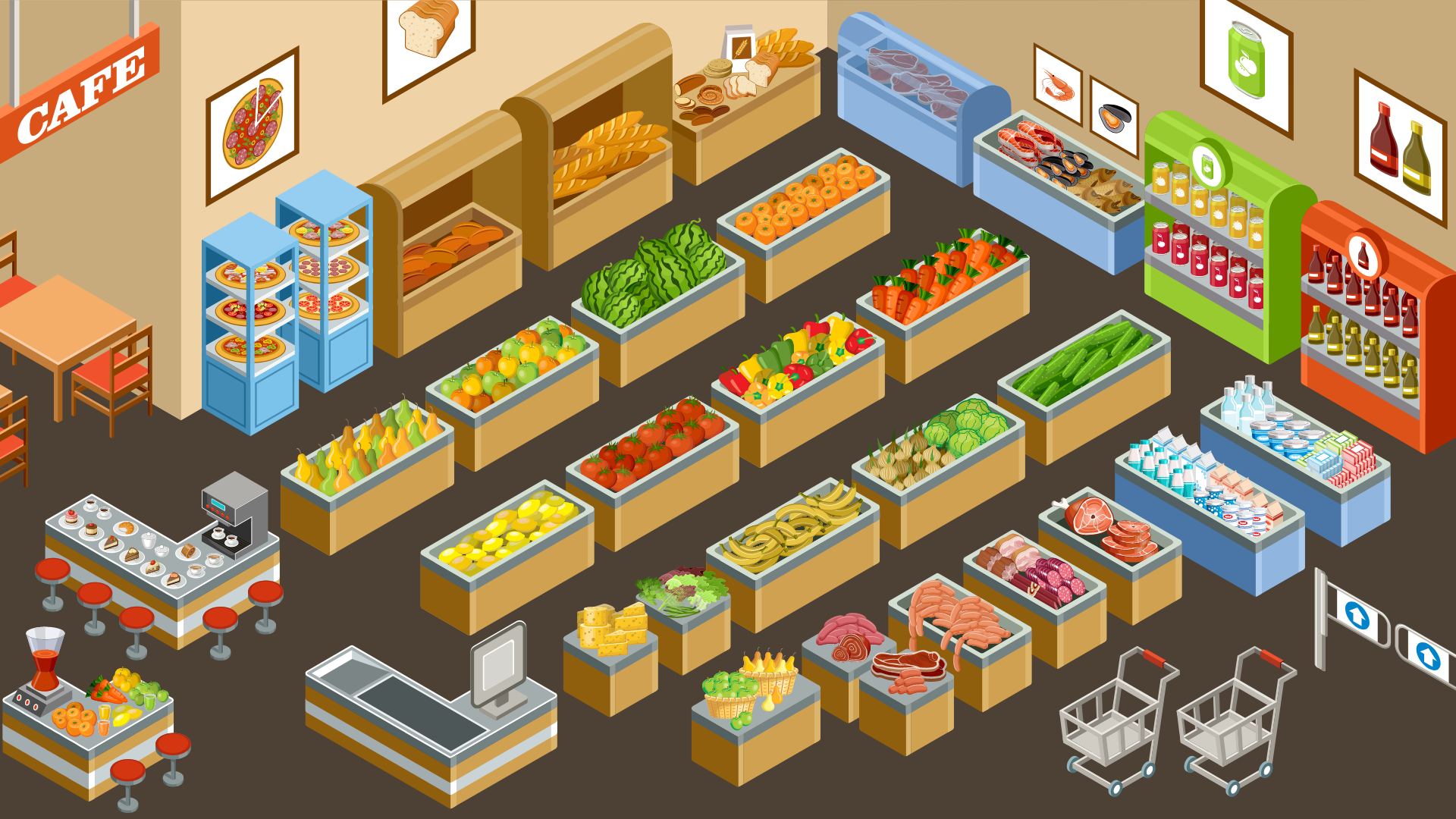 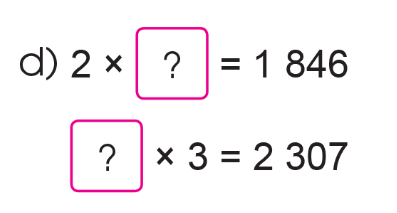 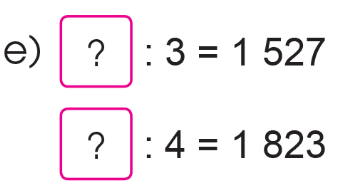 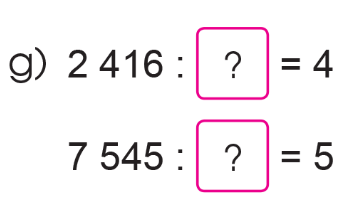 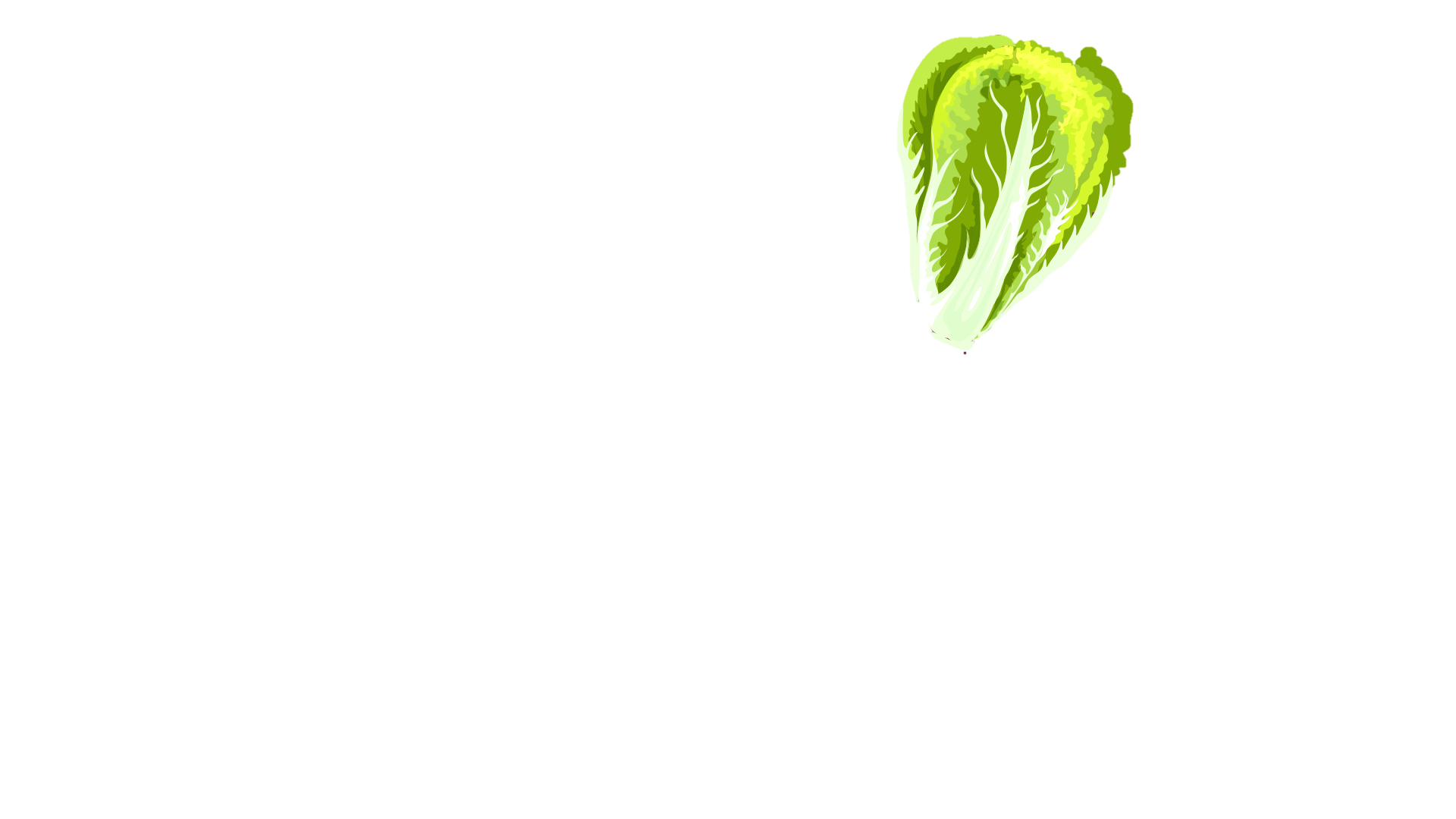 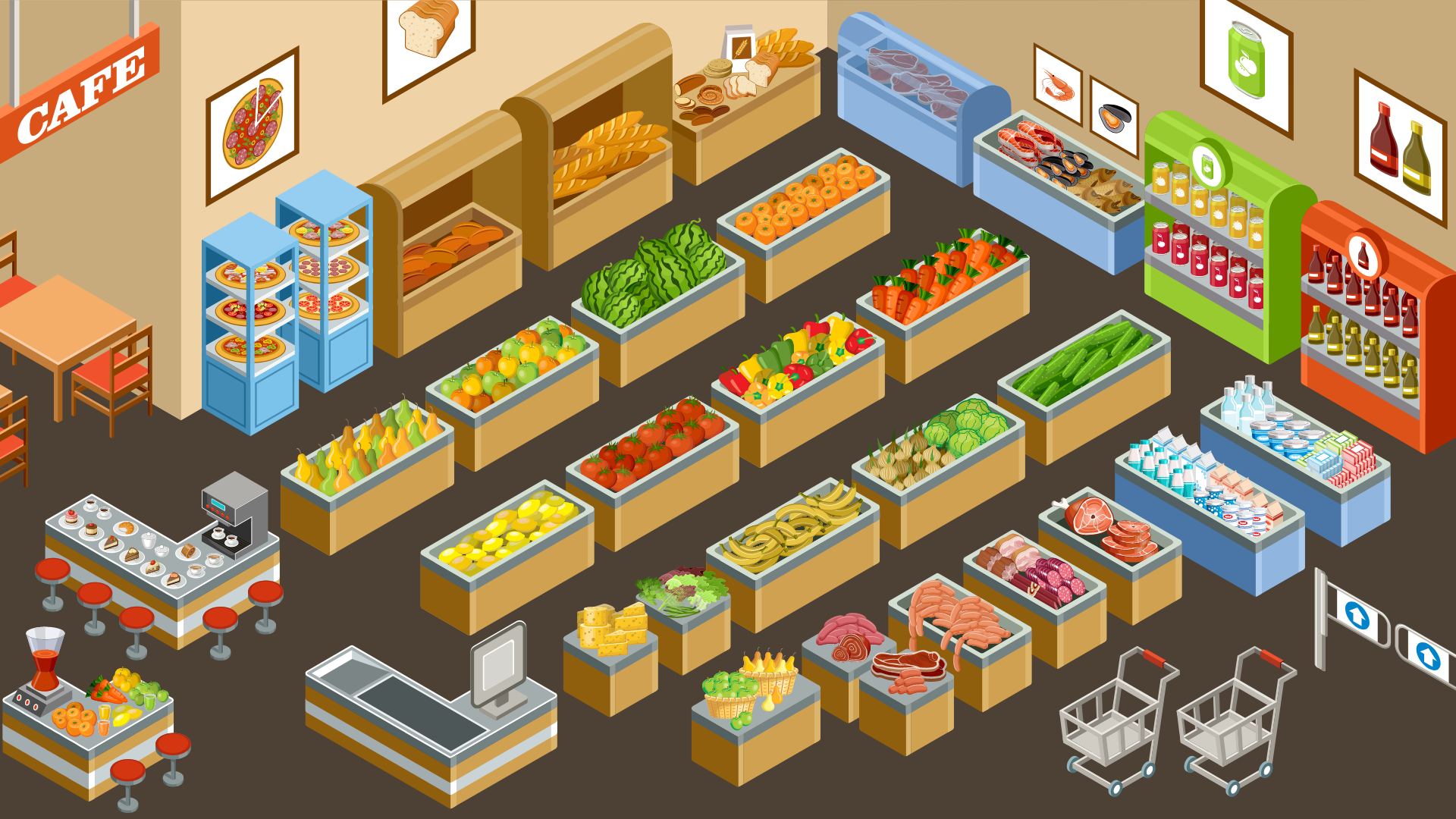 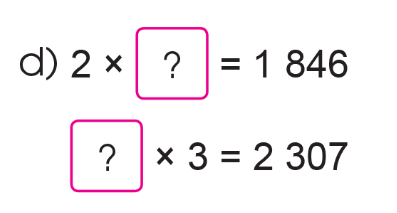 923
769
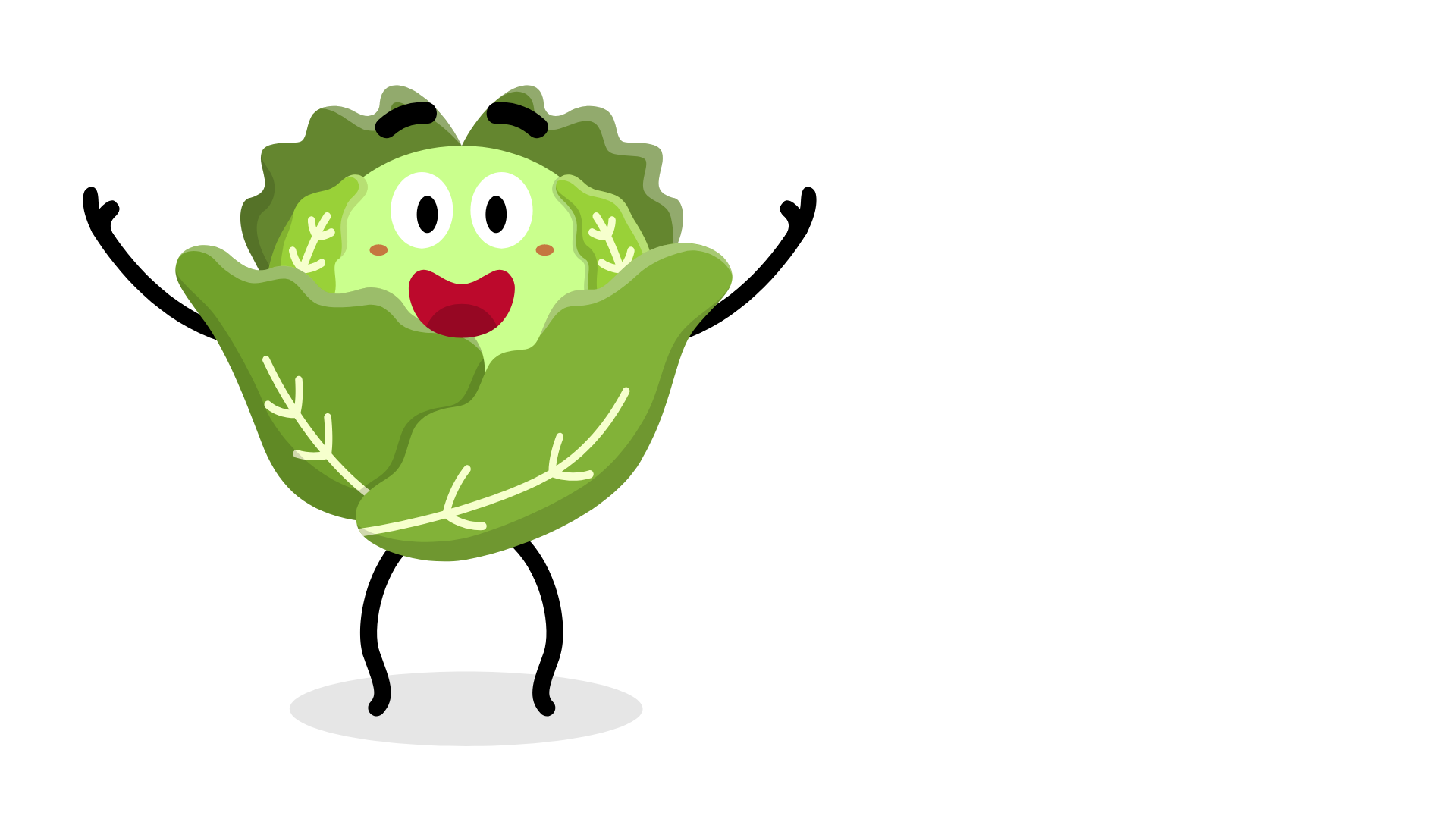 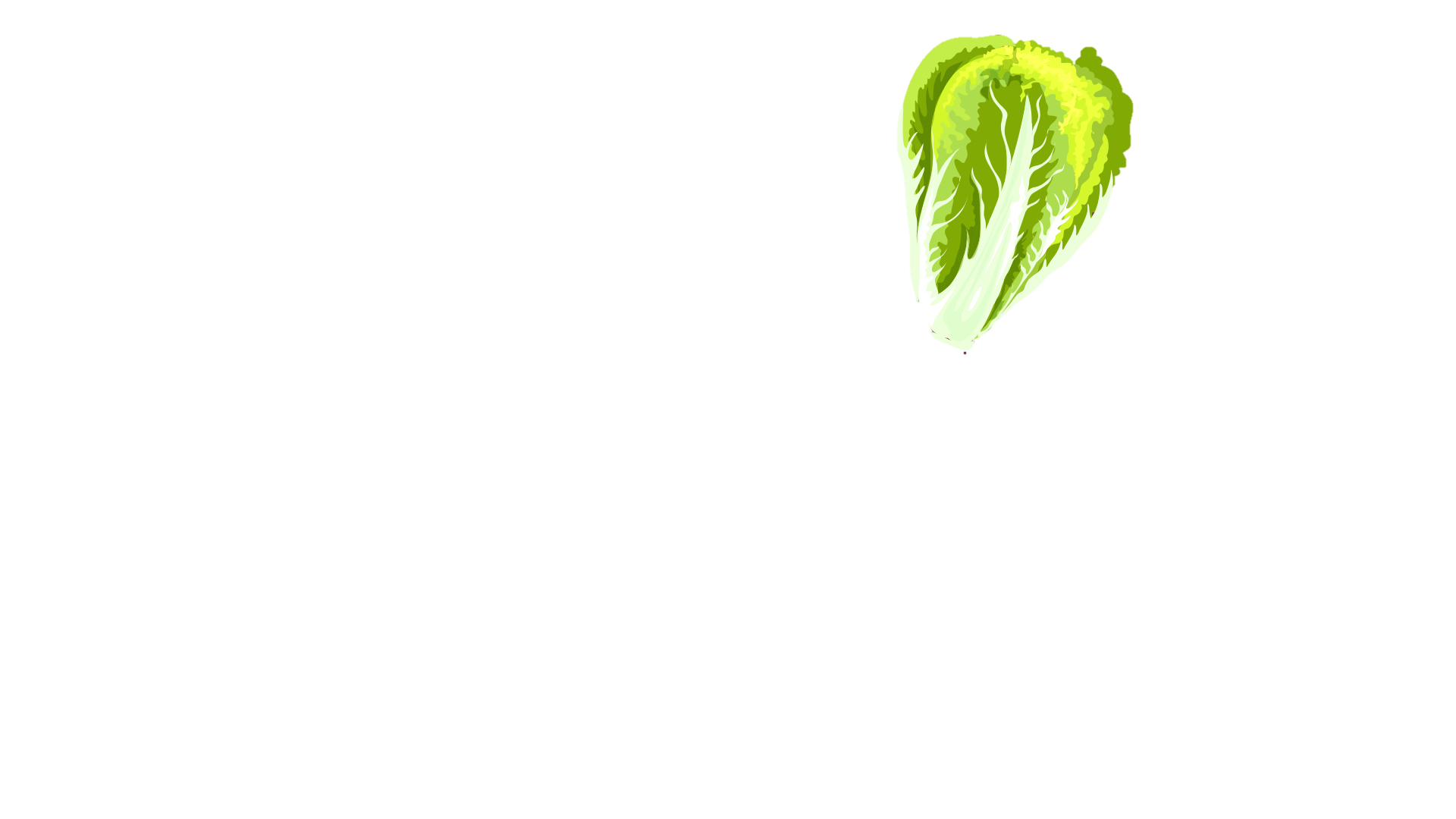 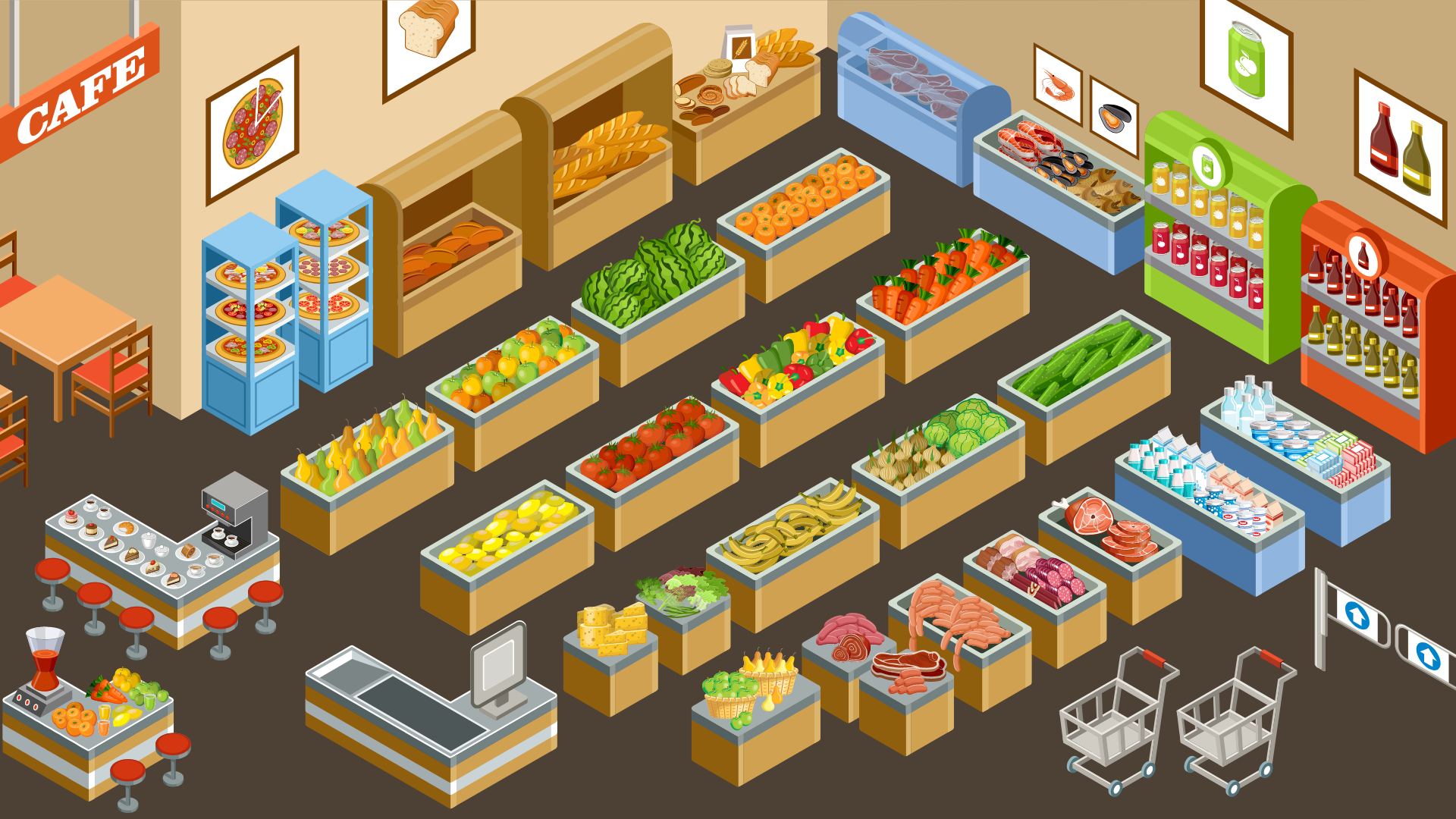 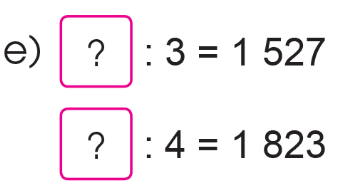 4 581
7 292
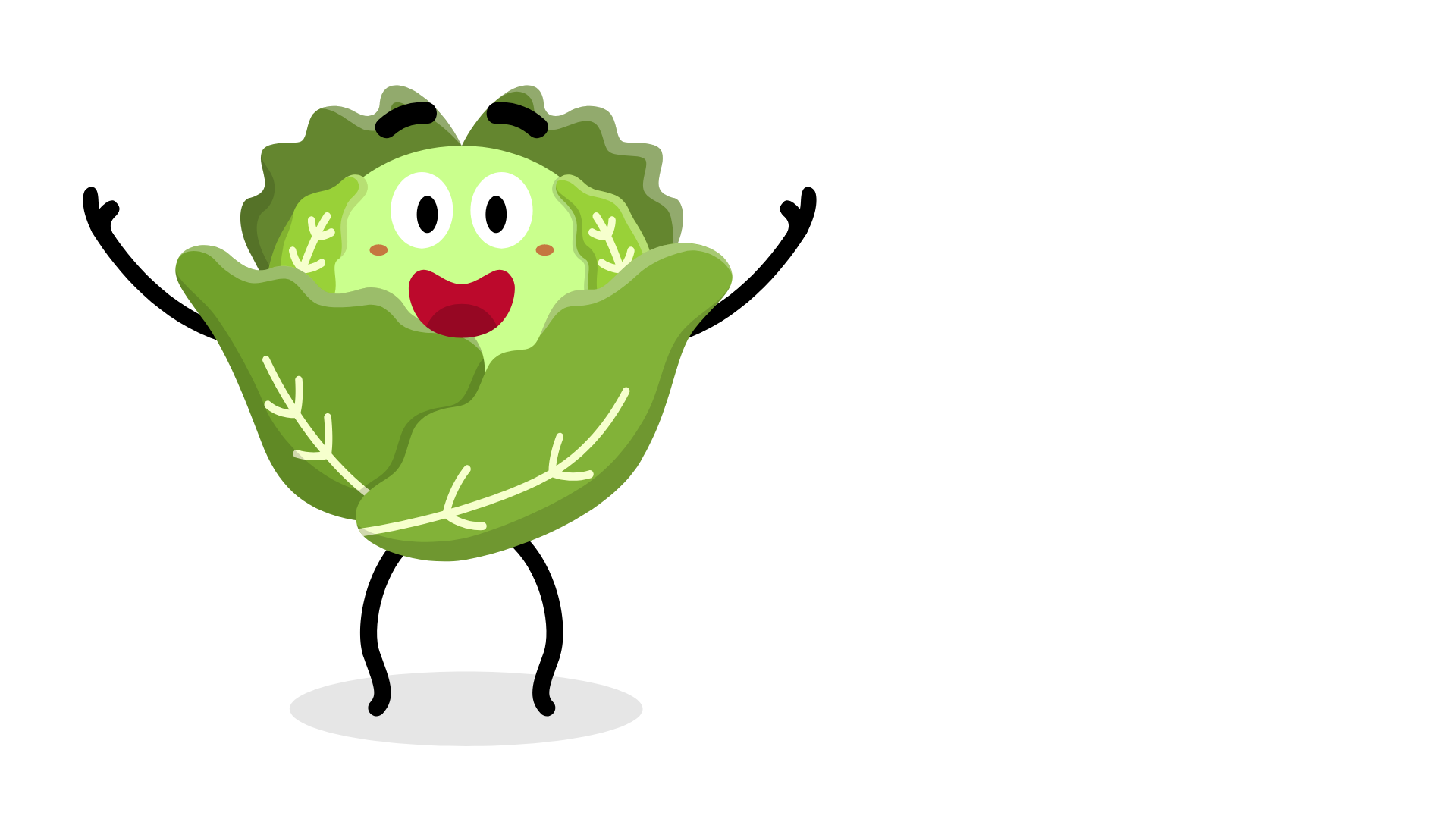 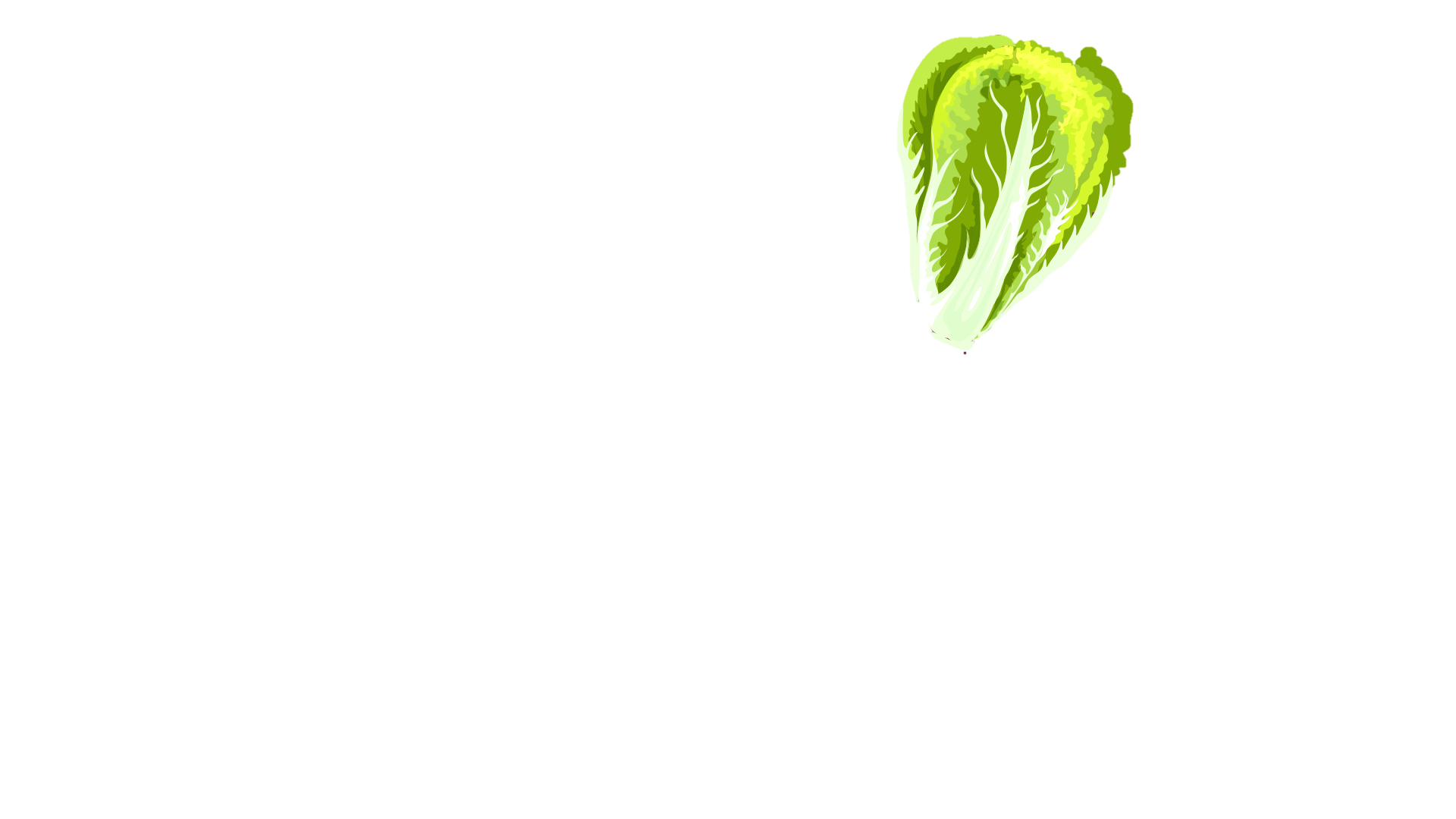 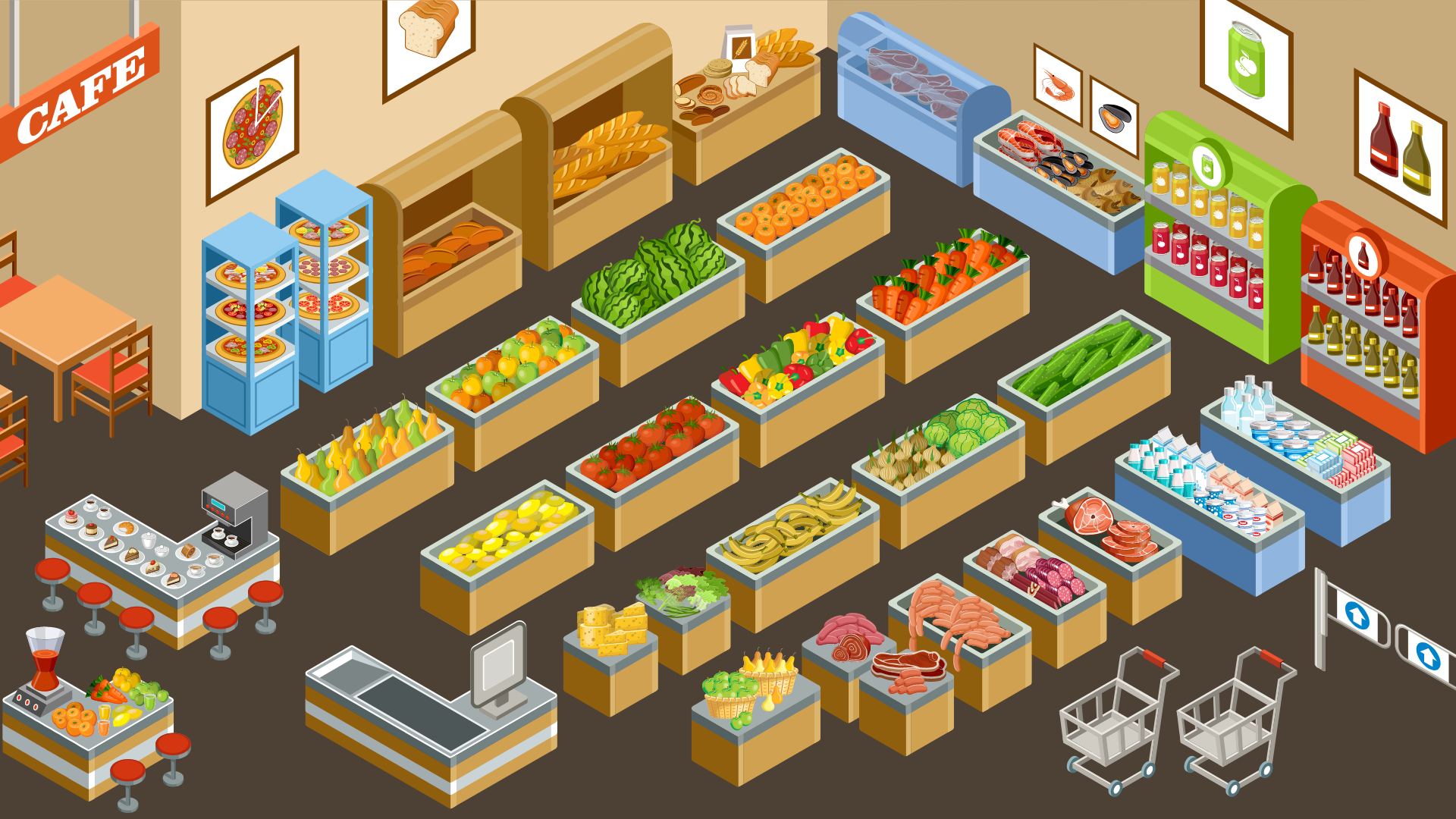 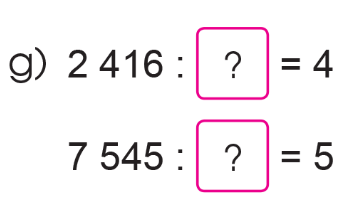 604
1 509
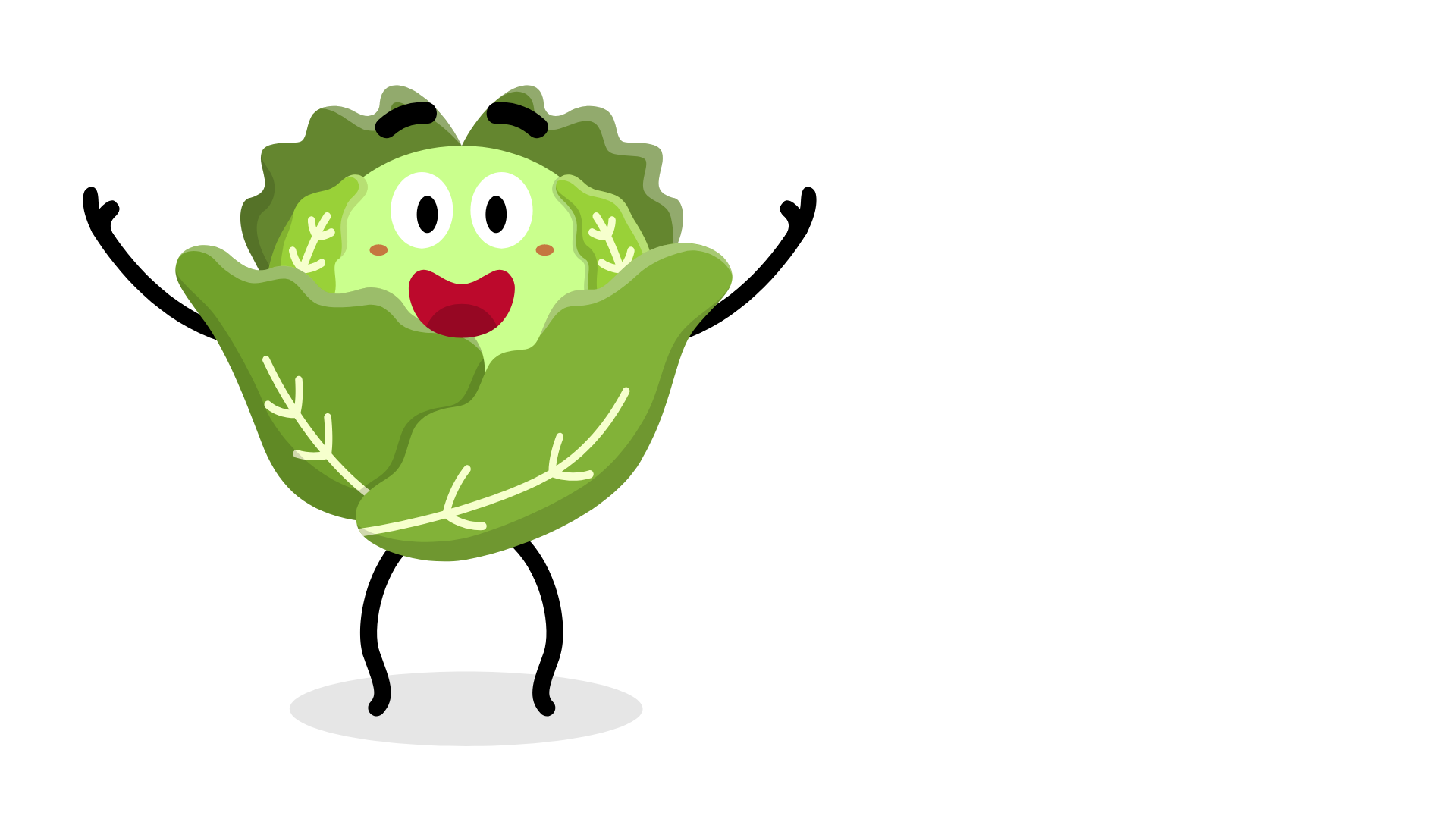 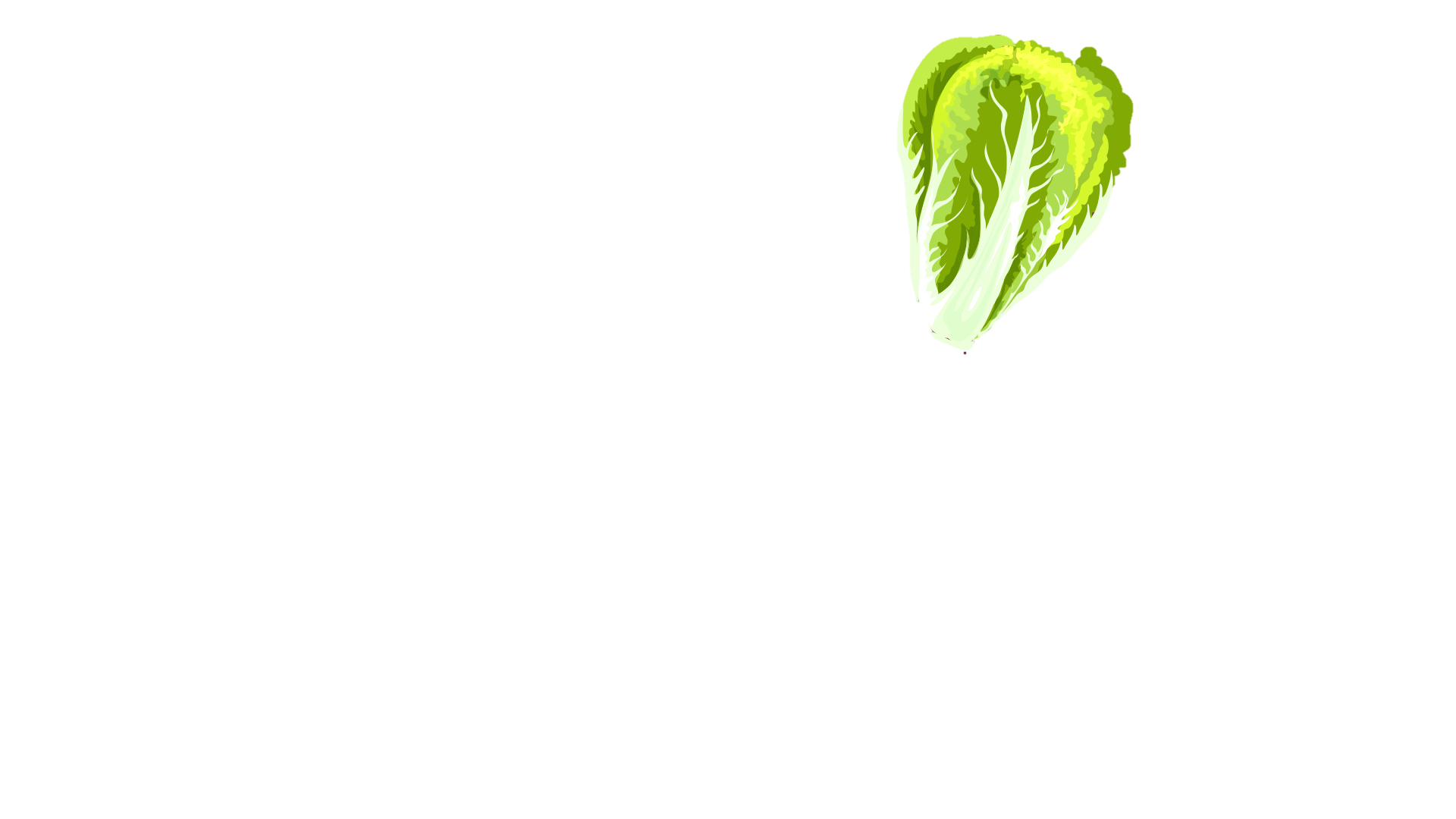 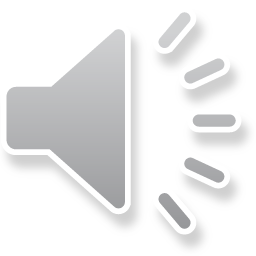 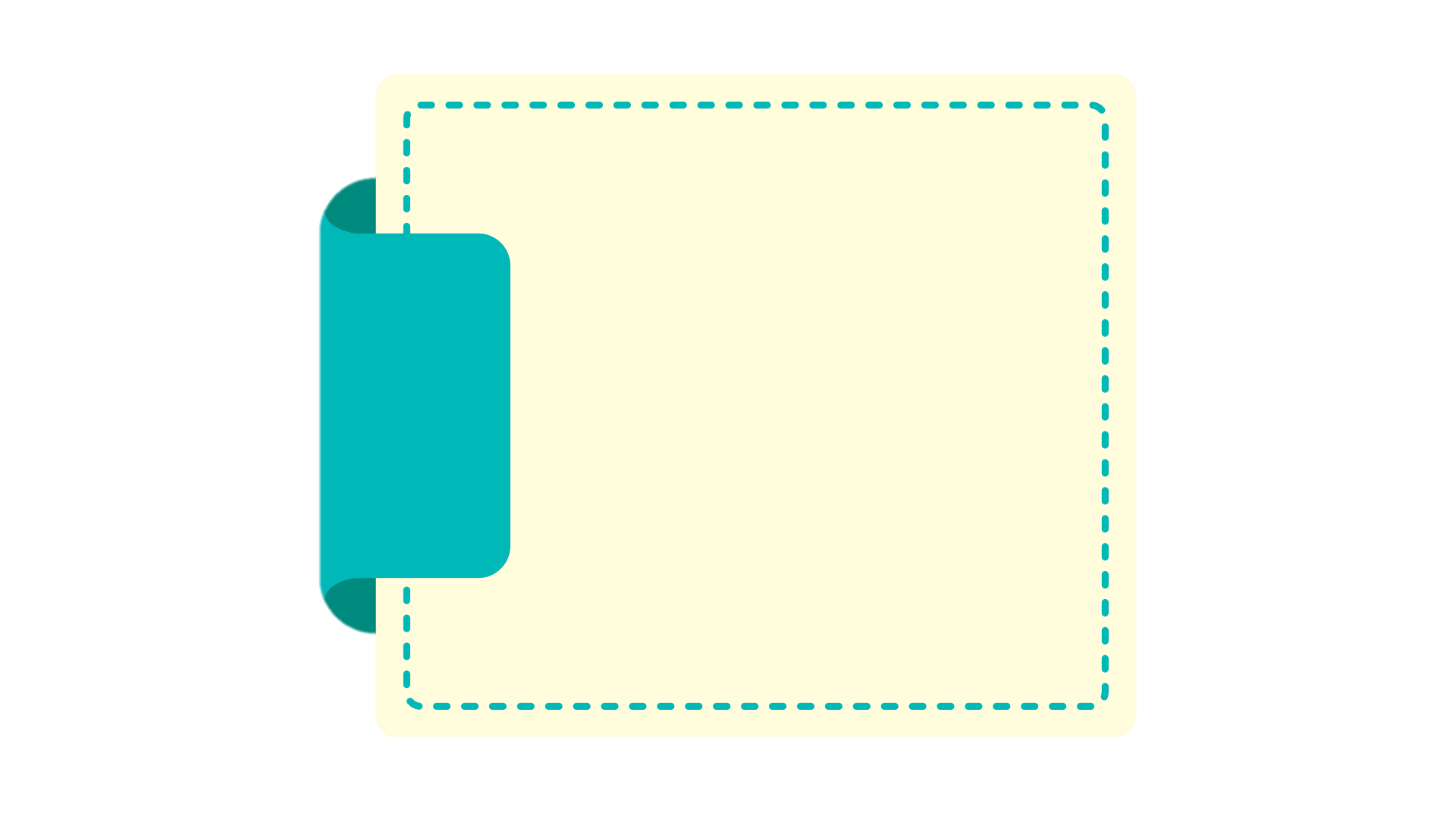 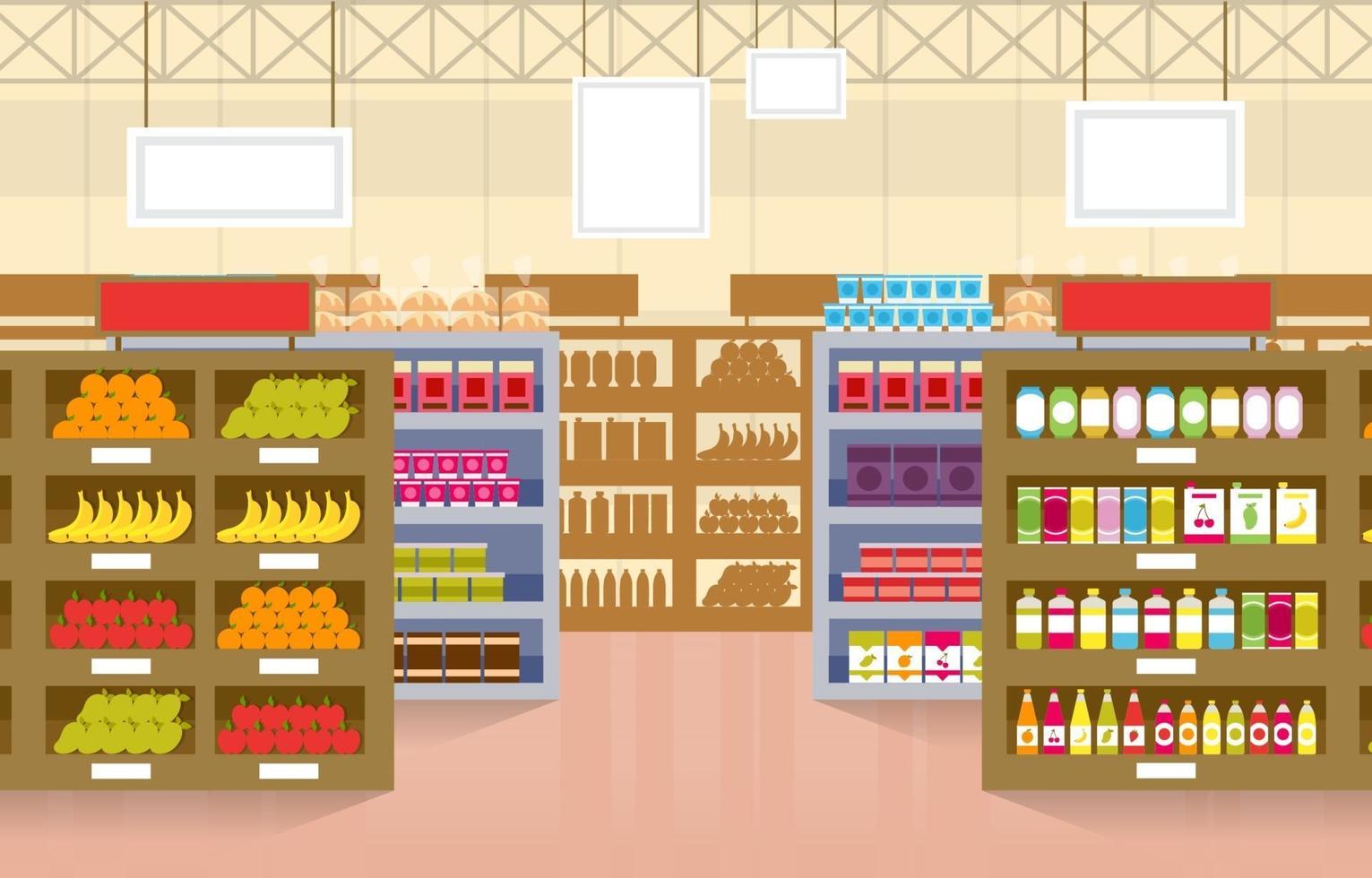 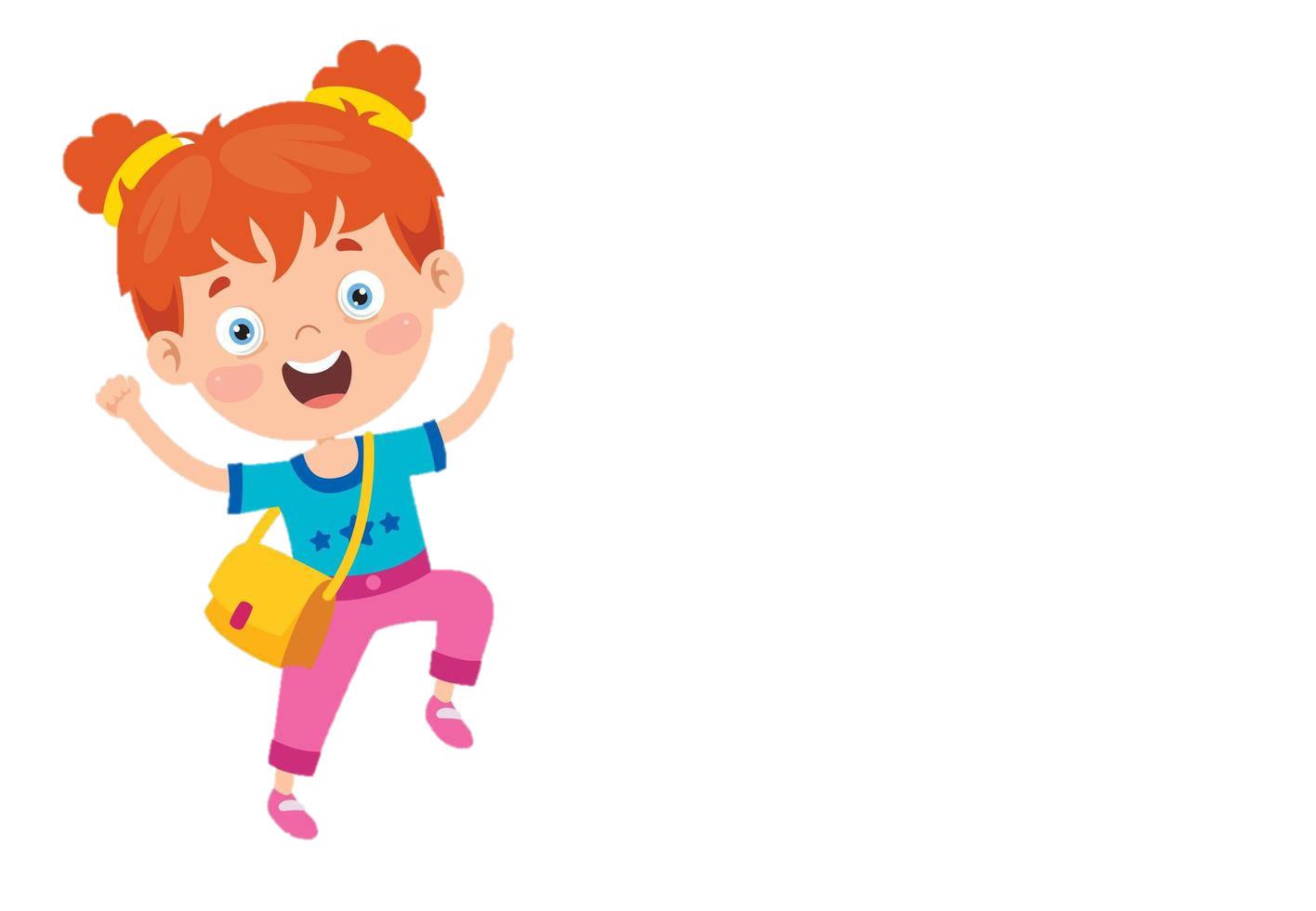 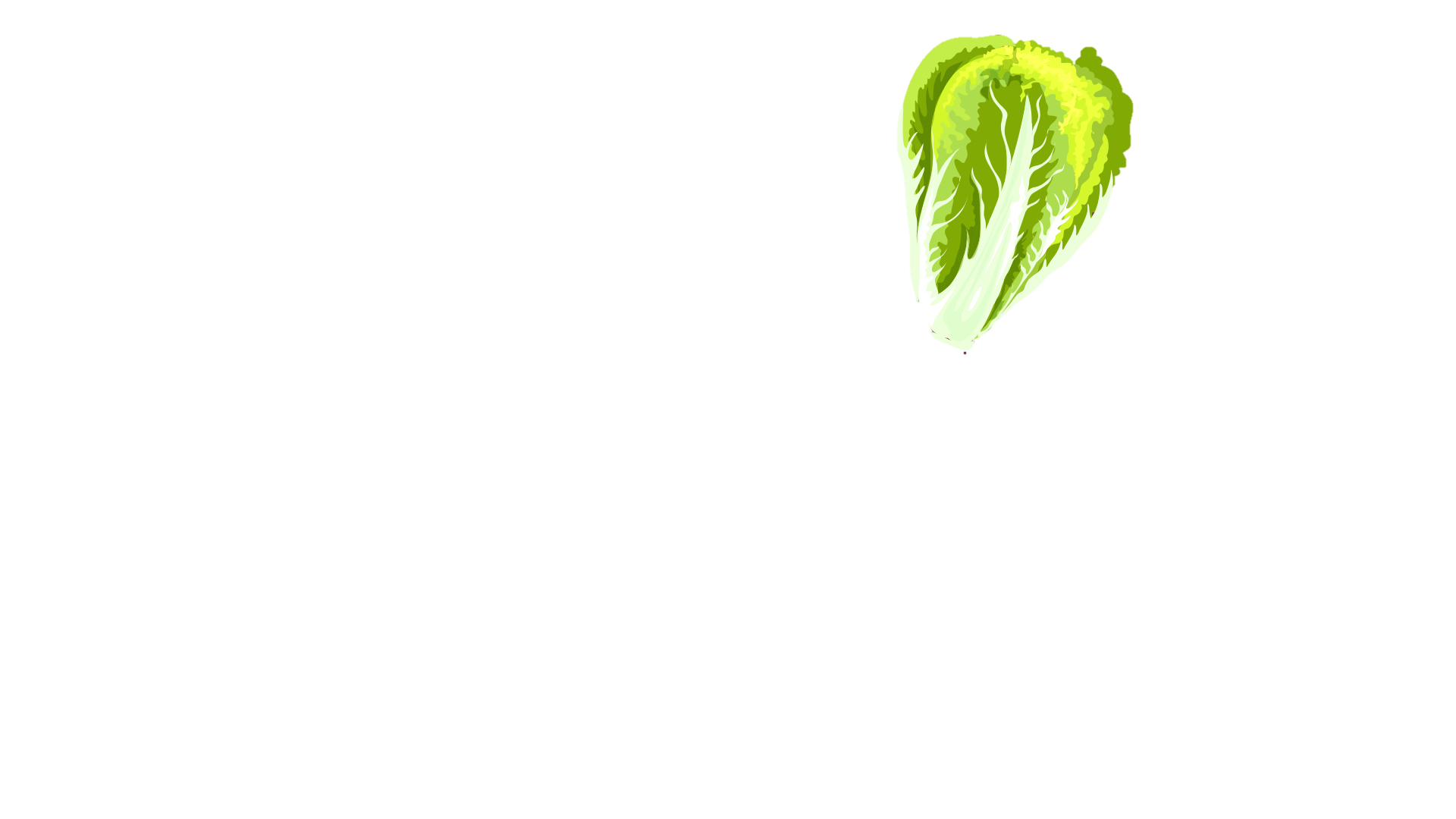 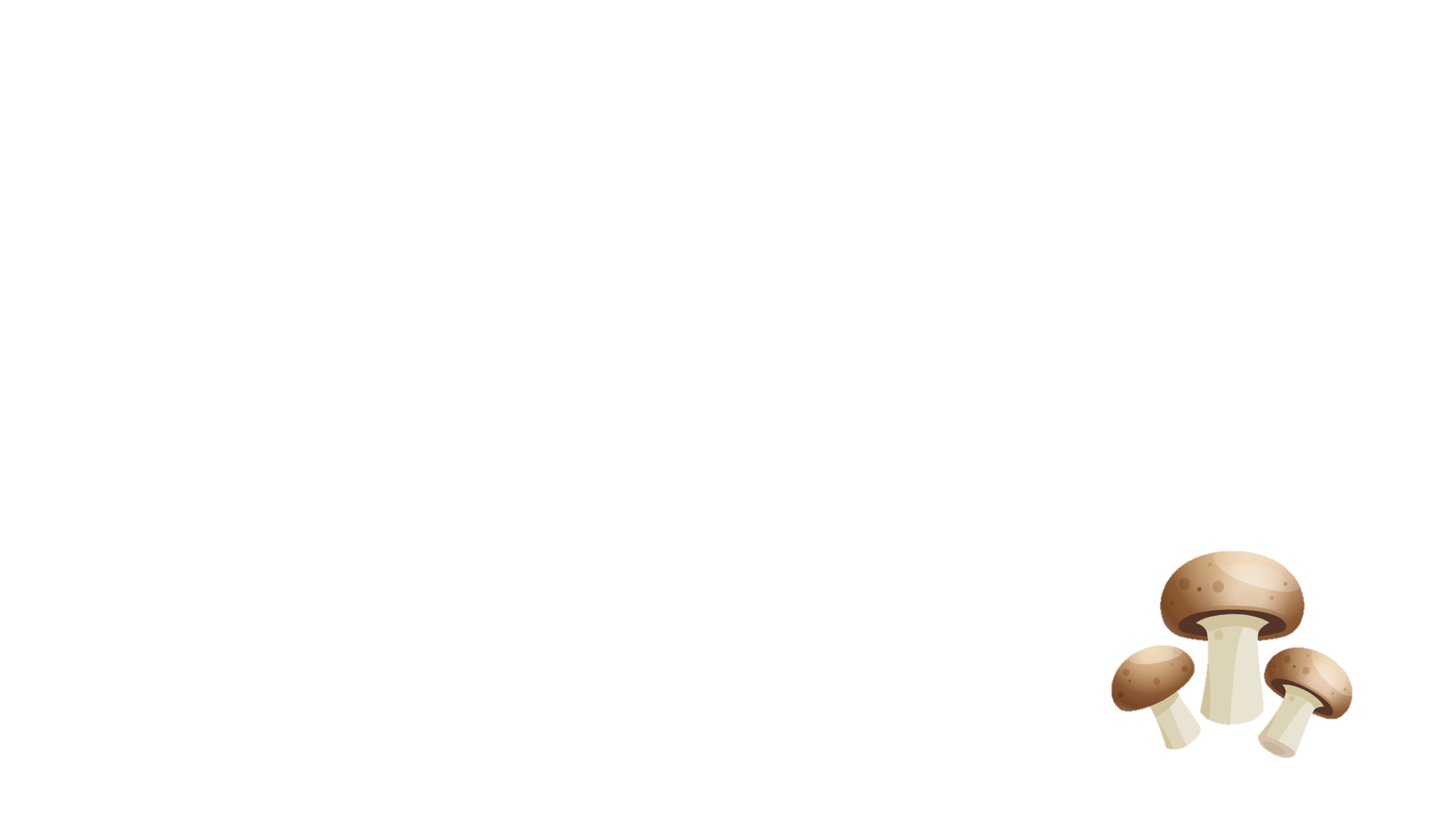 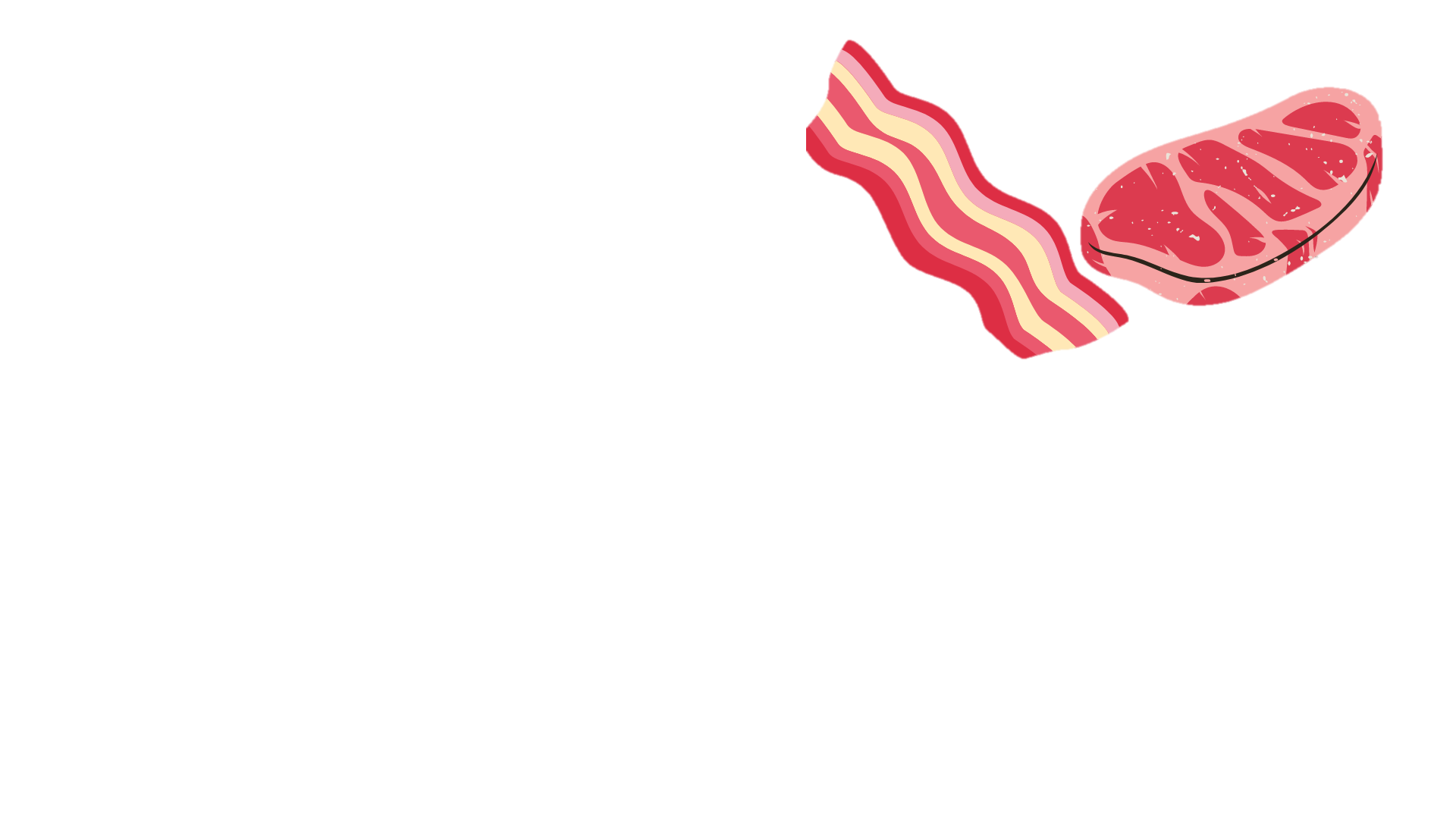 Nguyên liệu mẹ cần :
Nguyên liệu mẹ cần :
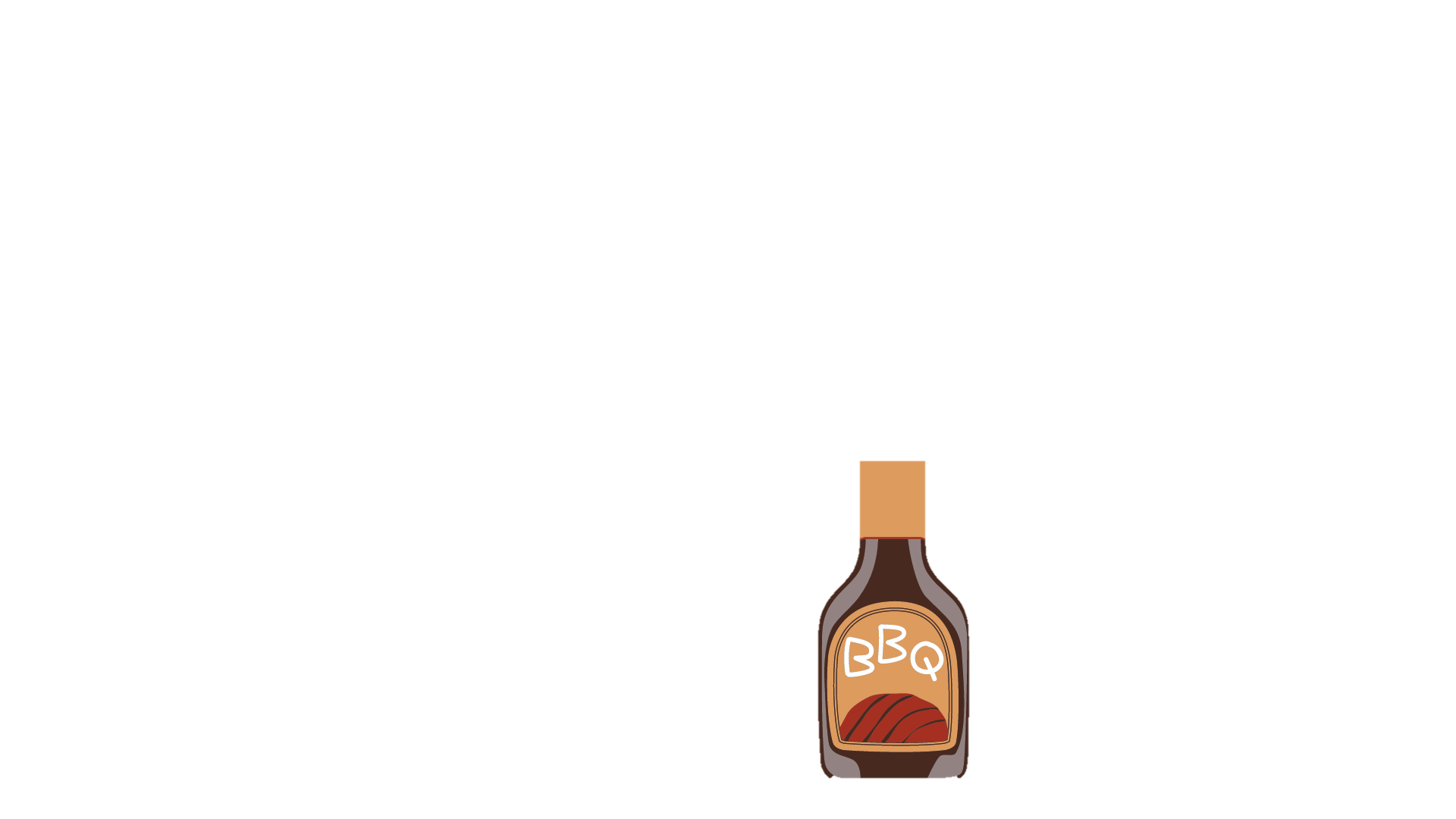 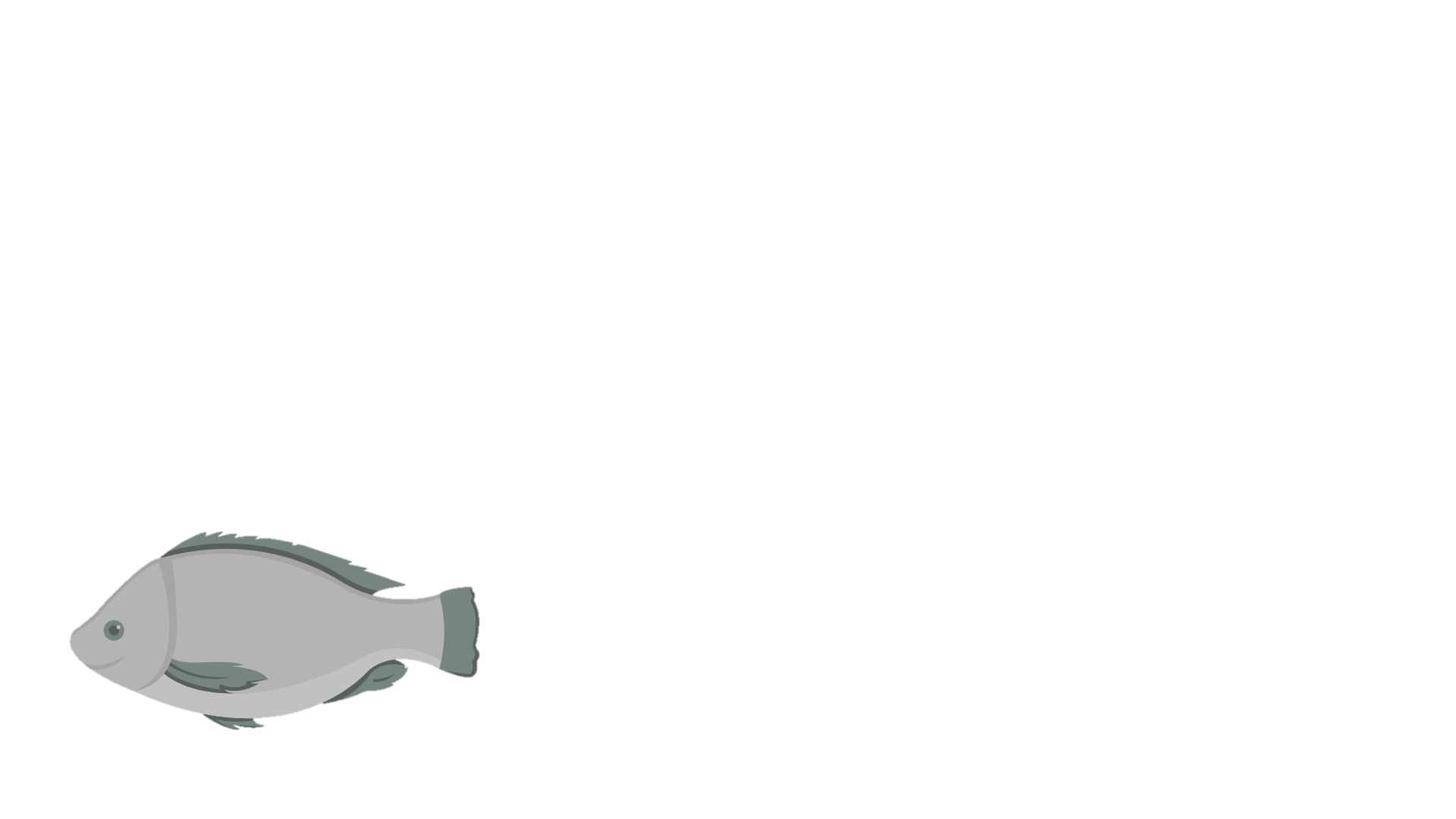 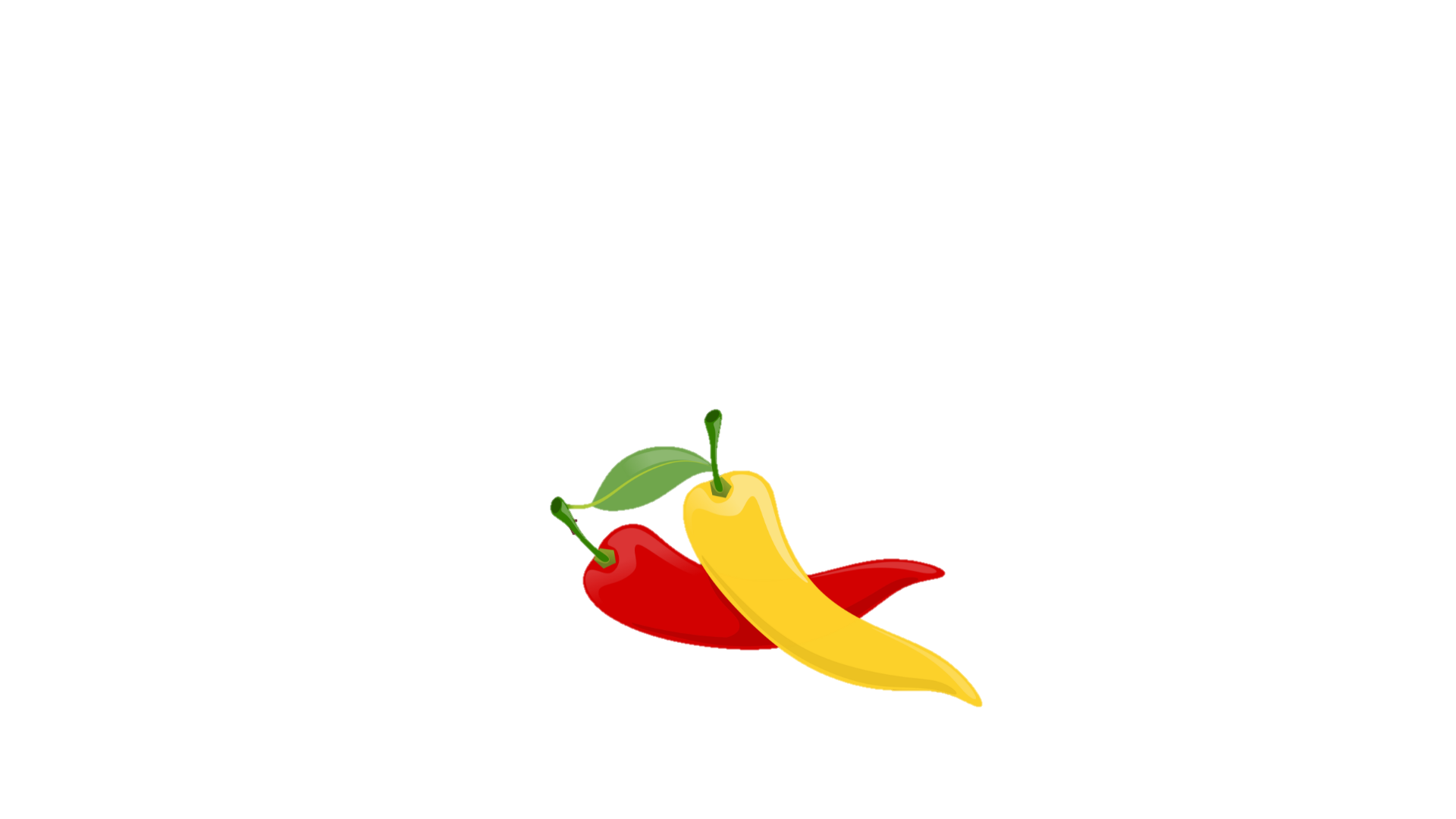 Ăn nhiều rau rất tốt cho sức khỏe! Chúng ta đã có nguyên liệu đầu tiên rồi!
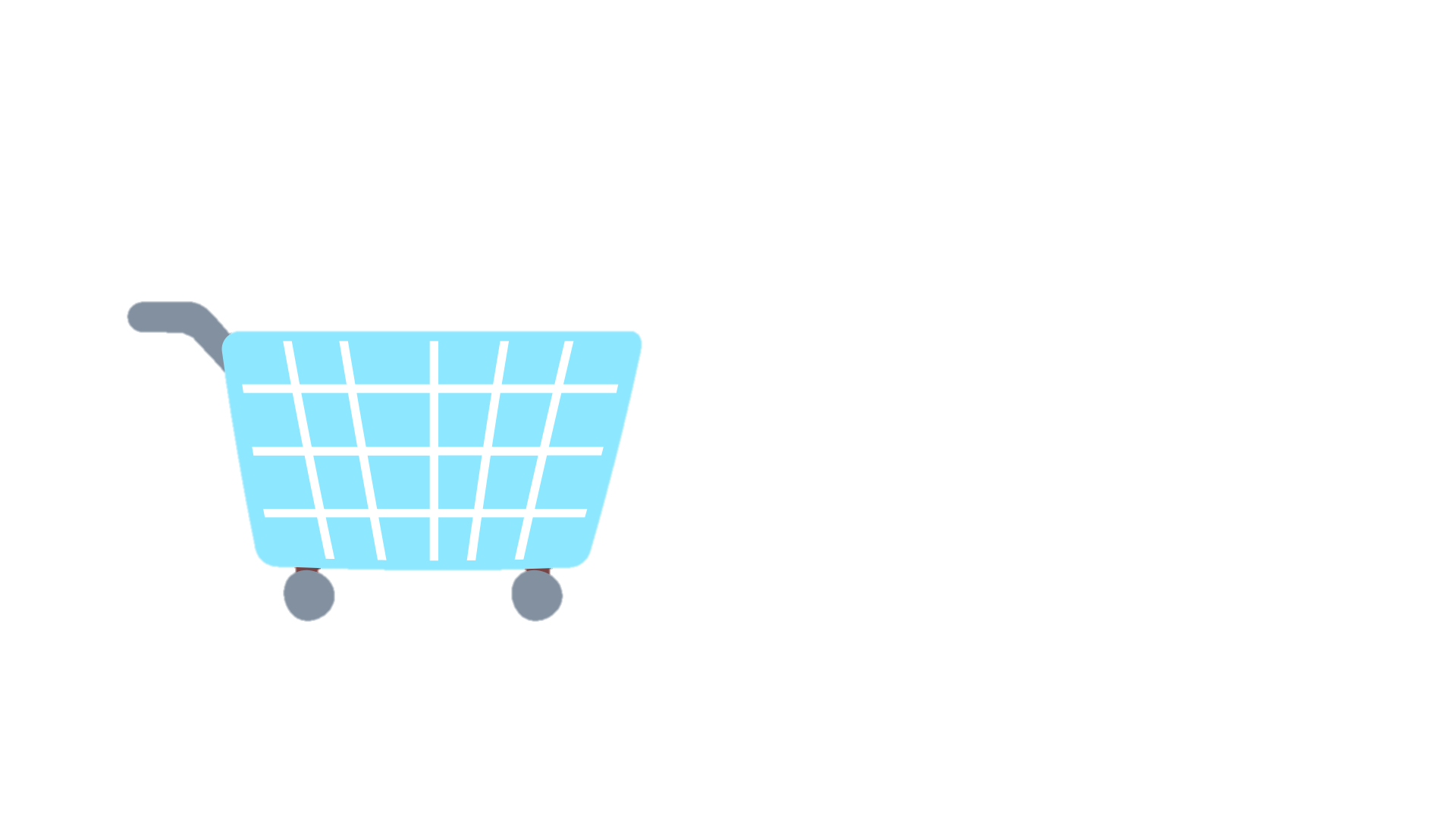 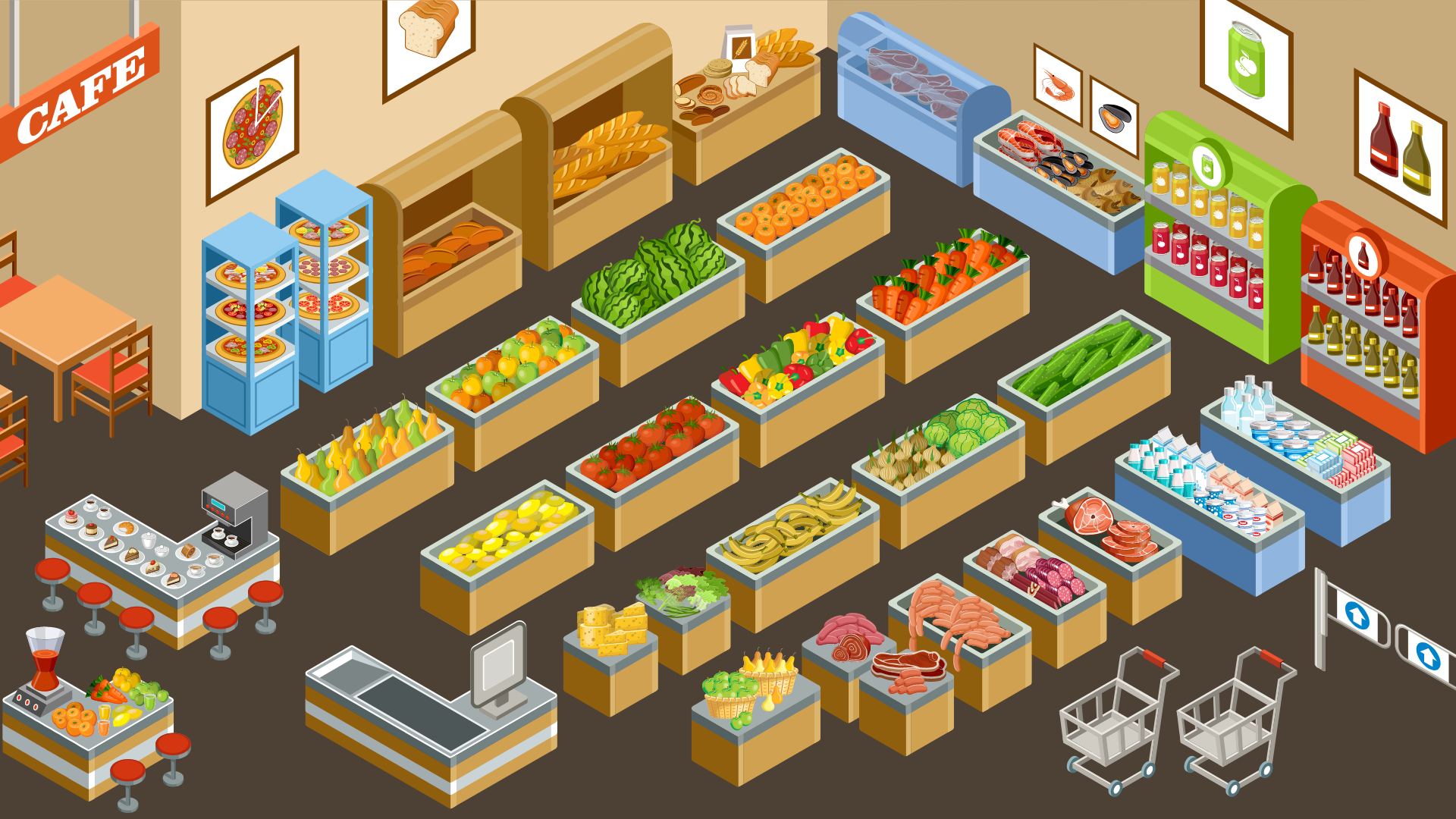 2
Tính kết quả của các phép trừ sau rồi dùng phép cộng để thử lại:
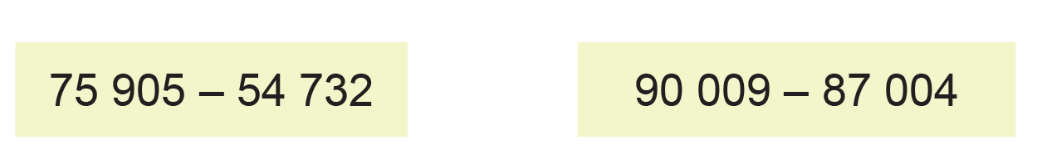 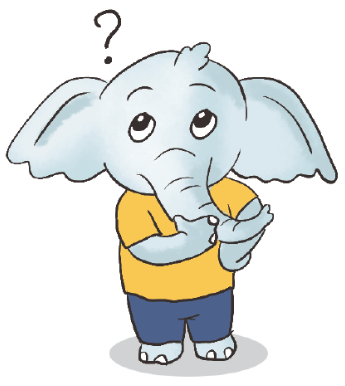 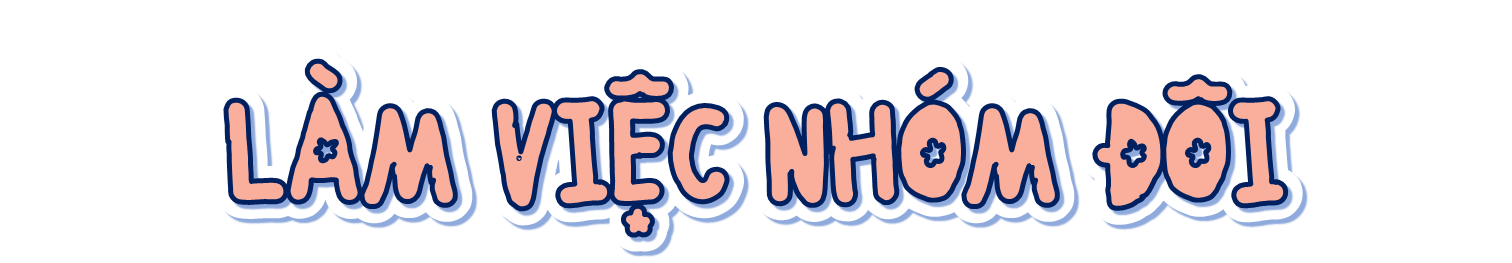 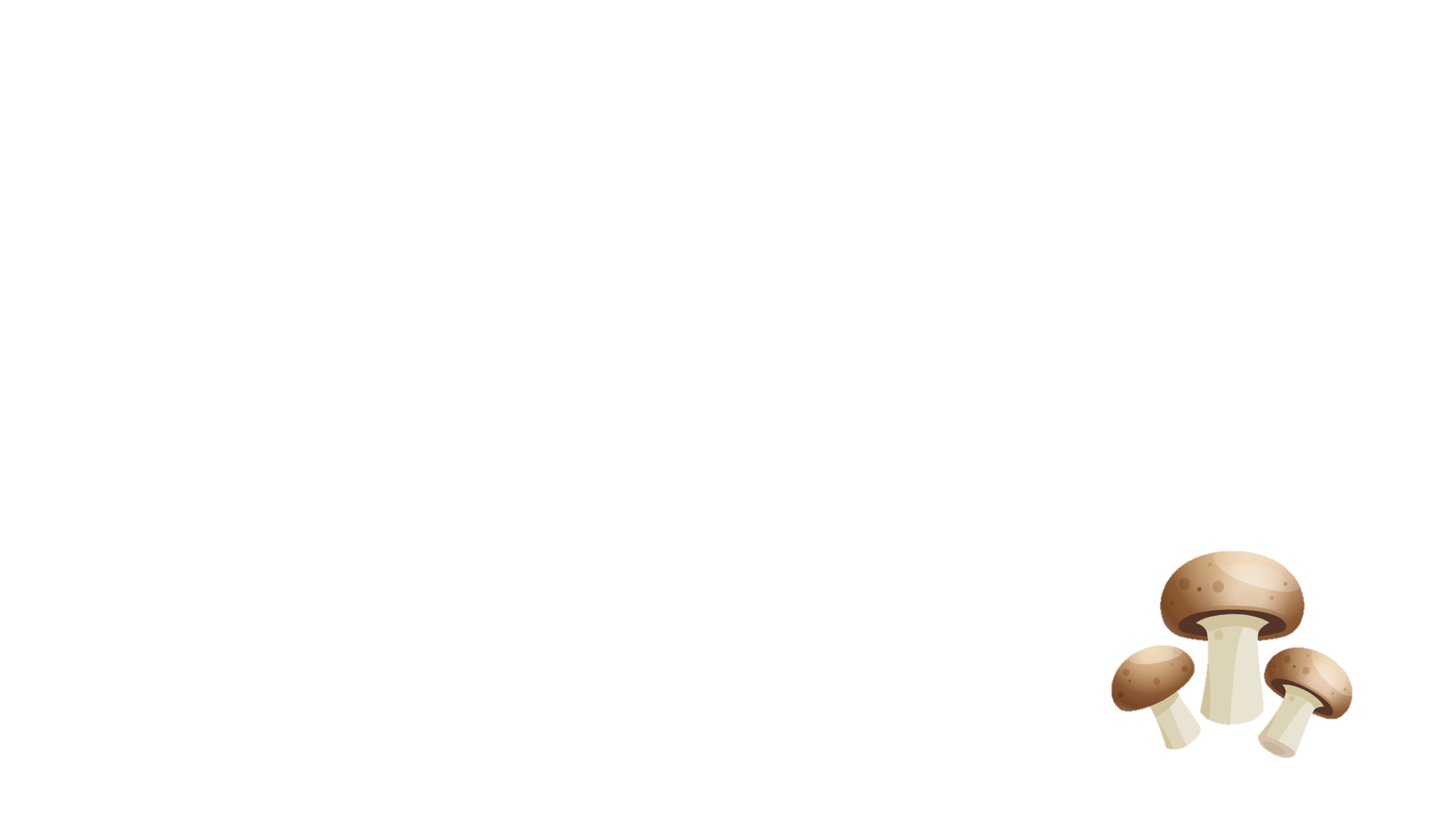 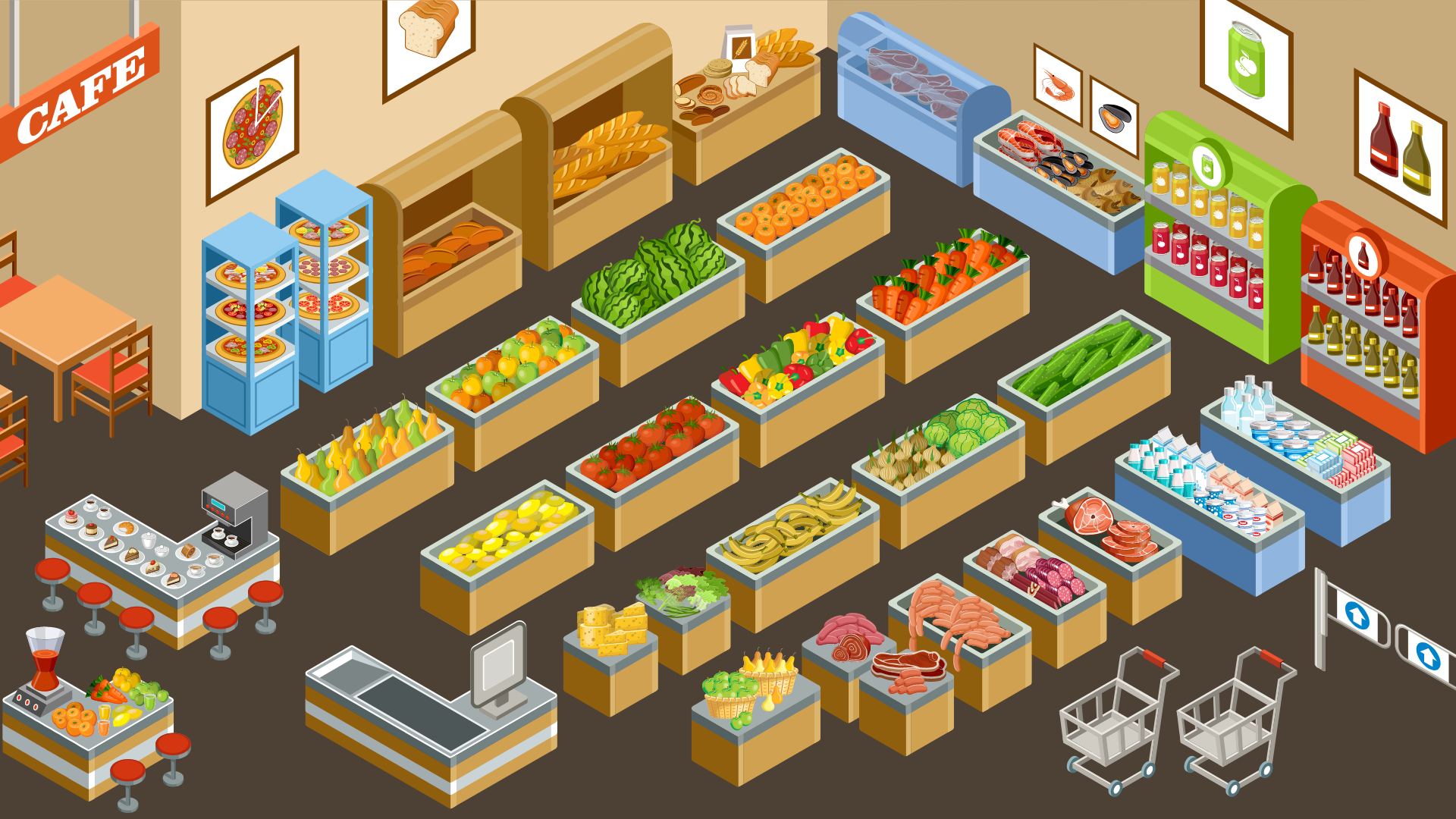 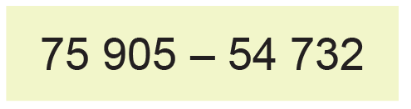 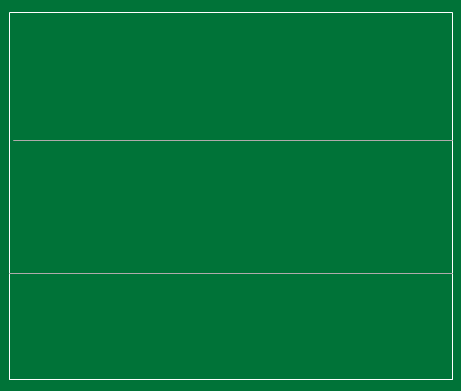 Thử lại:
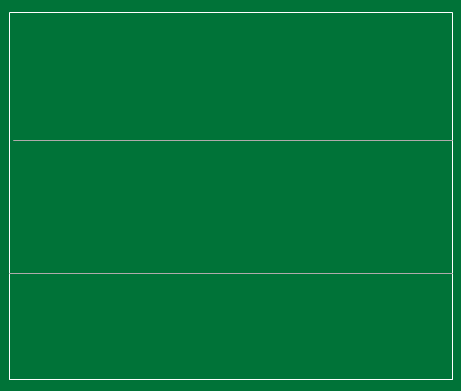 21 173
75 905
+
-
54 732
54 732
9
7
5
0
1
2
3
5
7
1
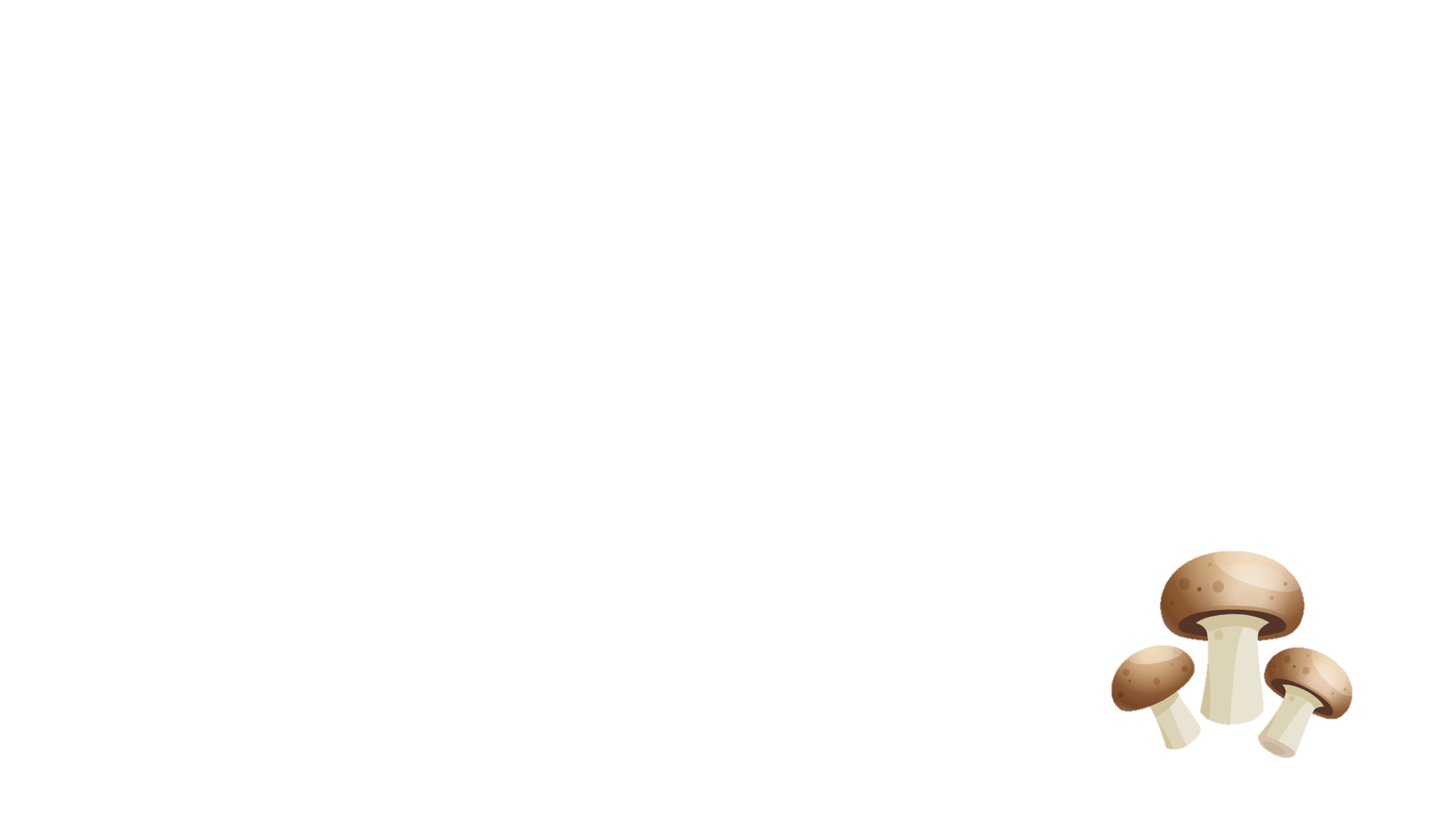 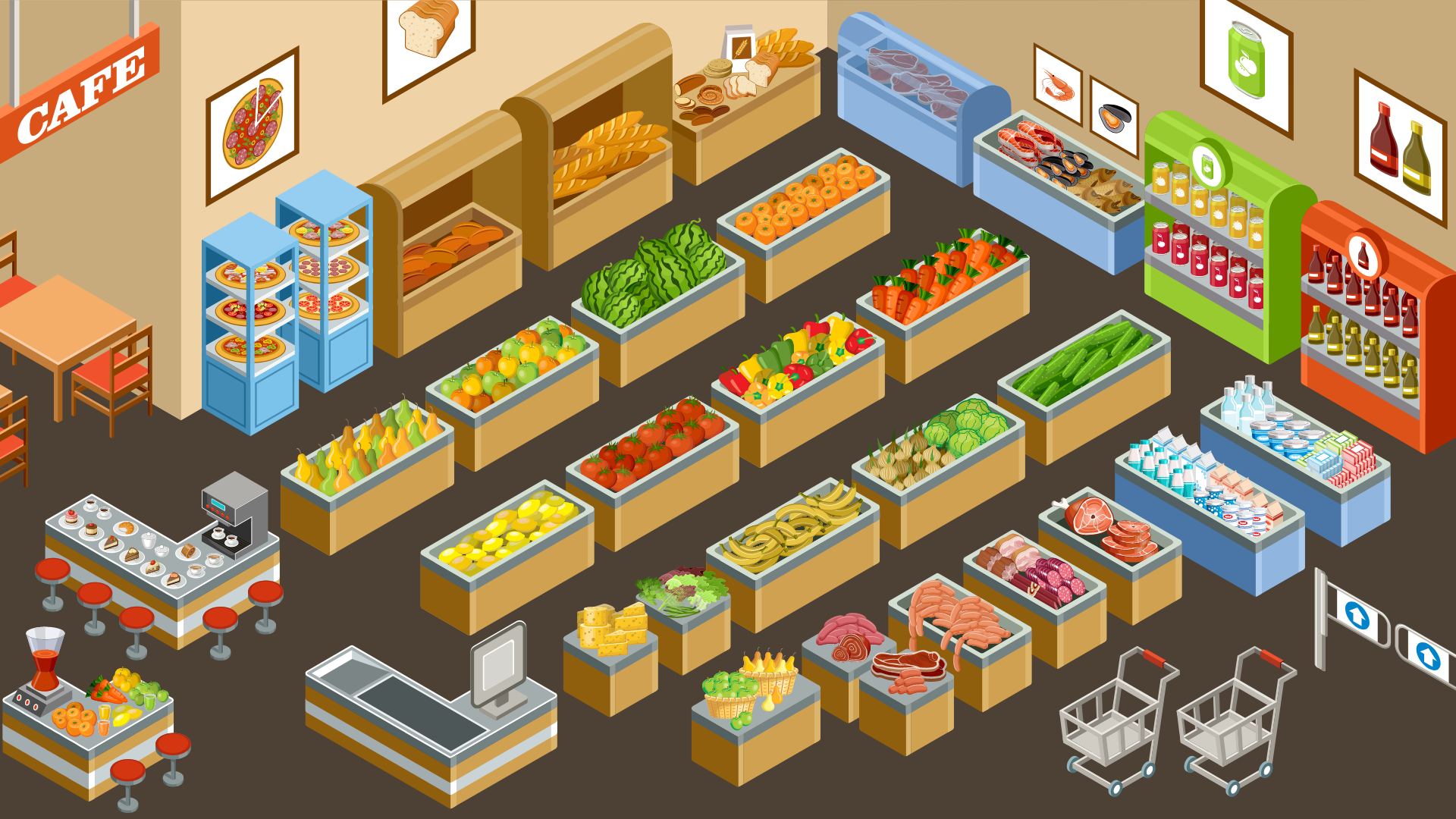 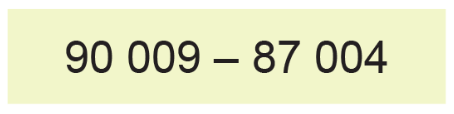 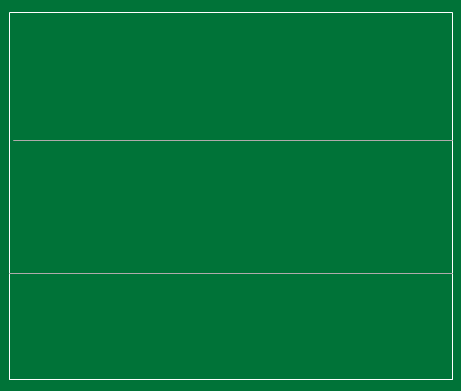 Thử lại:
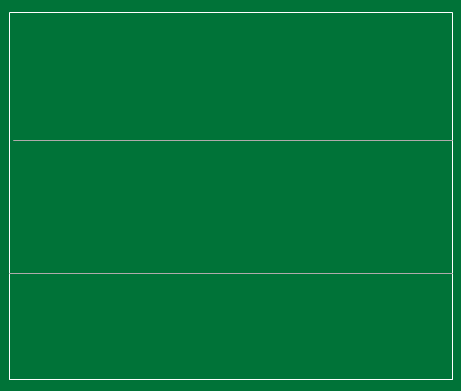 3 005
90 009
+
-
87 004
87 004
0
9
9
0
0
5
0
0
3
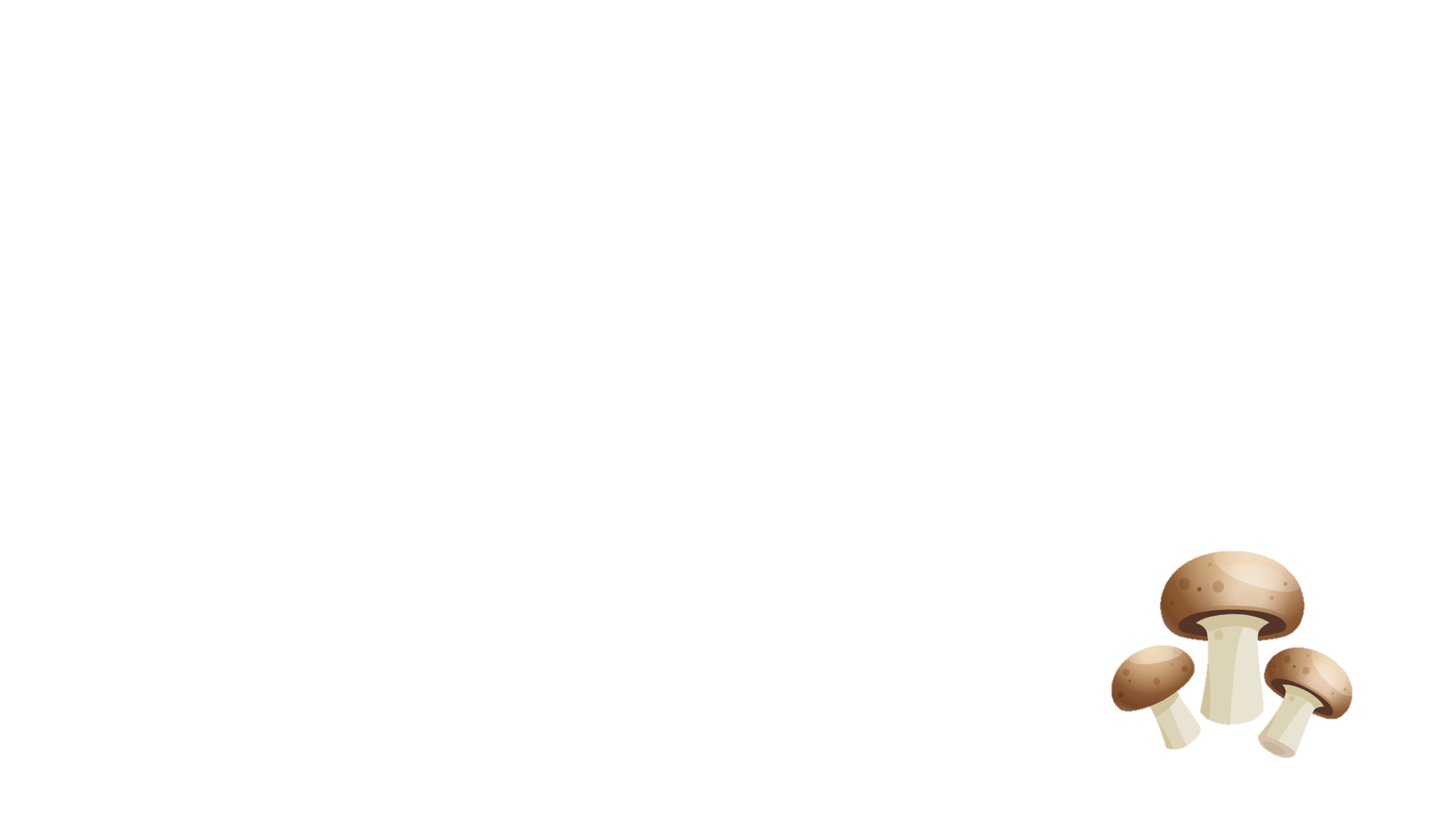 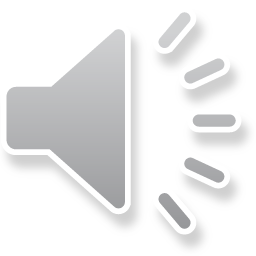 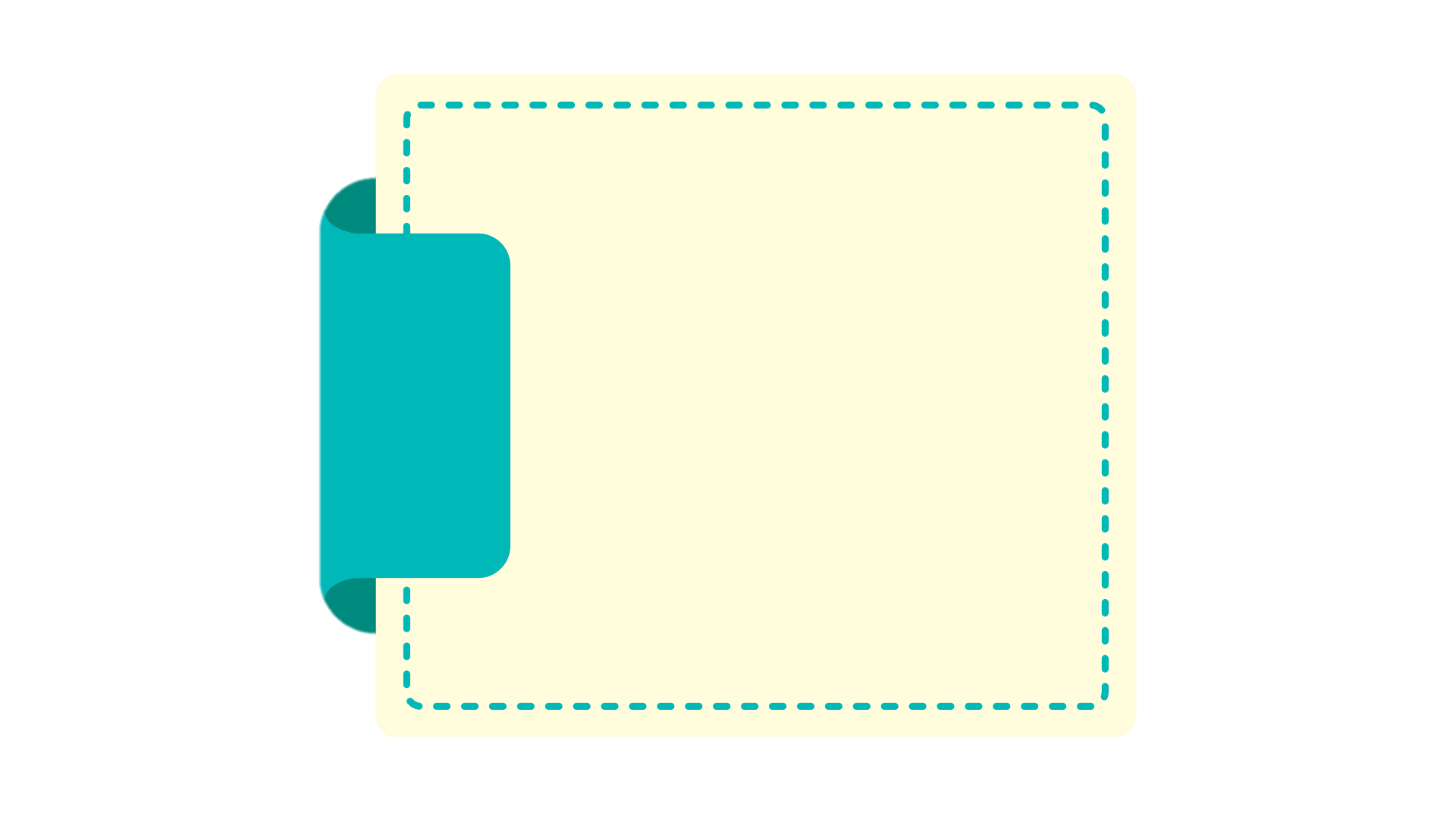 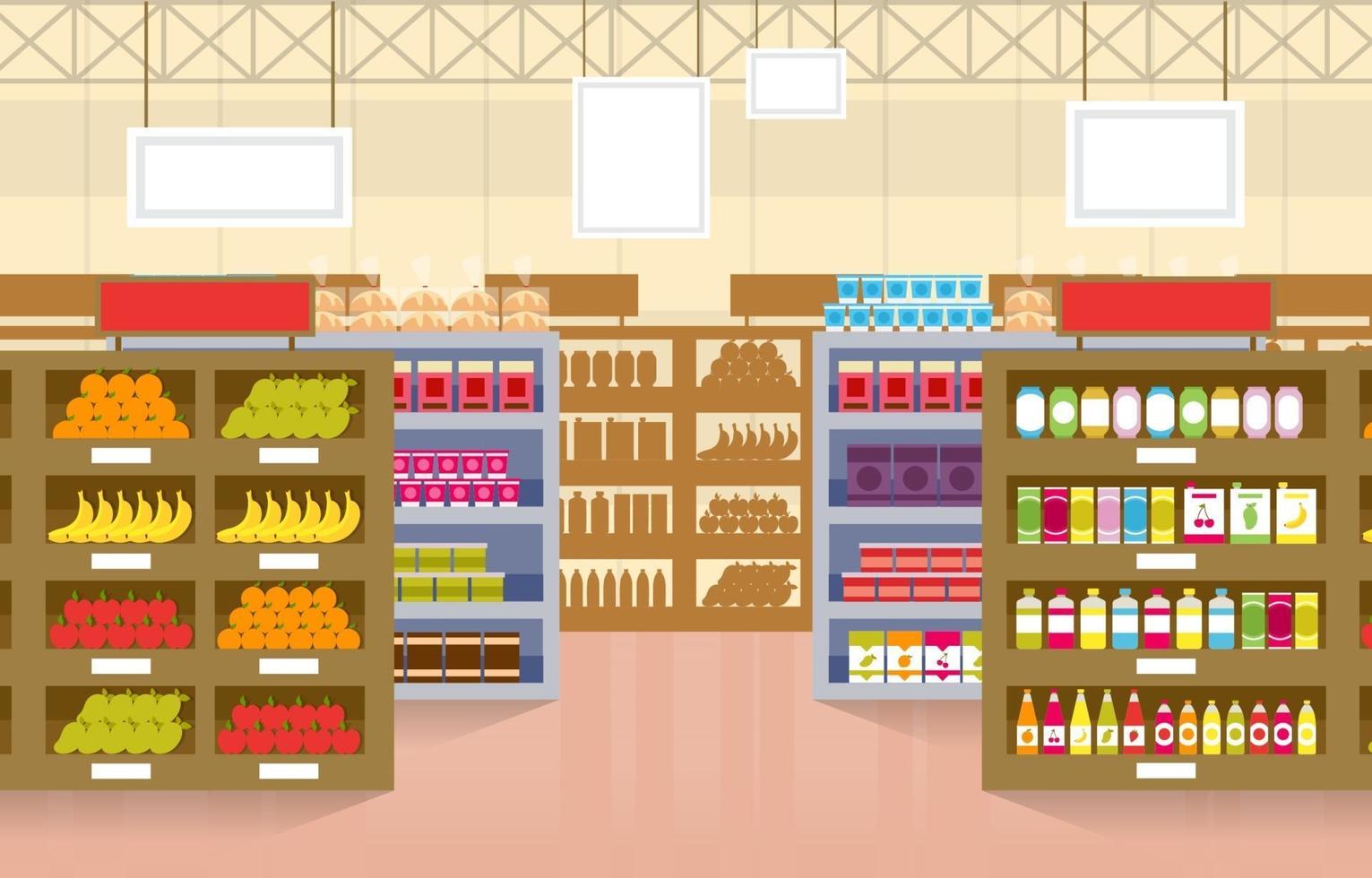 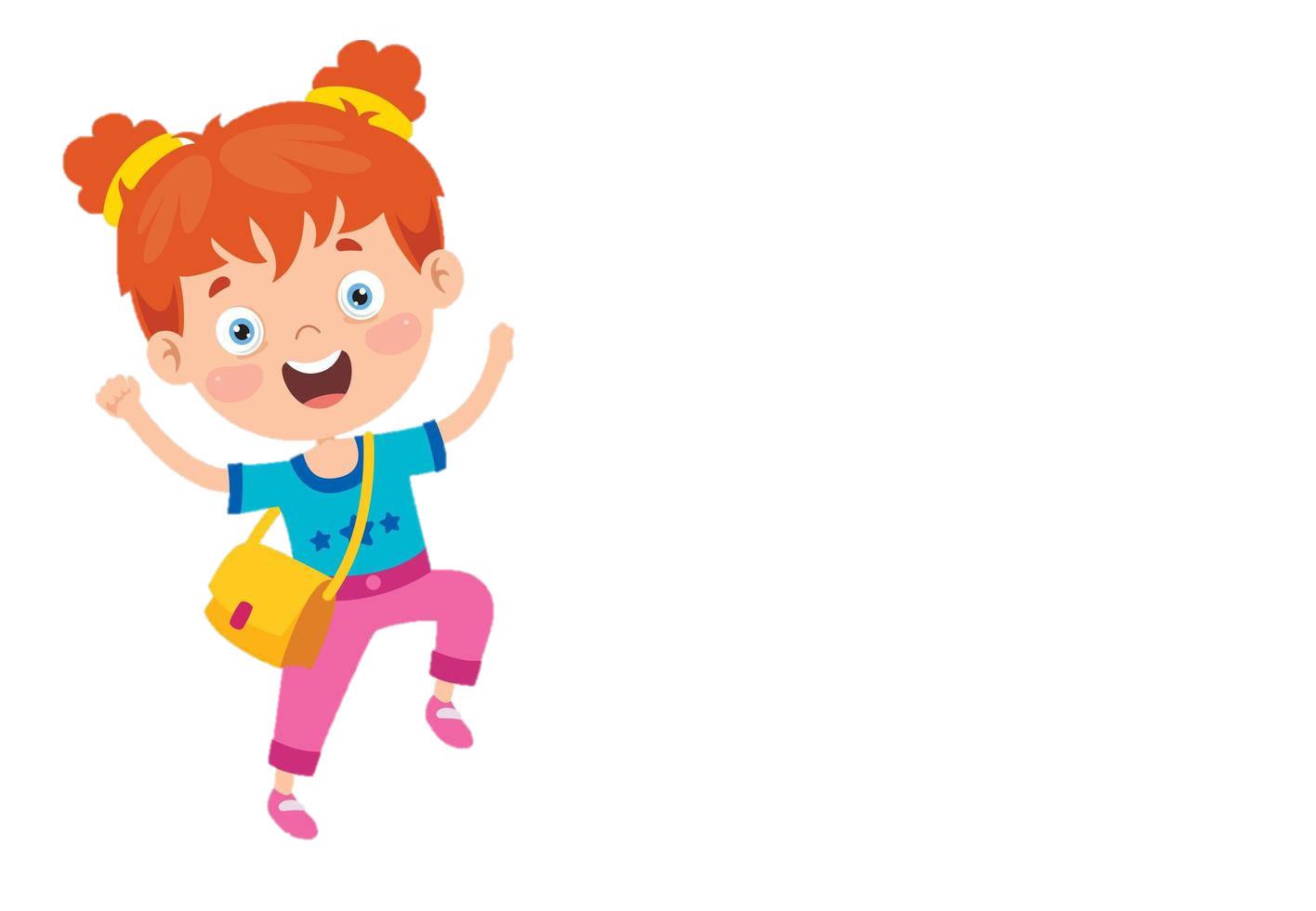 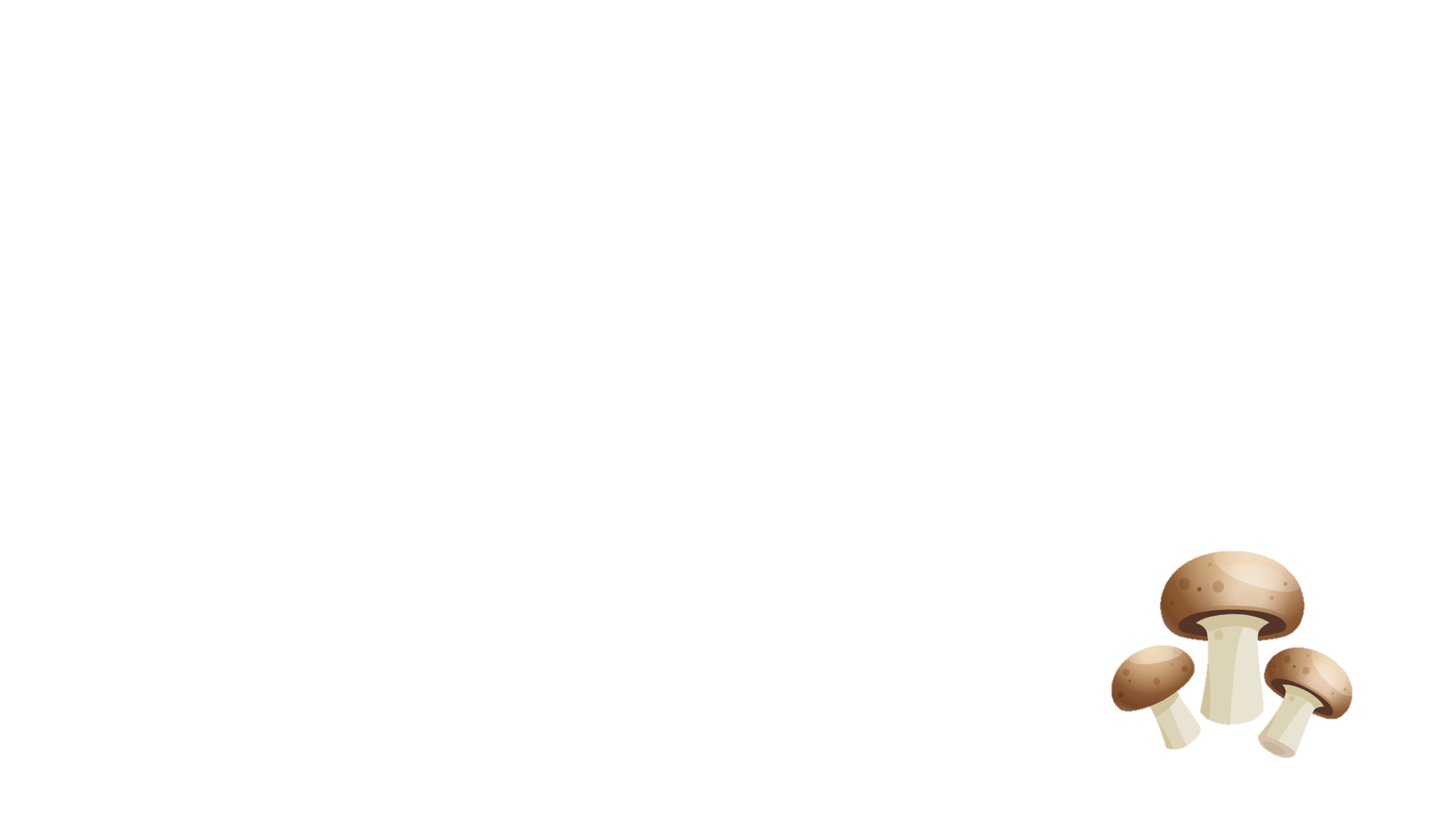 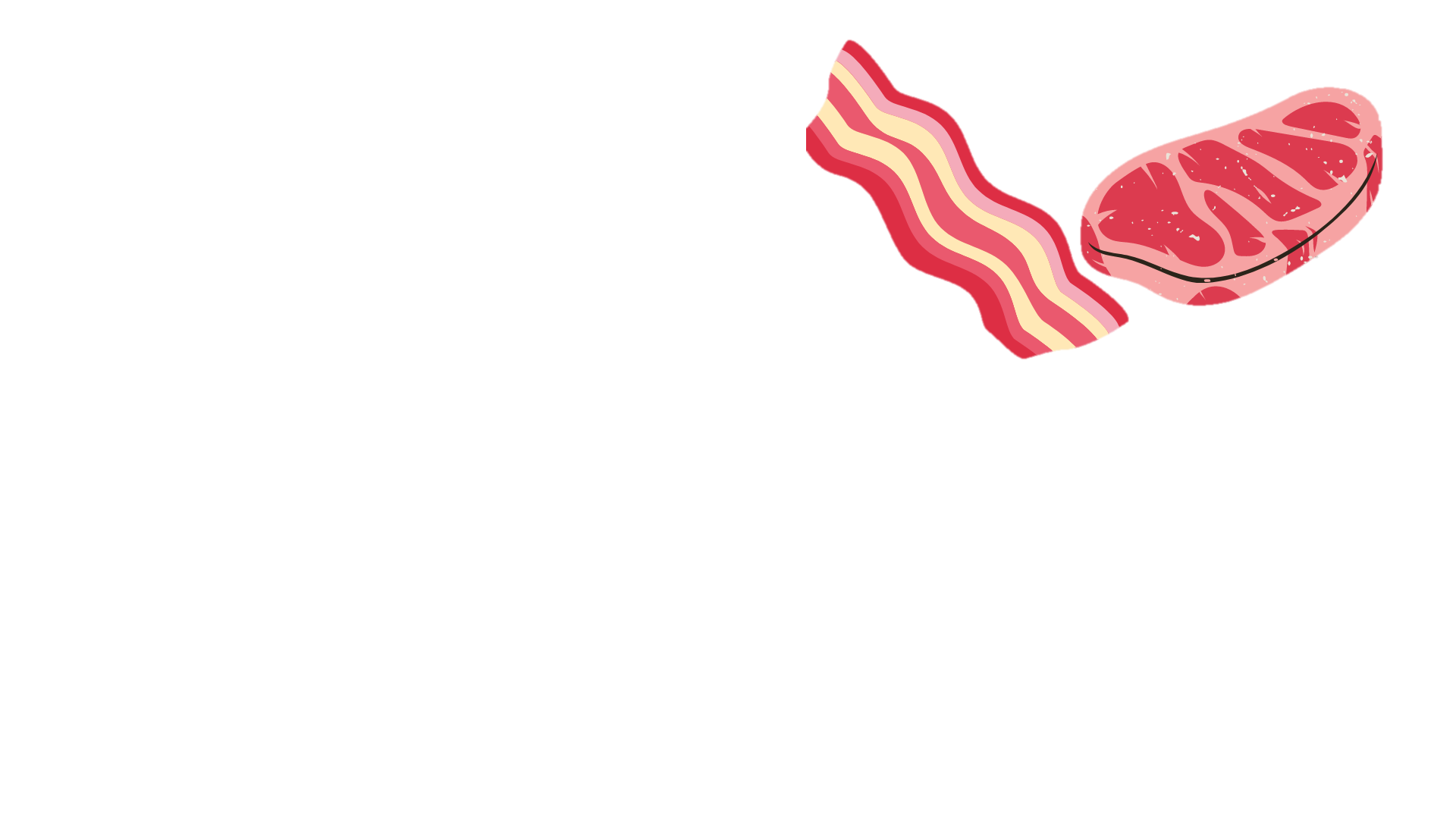 Nguyên liệu mẹ cần :
Nguyên liệu mẹ cần :
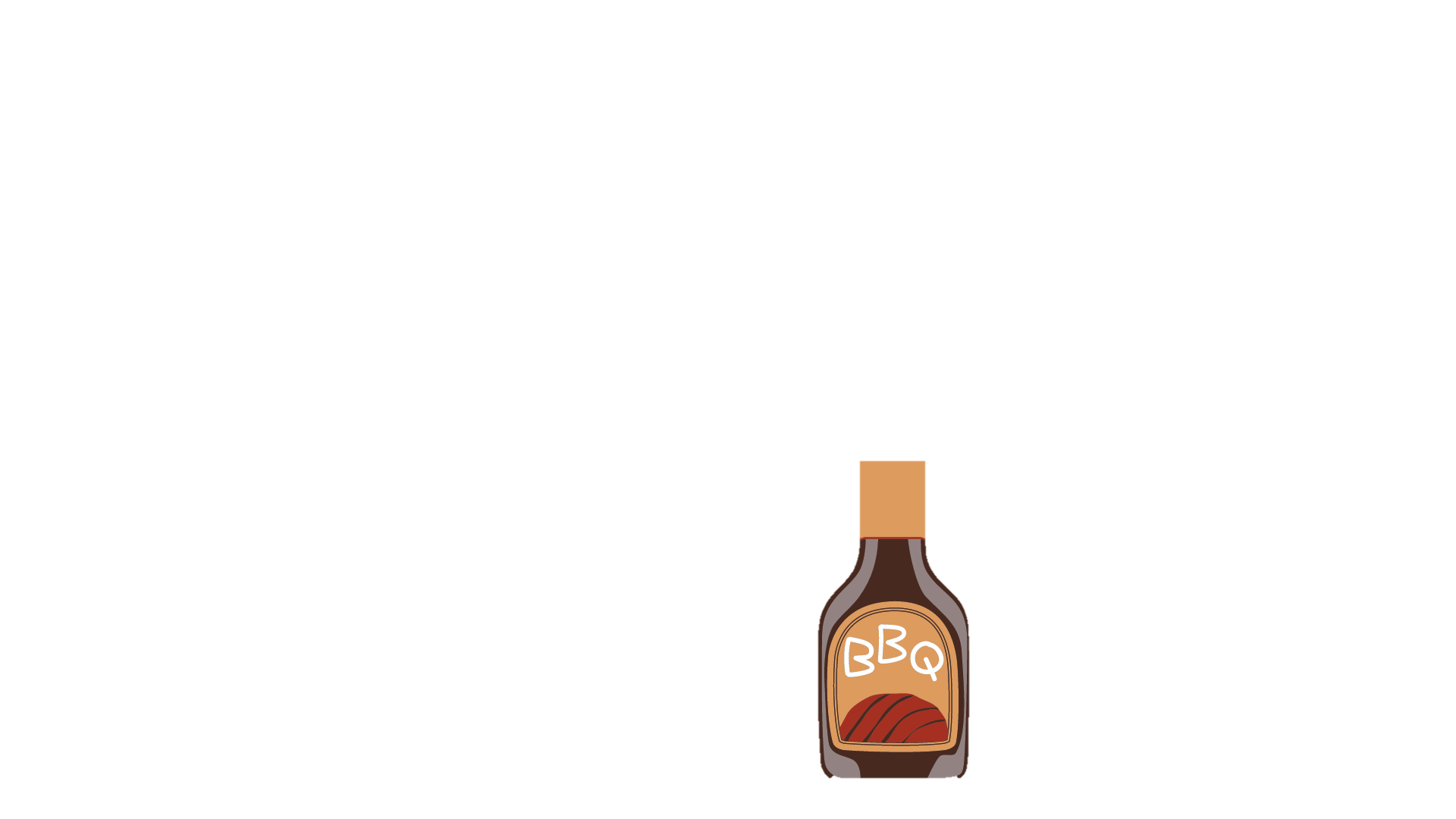 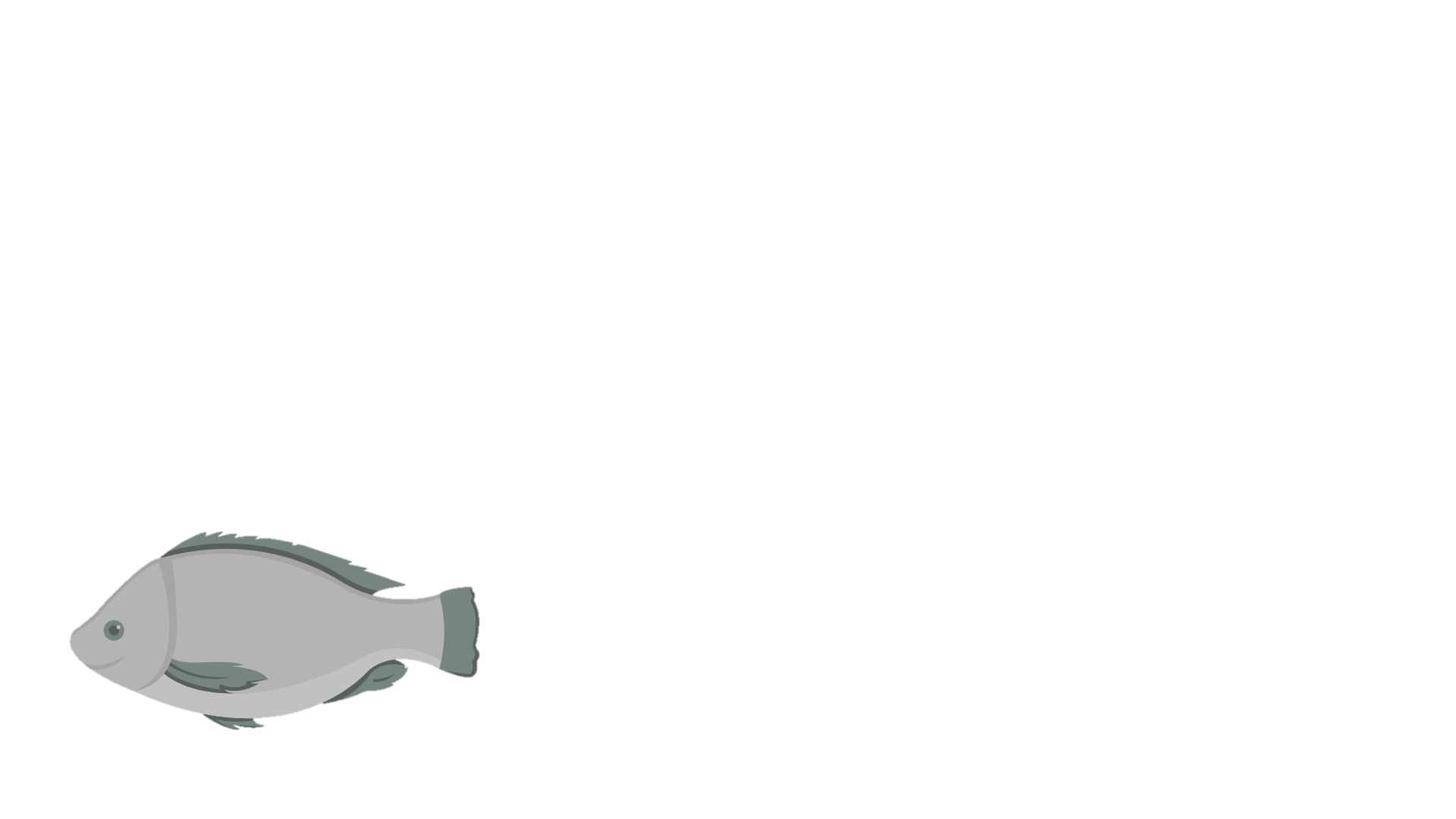 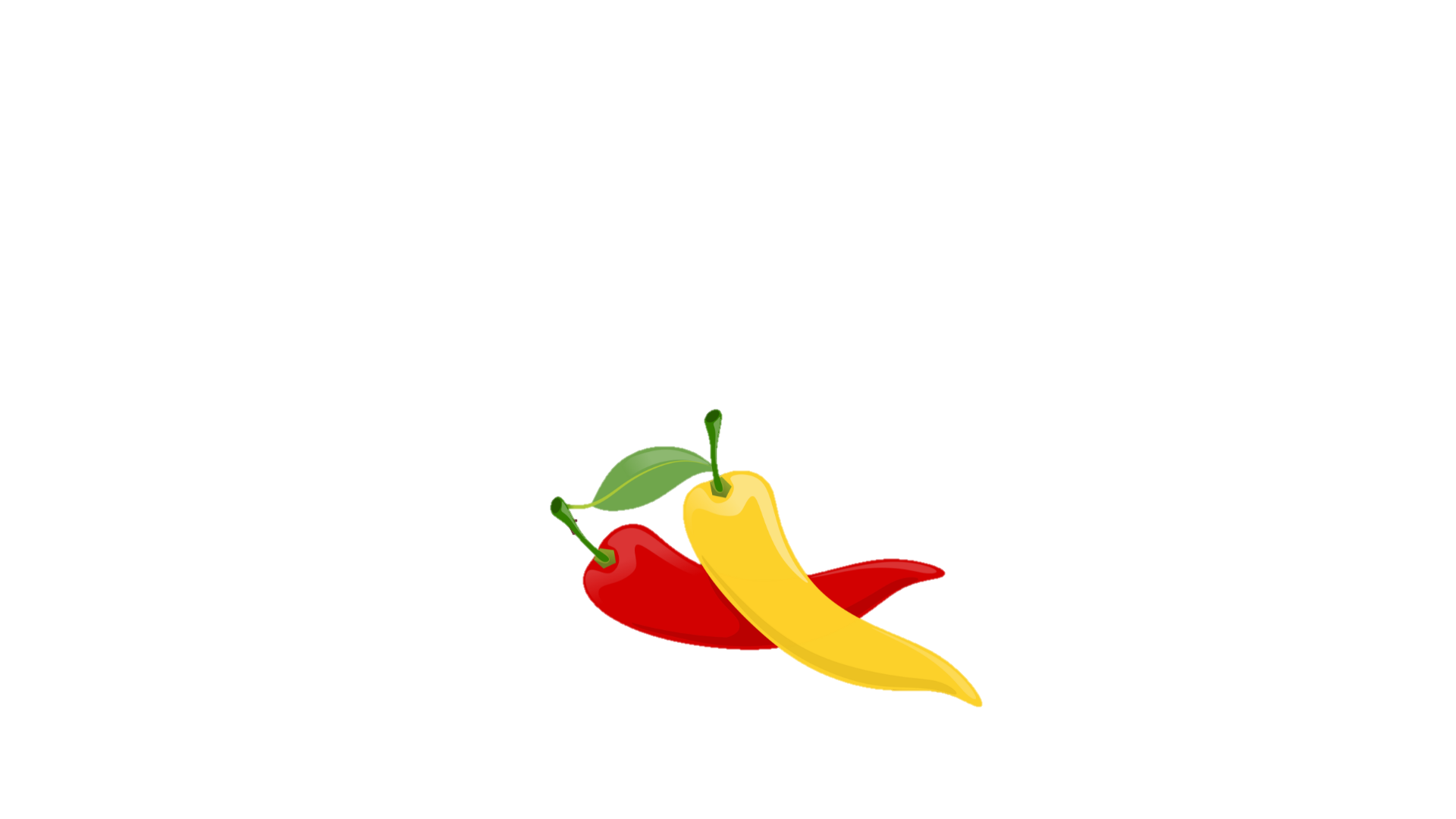 Các bạn giỏi thật ! Chúng ta đã có được hai nguyên liệu rồi! Hãy cùng nhau tìm nguyên liệu thứ ba nhé !
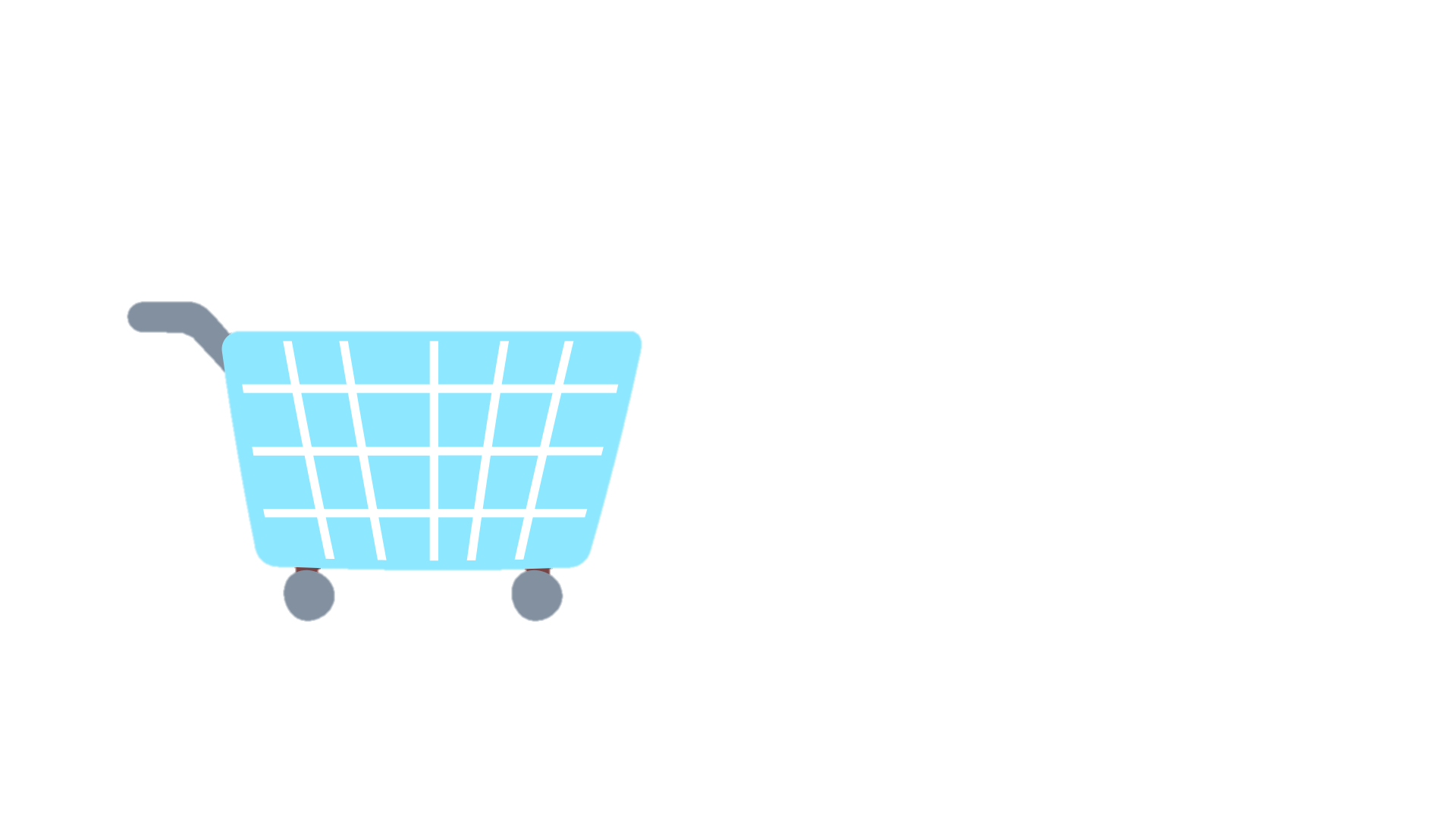 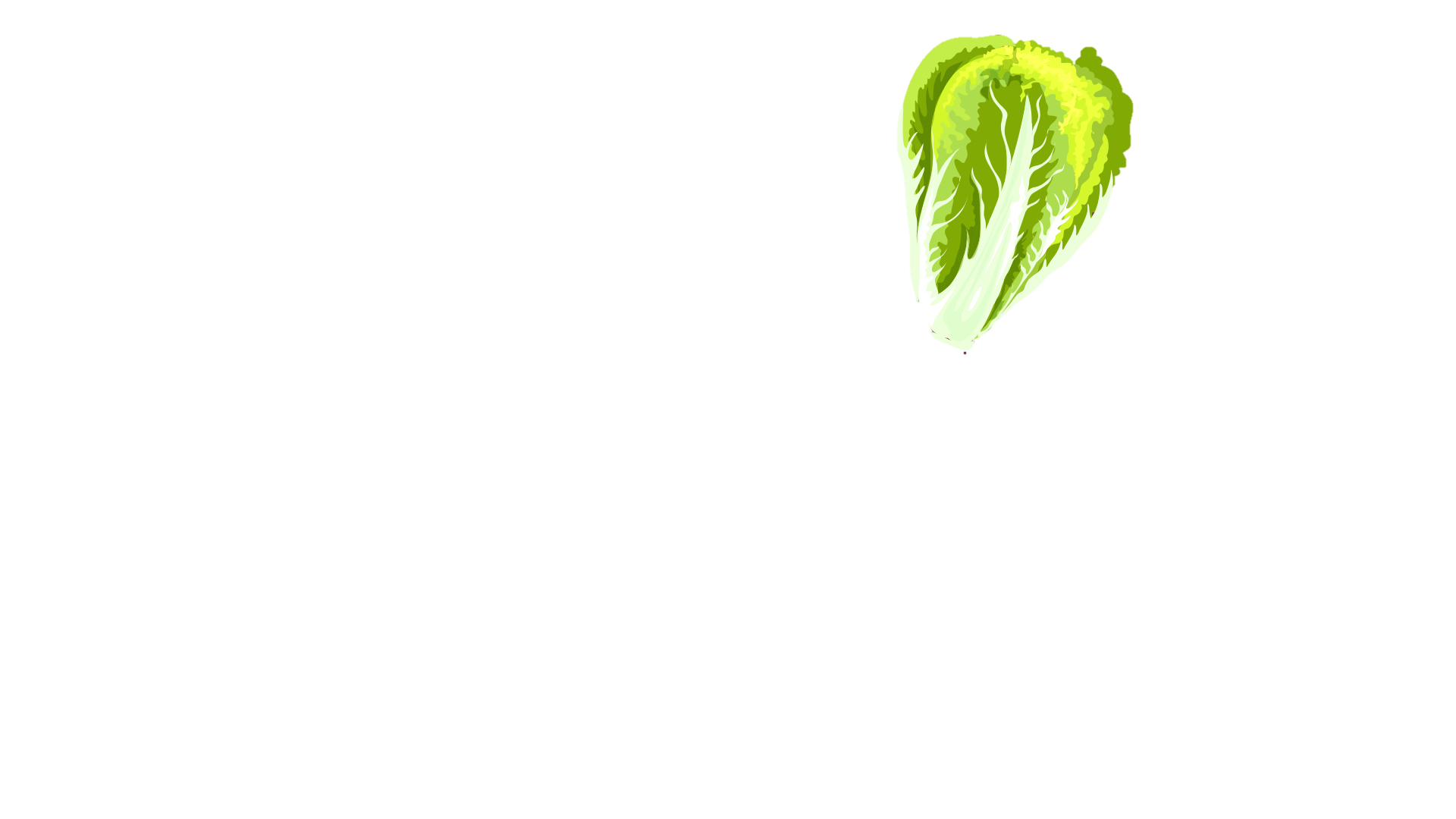 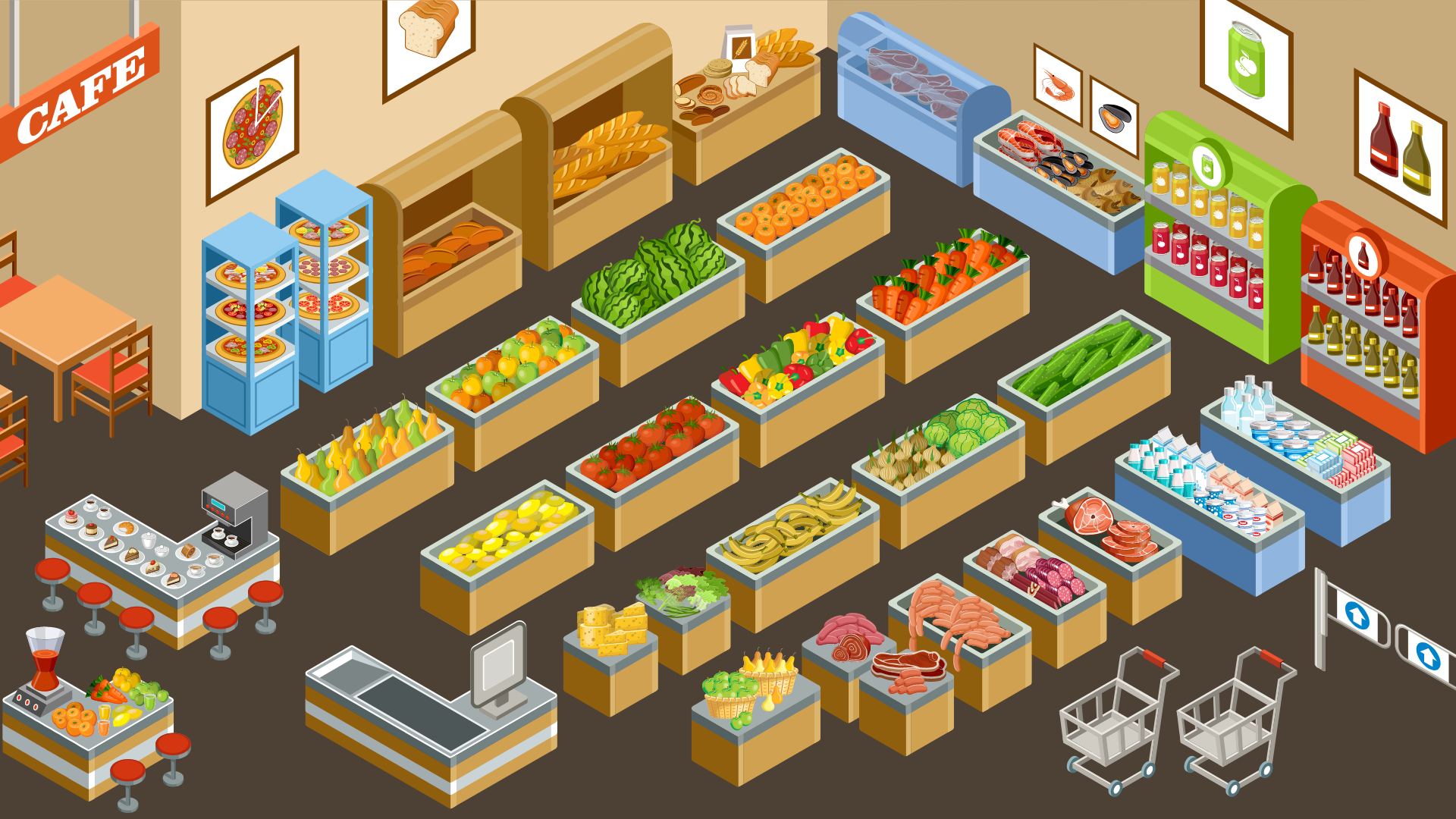 3
Số?
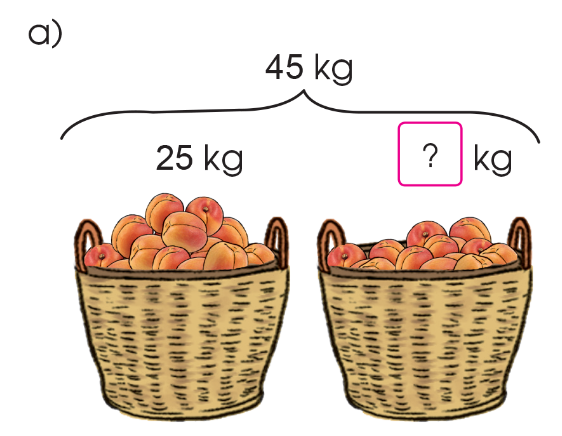 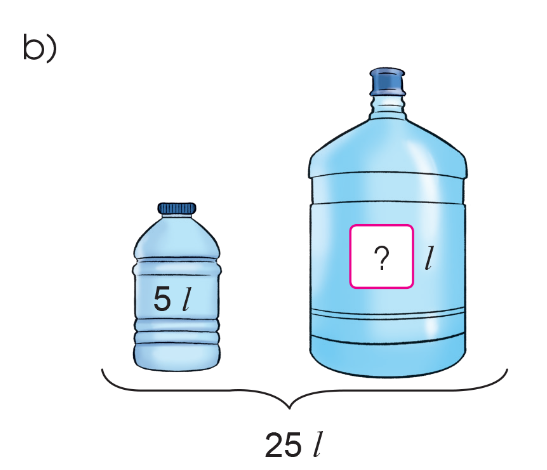 20
20
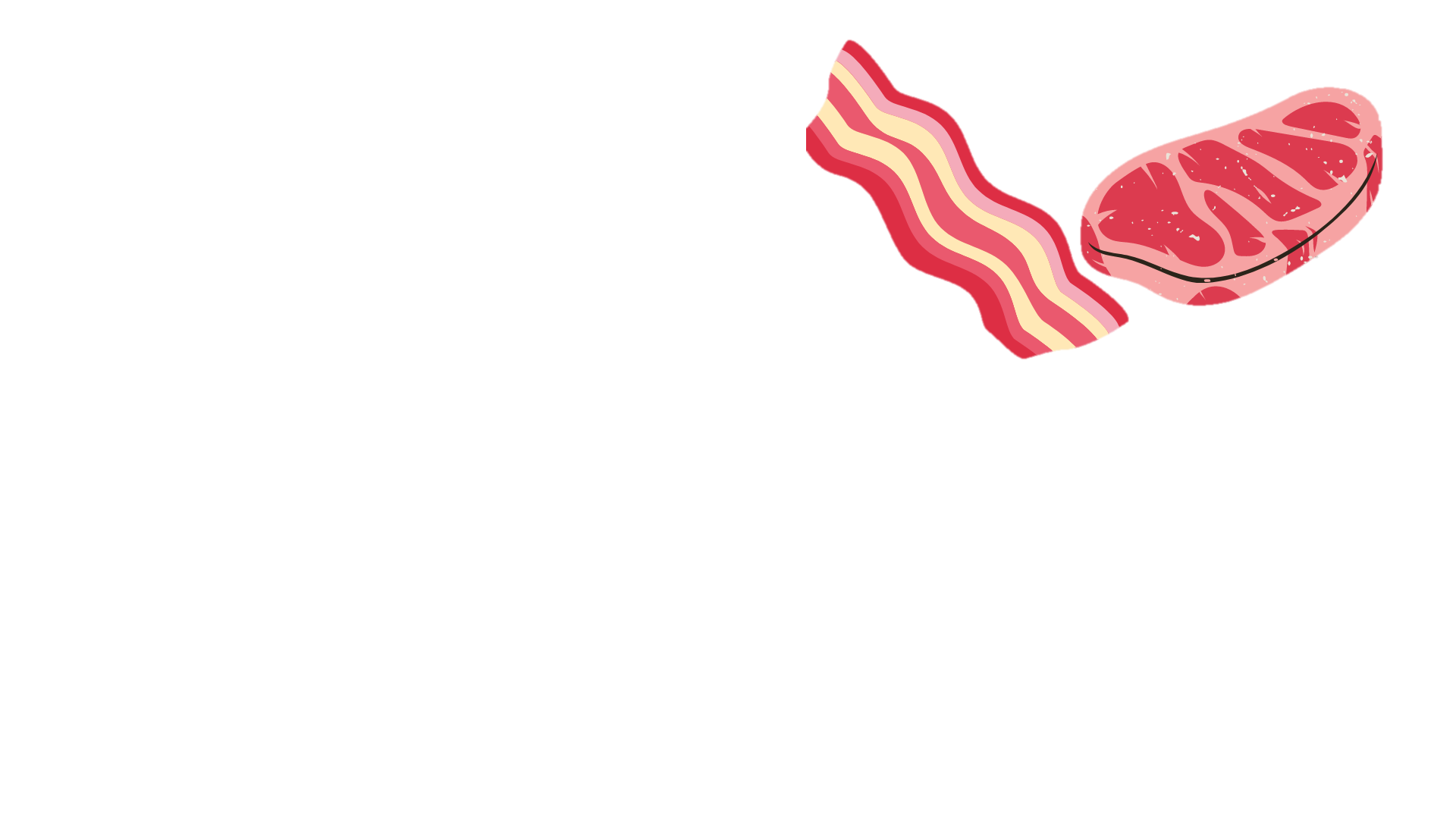 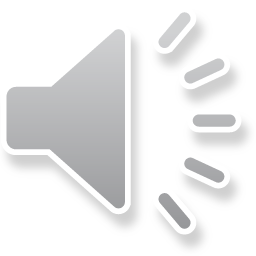 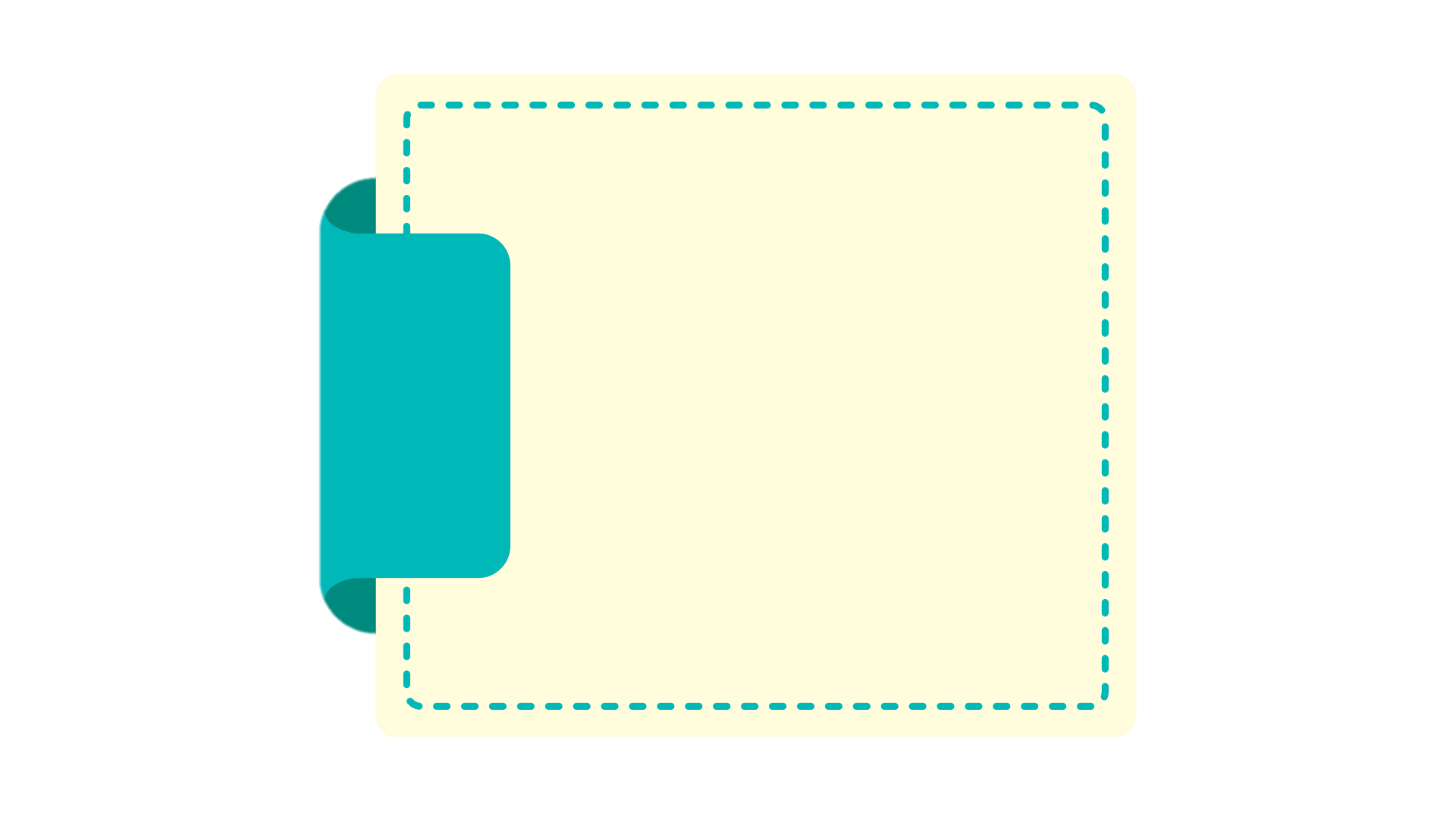 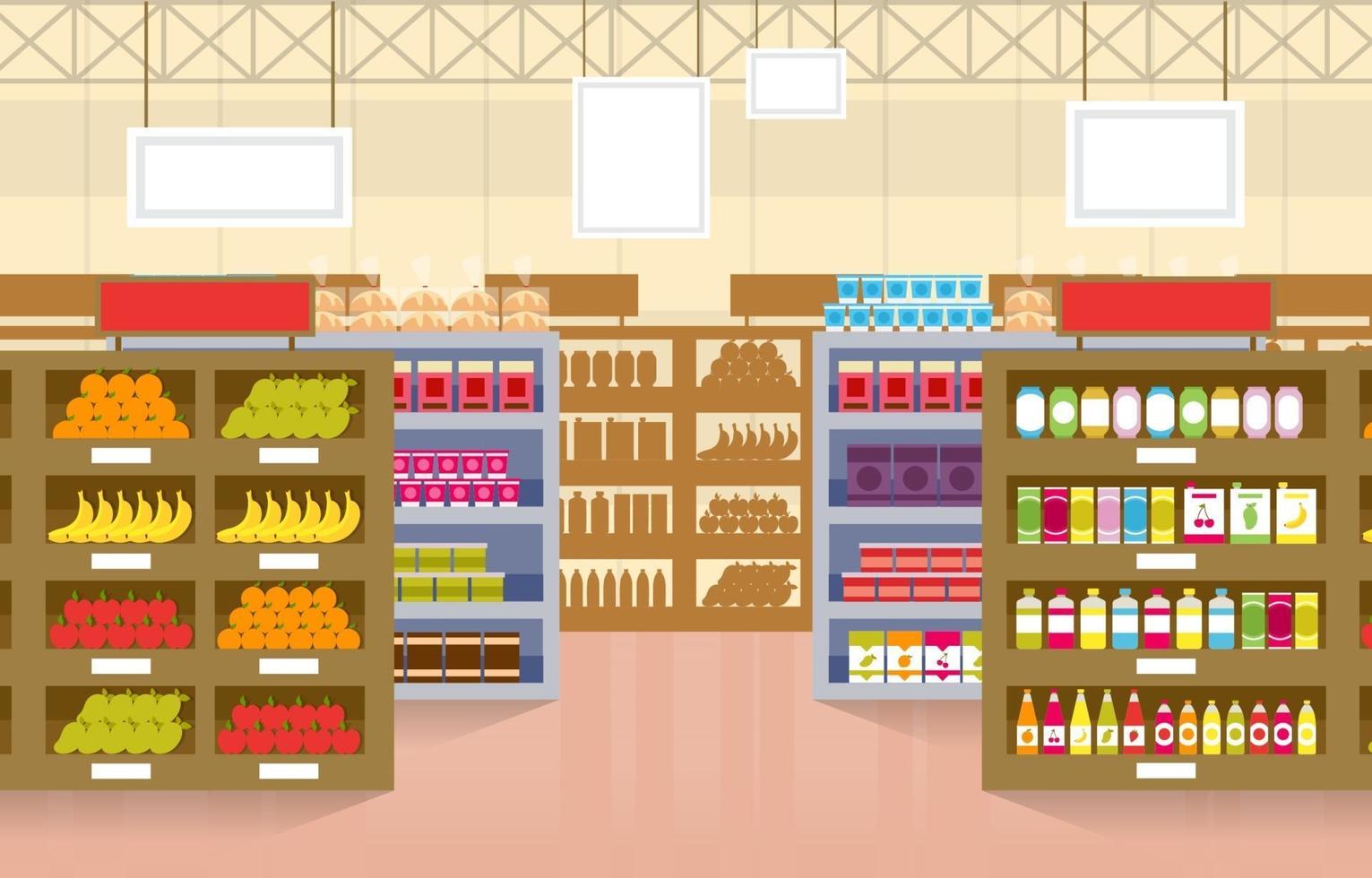 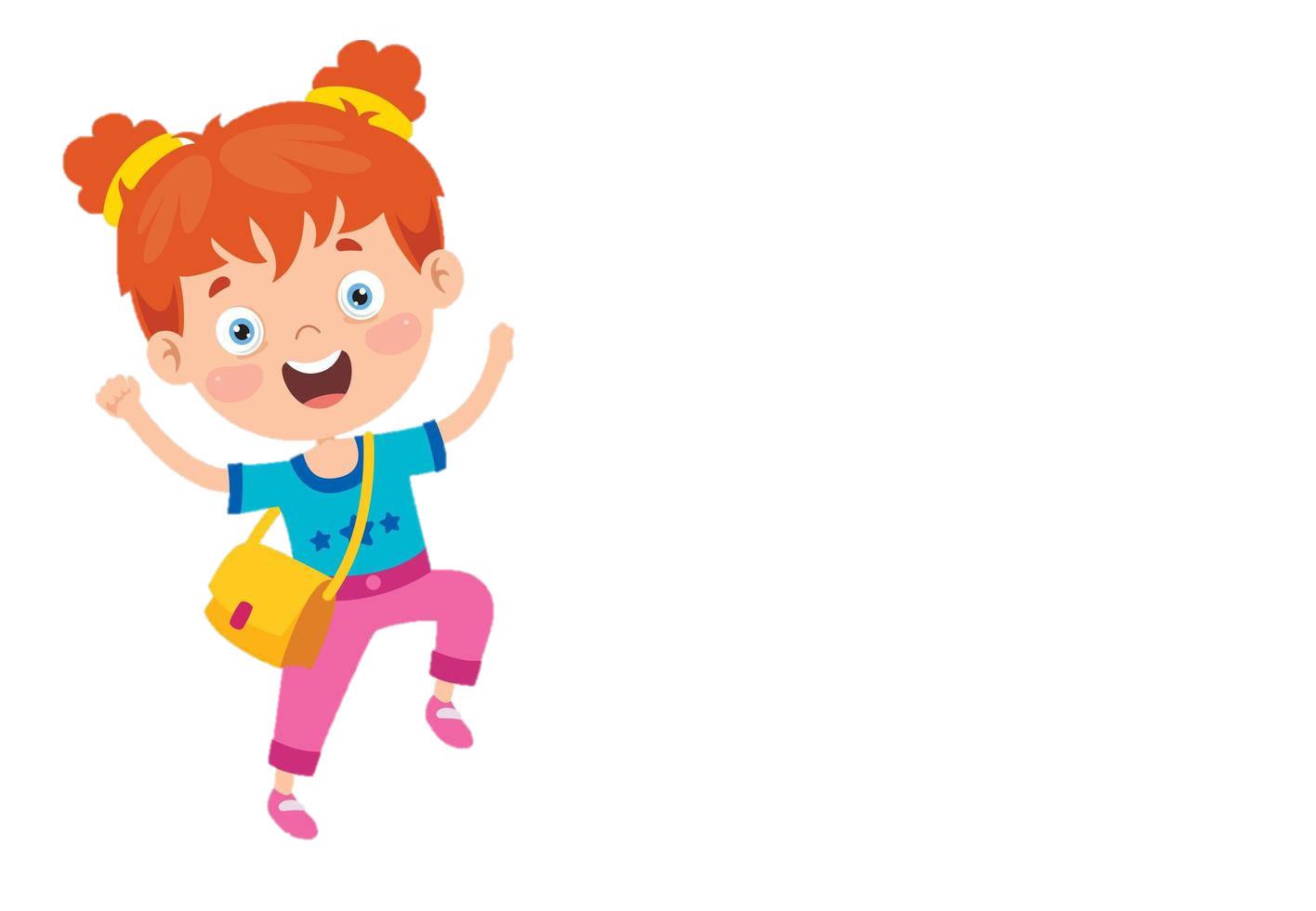 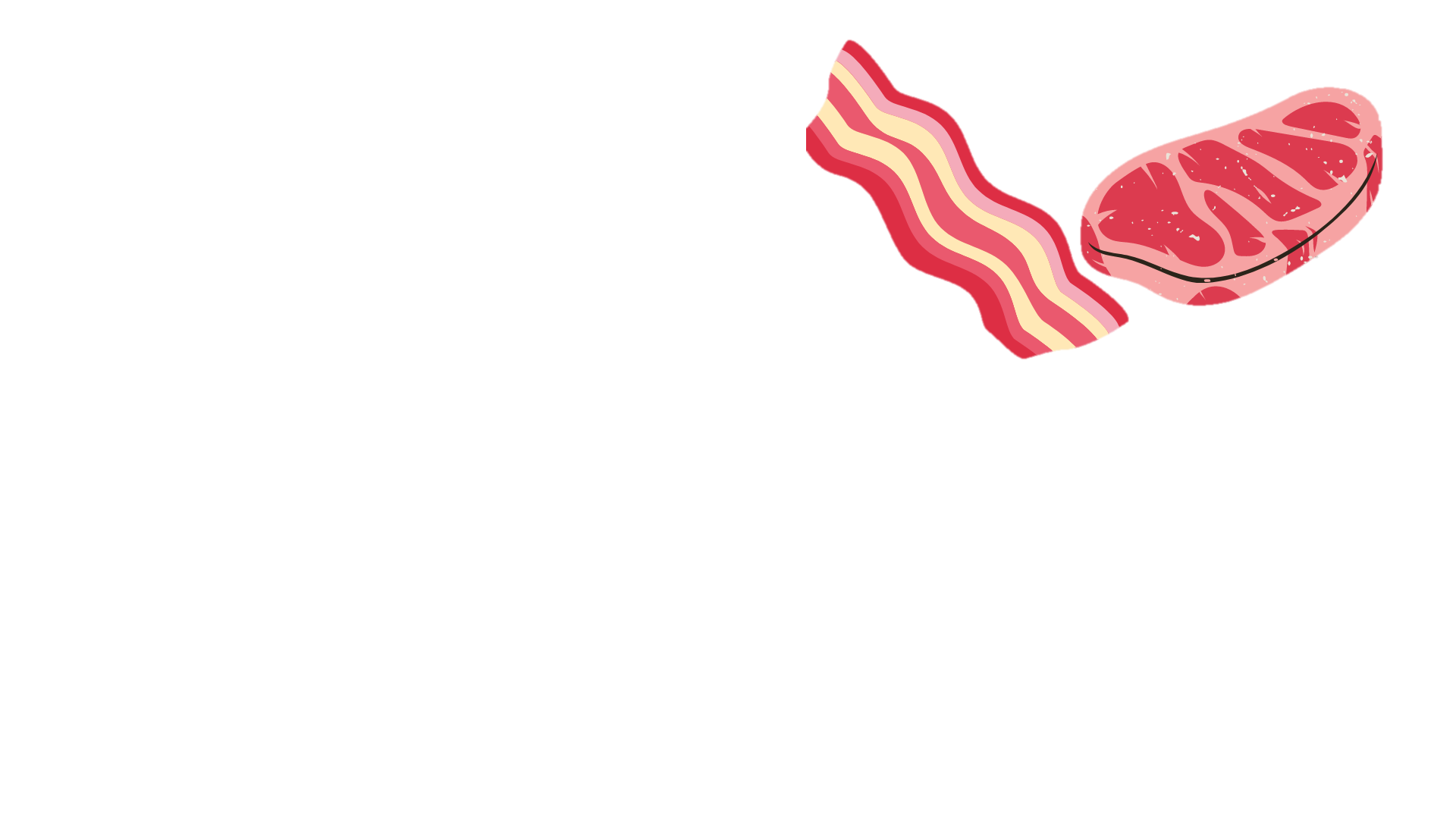 Nguyên liệu mẹ cần :
Nguyên liệu mẹ cần :
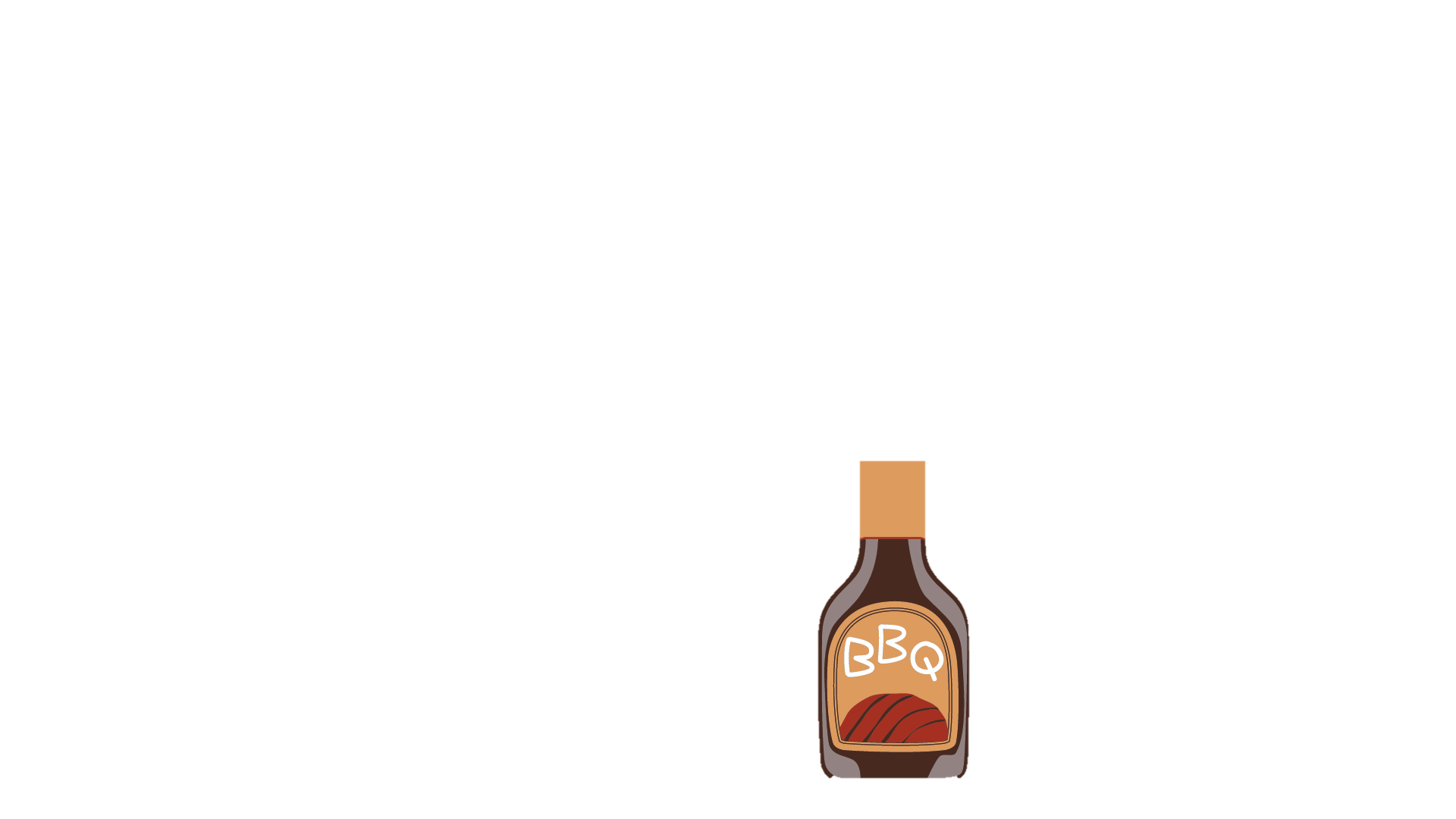 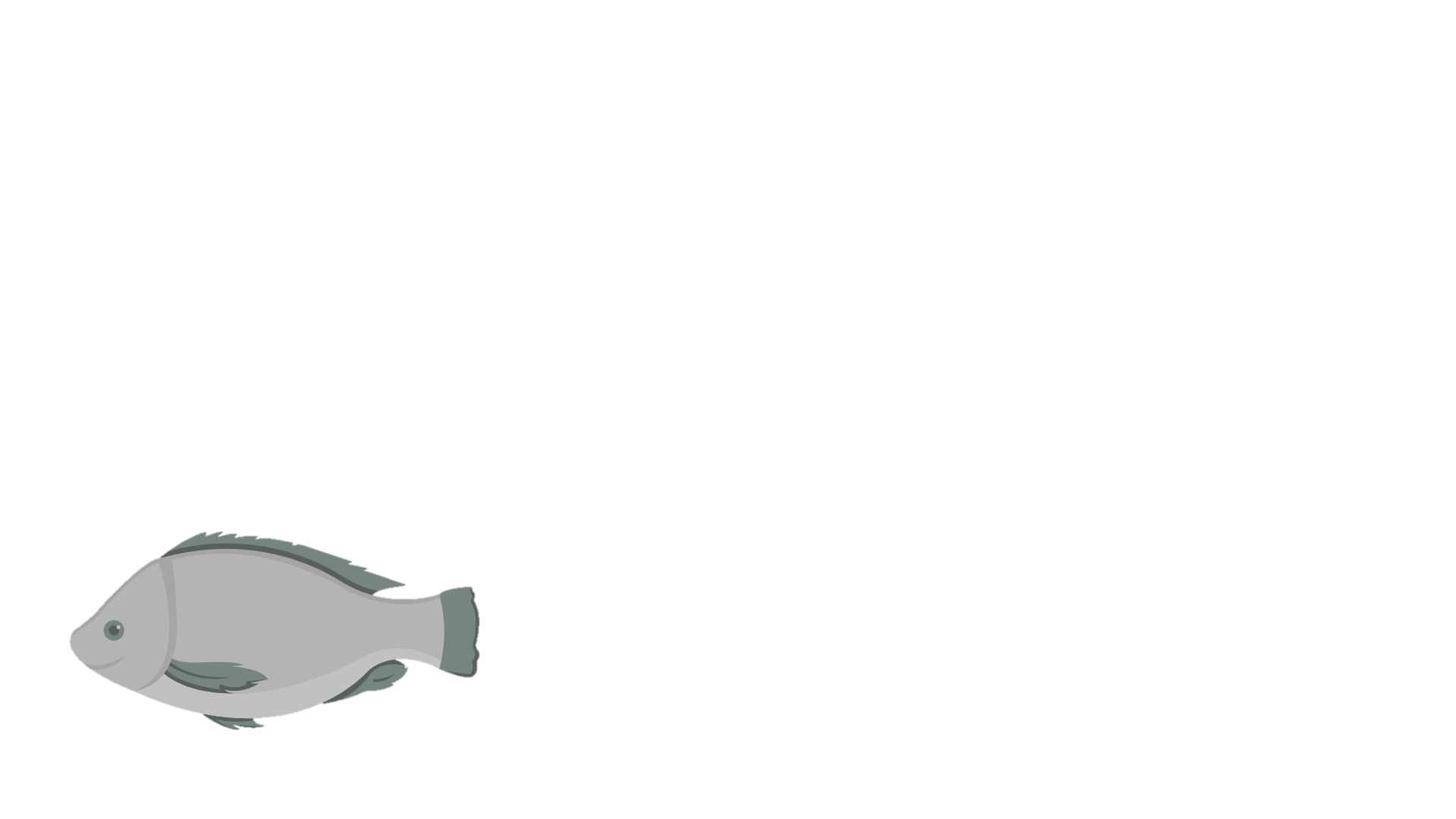 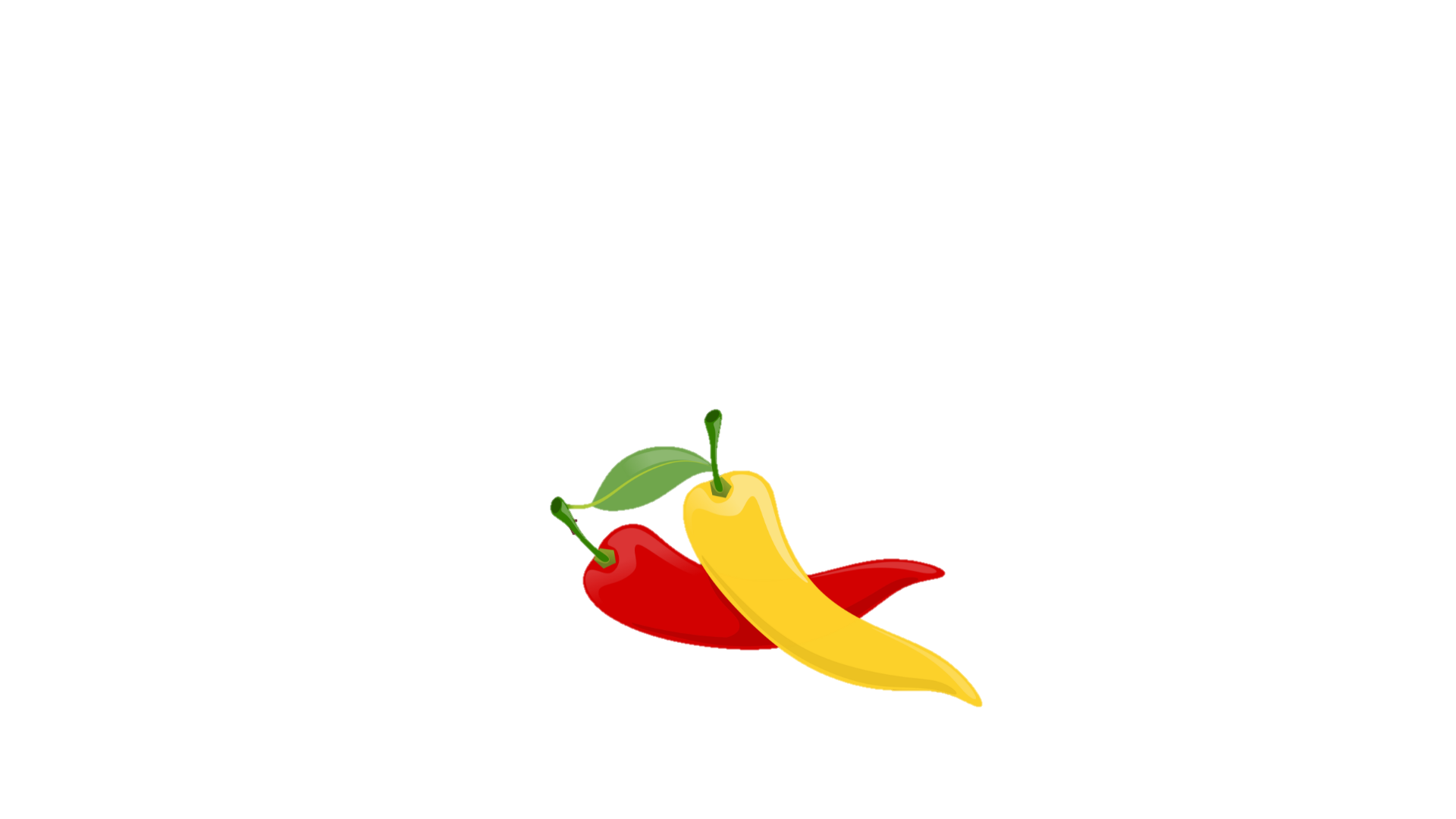 Cảm ơn các bạn đã giúp mình tìm được 3 trong 6 nguyên liệu cần mua! Bây giờ, siêu thị cần thời gian để chất thêm hàng hóa vì thế với 3 nguyên liệu còn lại chúng ta sẽ cùng tìm vào tiết học sau nhé!
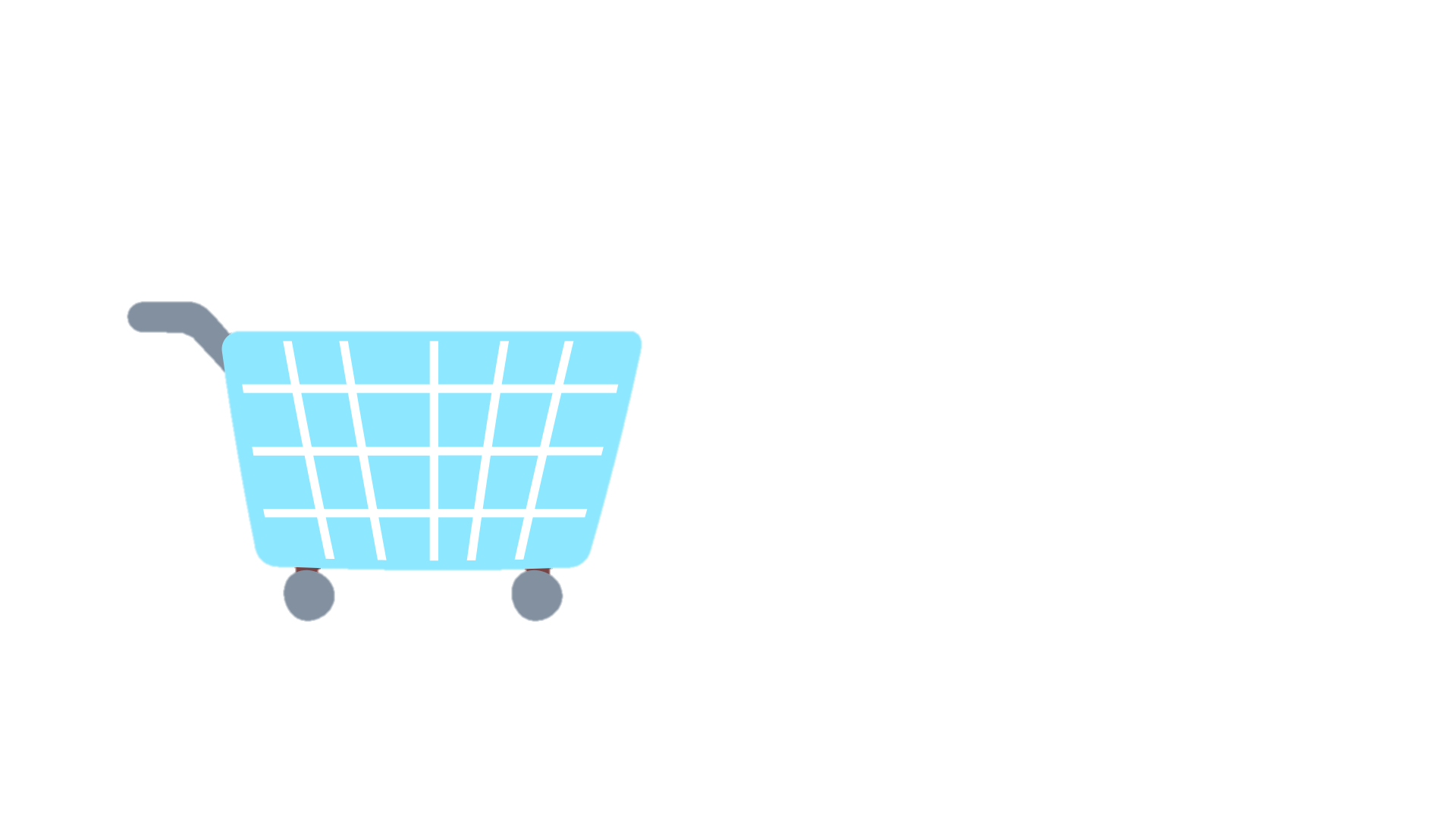 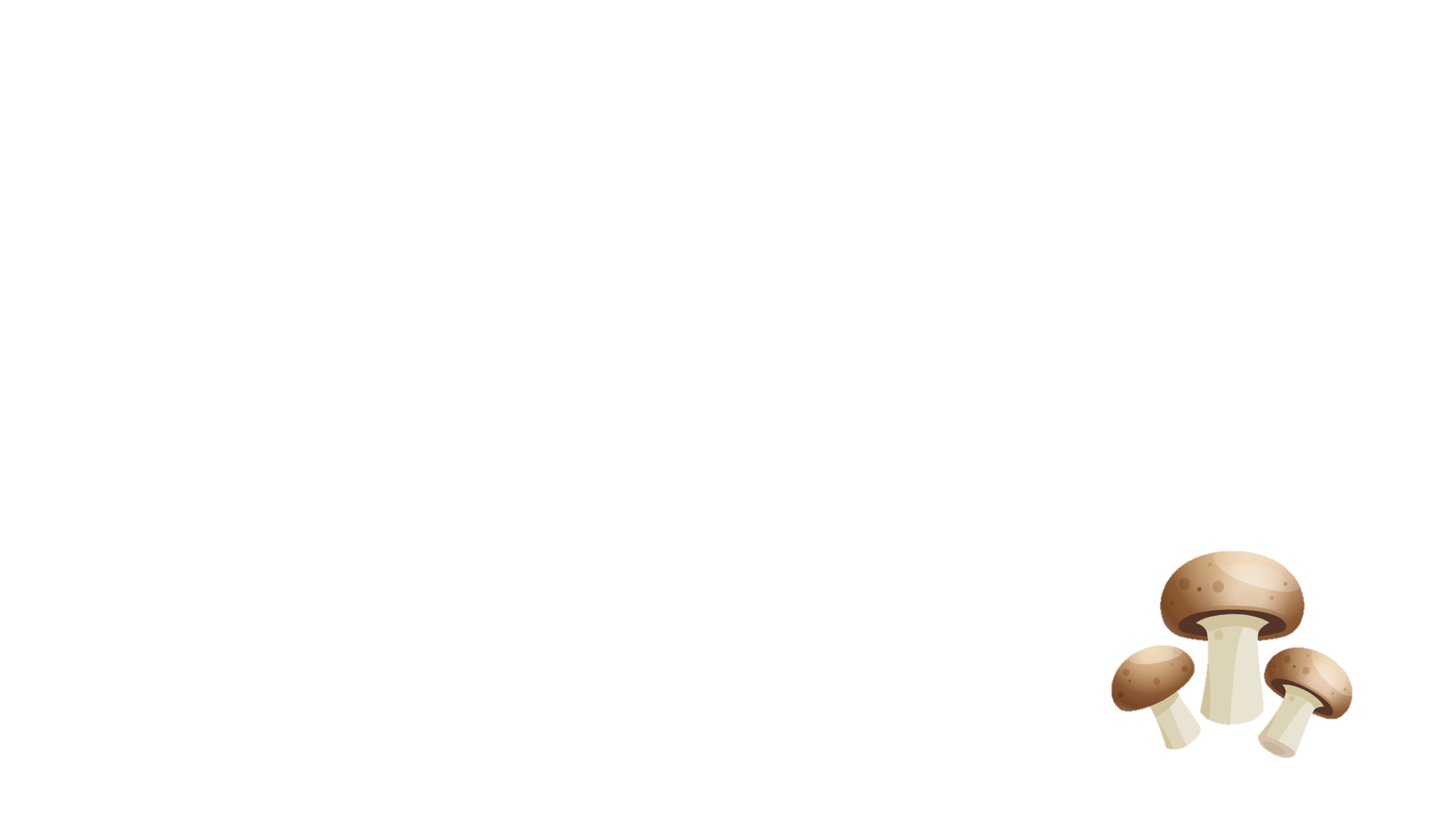 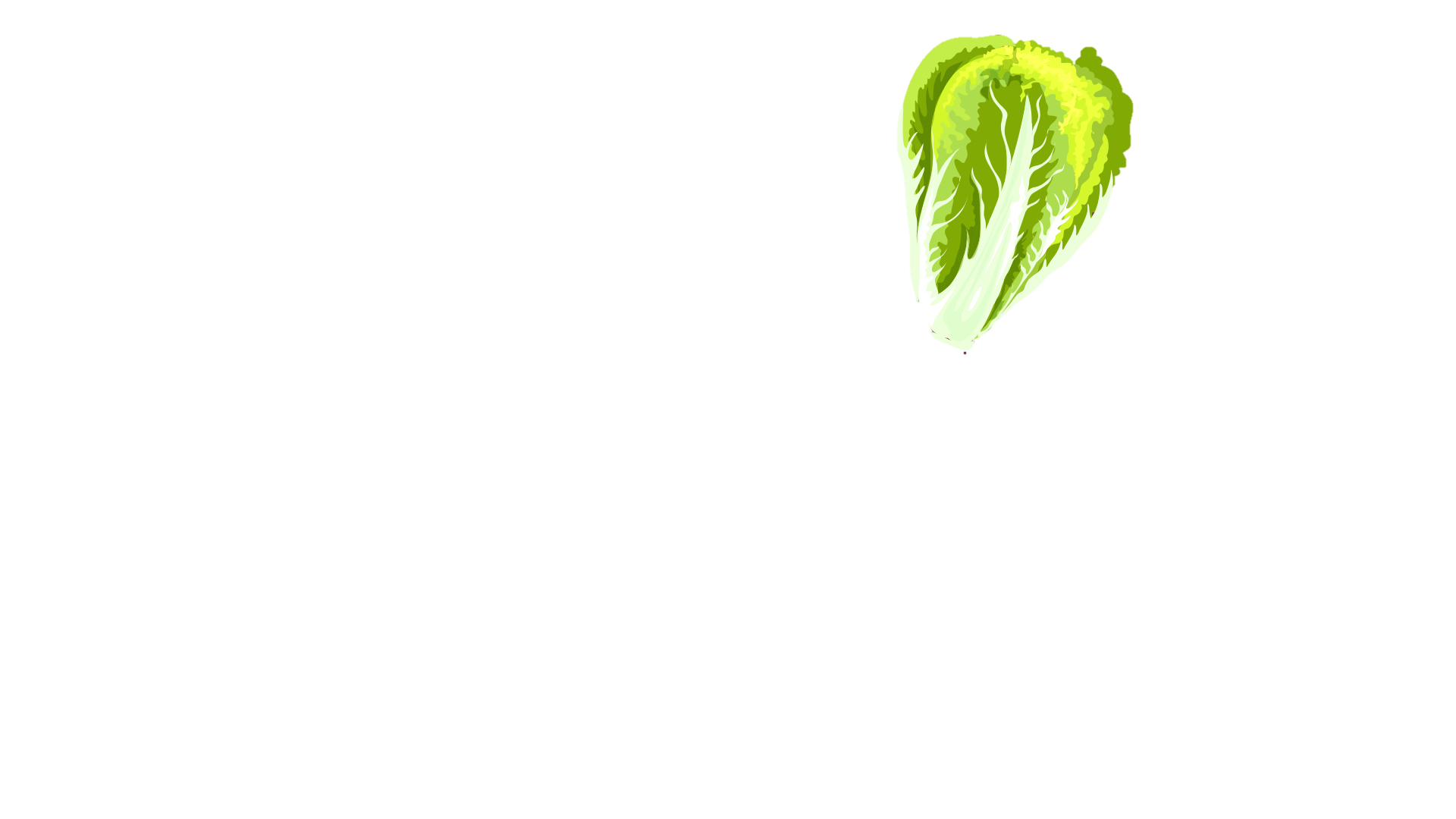 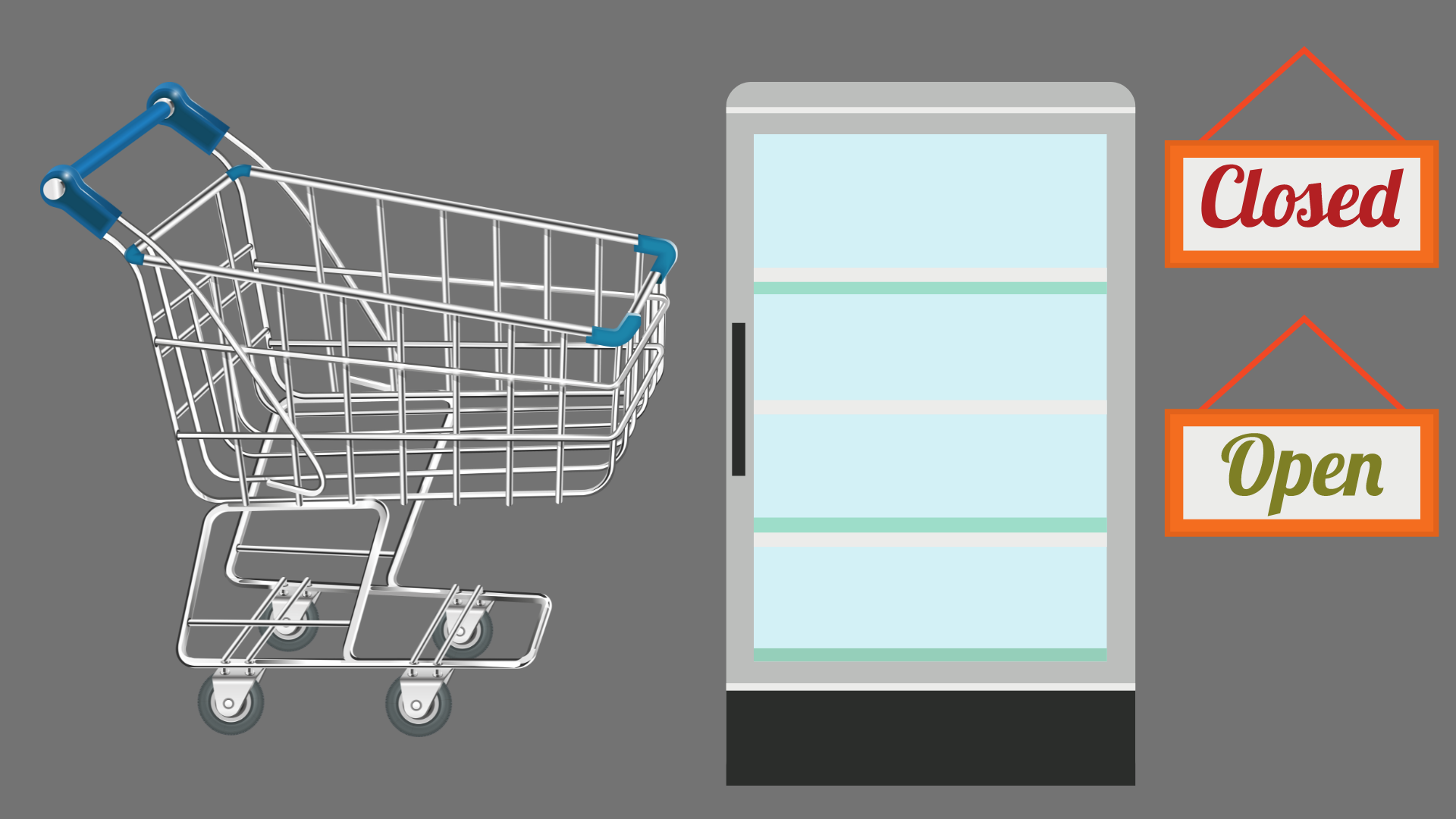 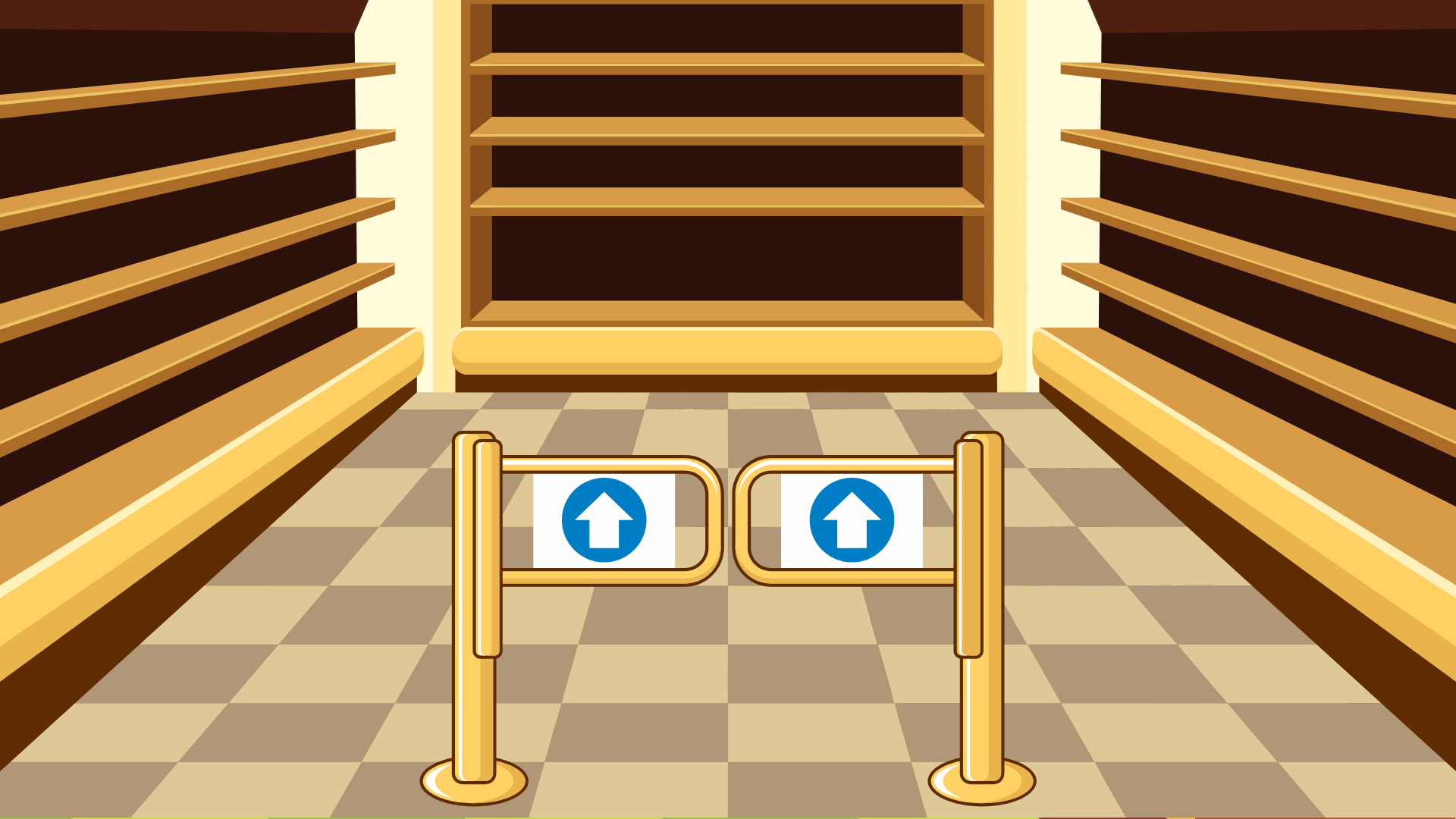 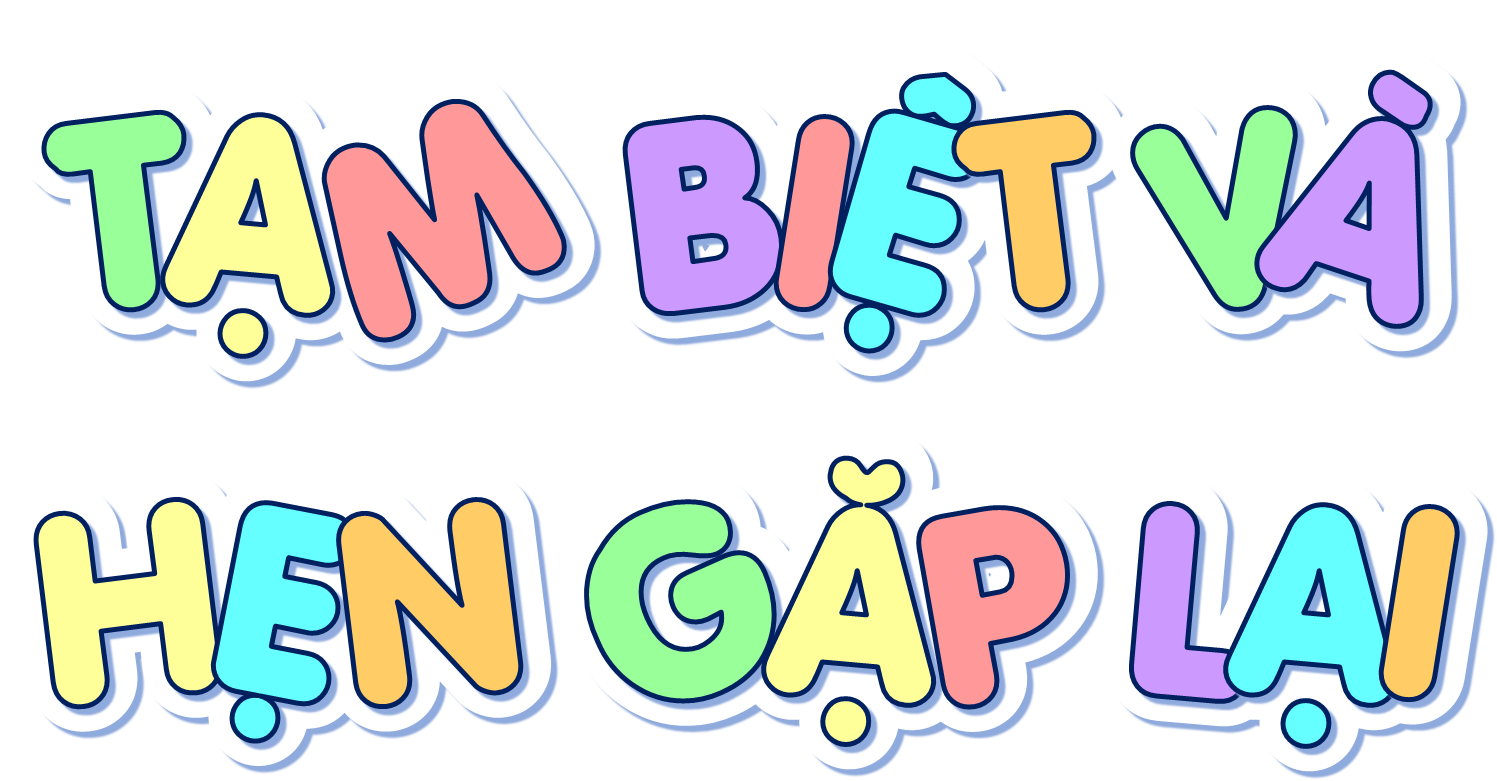